Collisions:
Two Spheres Oblique Impact
Old Spec Q’s
SAM
2019
SAM
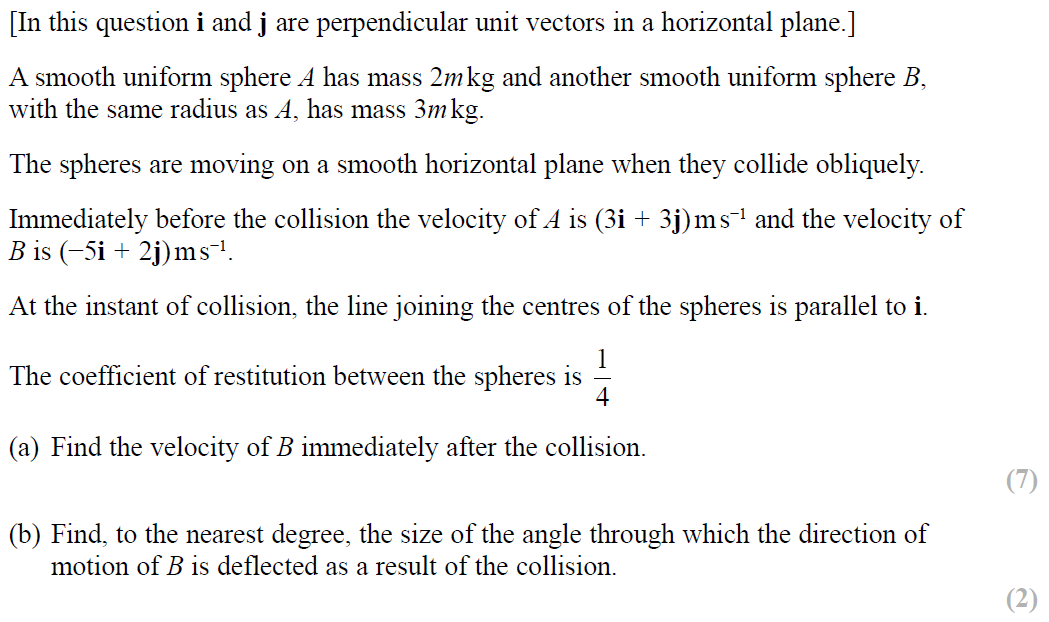 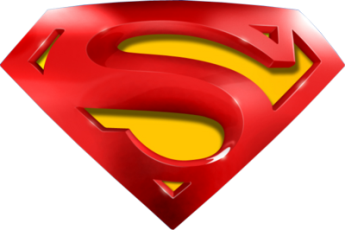 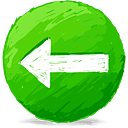 SAM
A
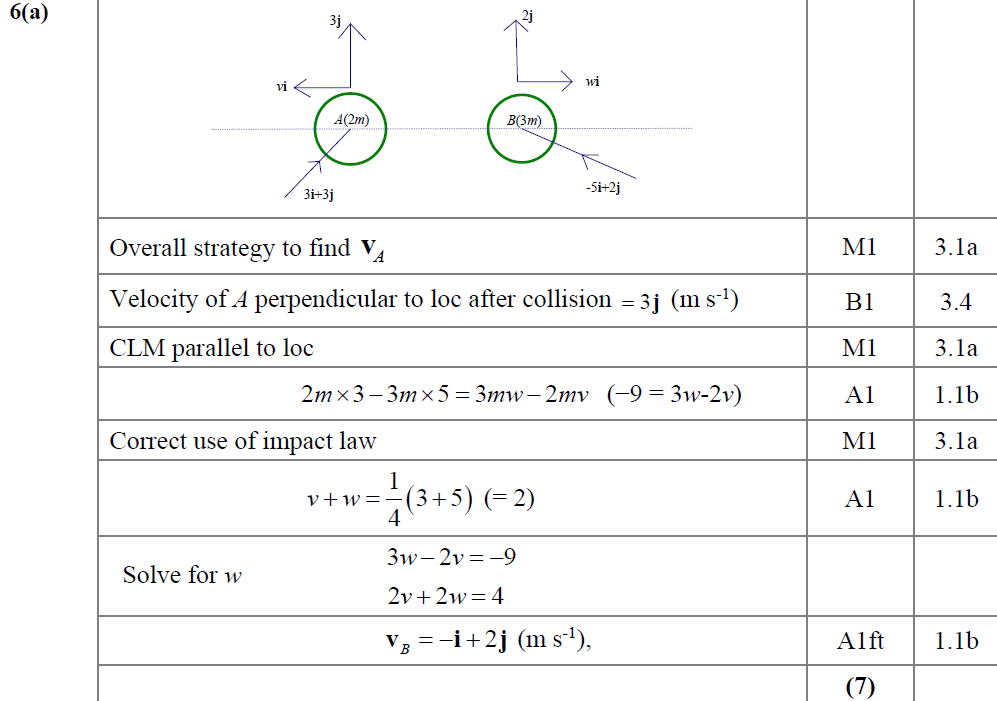 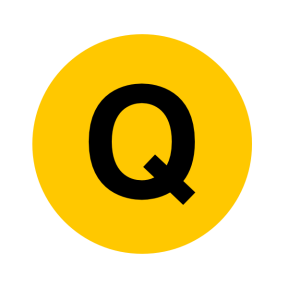 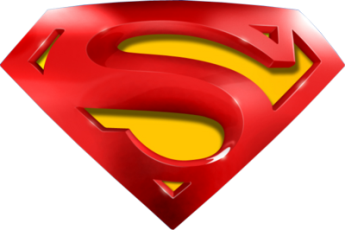 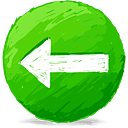 SAM
B
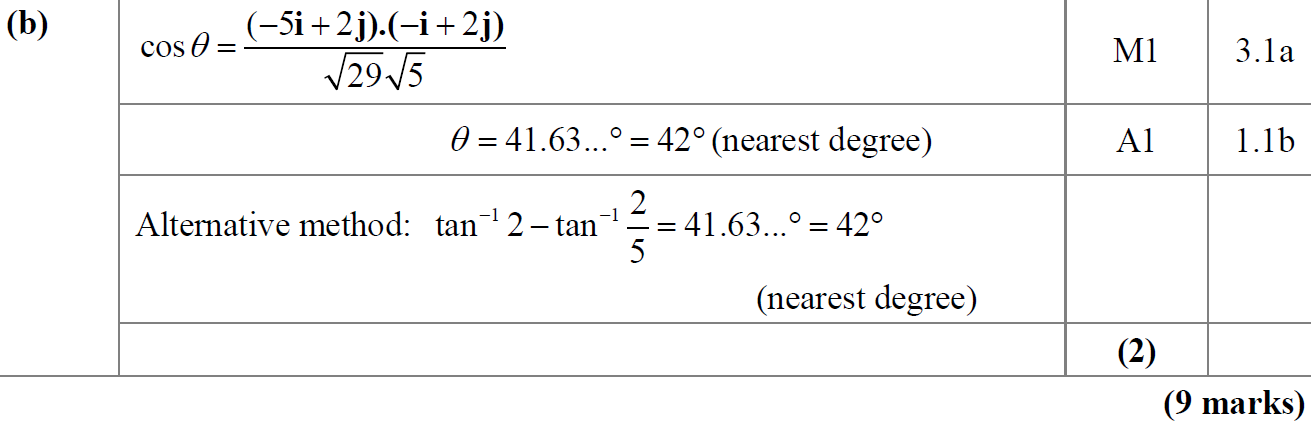 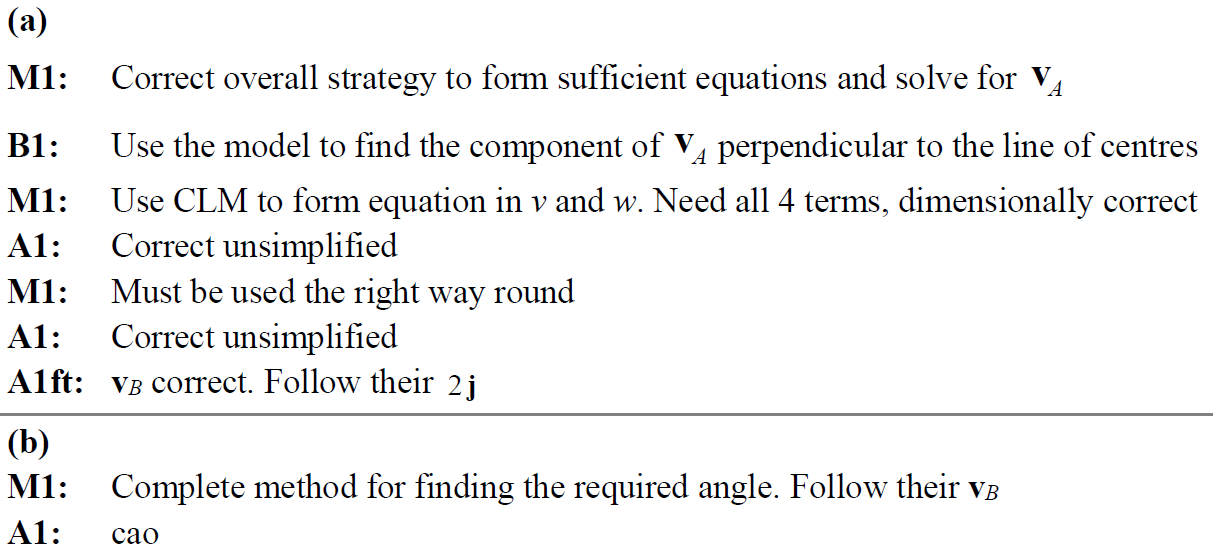 A notes
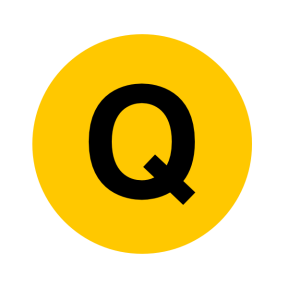 B notes
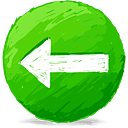 2019
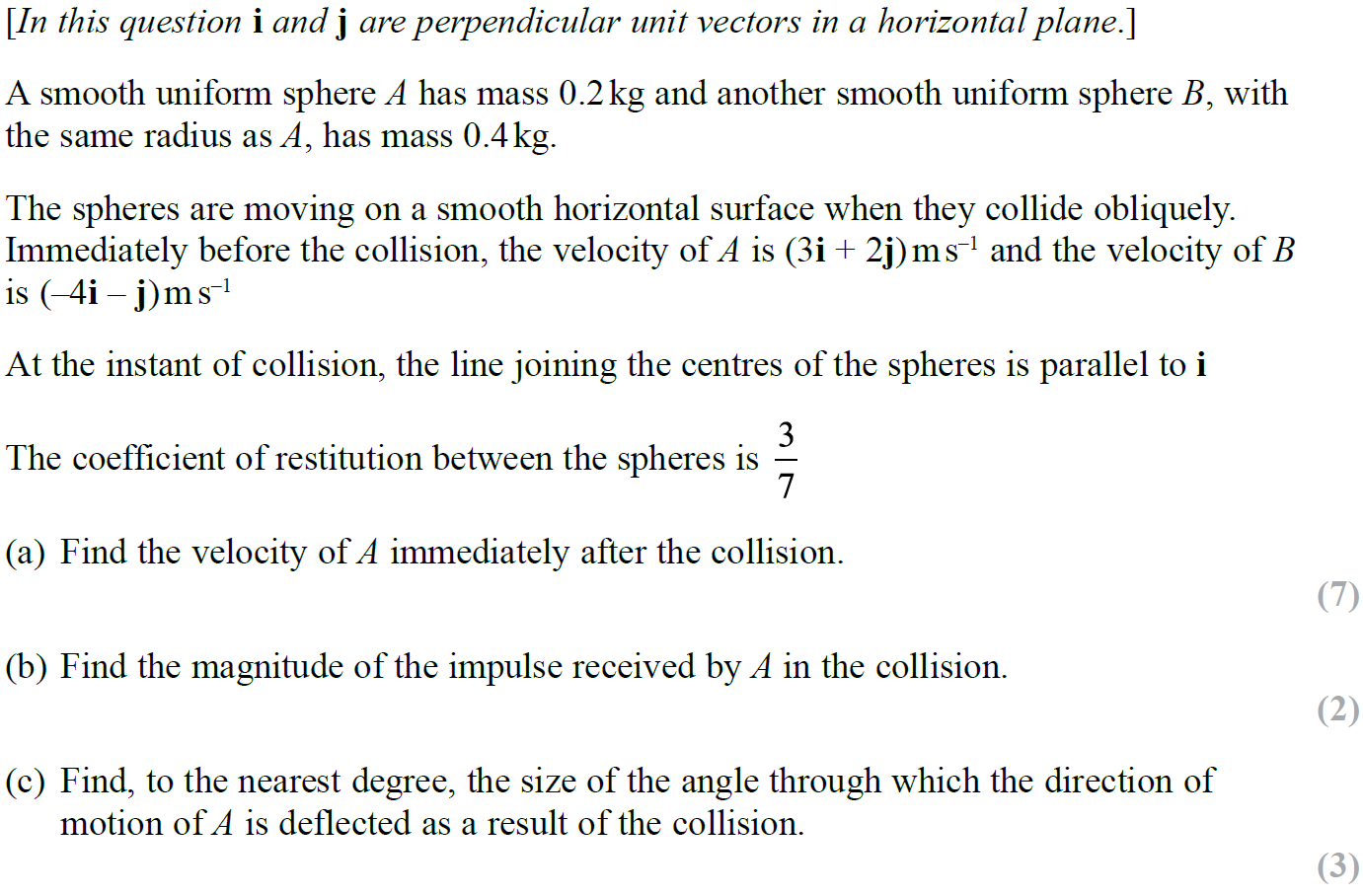 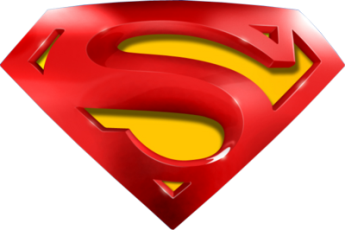 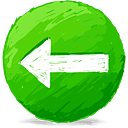 2019
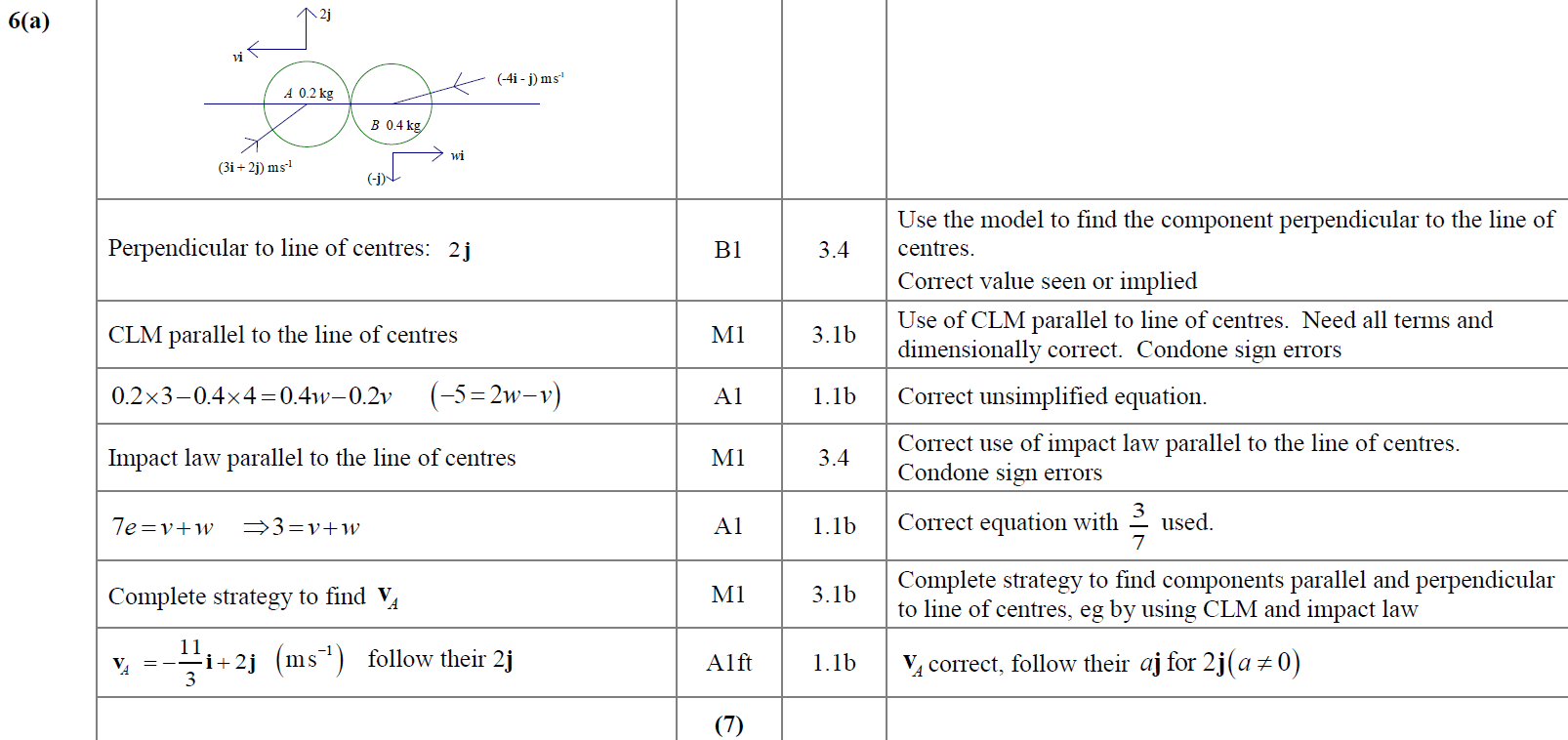 A
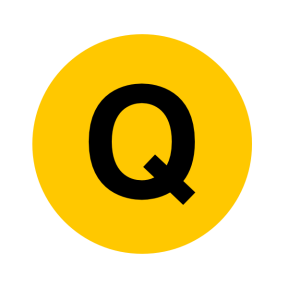 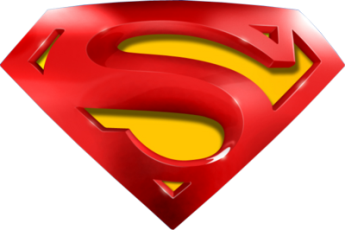 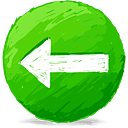 2019
B
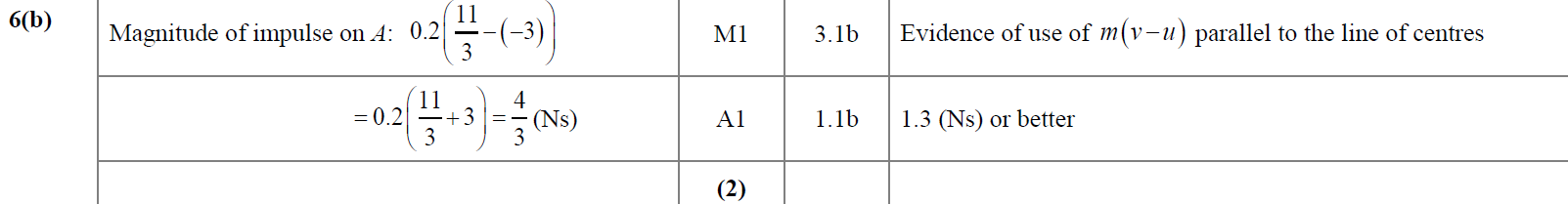 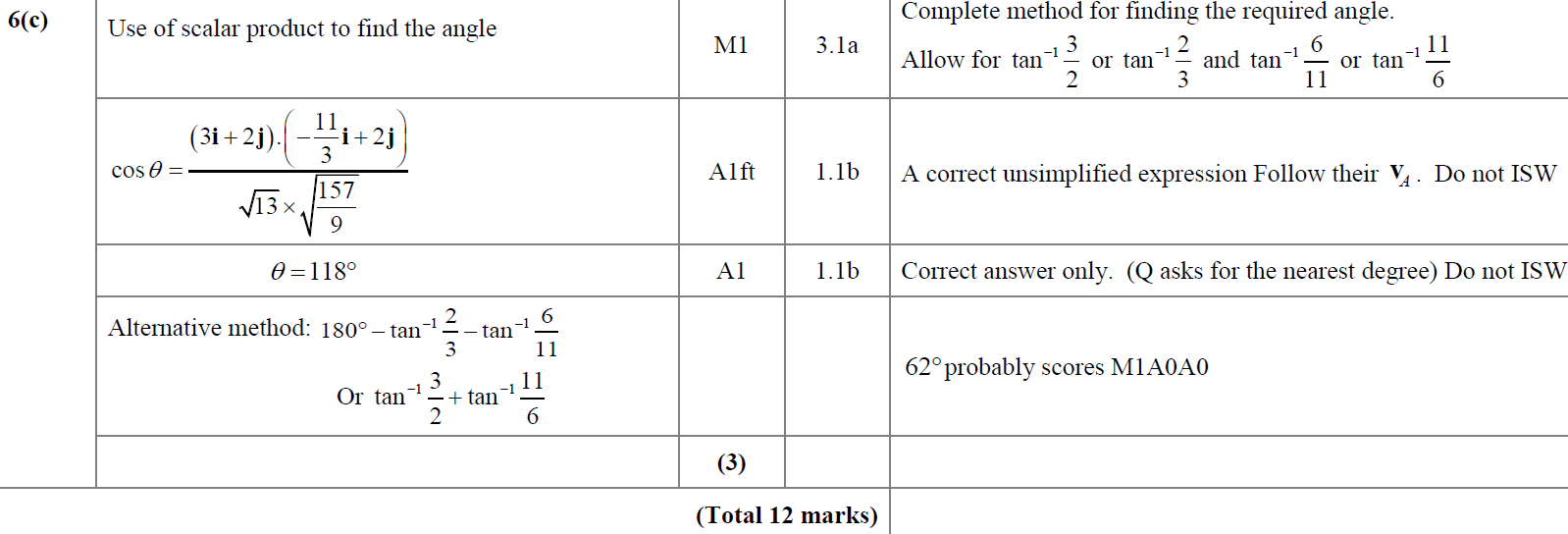 C
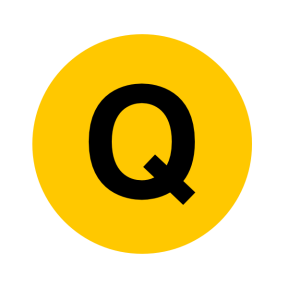 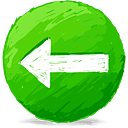 Old Spec Collisions:
Two Spheres Oblique Impact
New Spec Q’s
M4
M2 (very basic)
Jan 2002
June 2004
June 2008
June 2013 (R)
June 2018
June 2004
Jan 2005
June 2002
June 2009
June 2014
June 2019
June 2005
Jan 2003
June 2010
June 2014 (R)
Jan 2006
June 2003
June 2011
June 2015
Jan 2004 (i)
June 2006
June 2012
June 2016
Jan 2004 (ii)
June 2007
June 2013
June 2017
June 2004
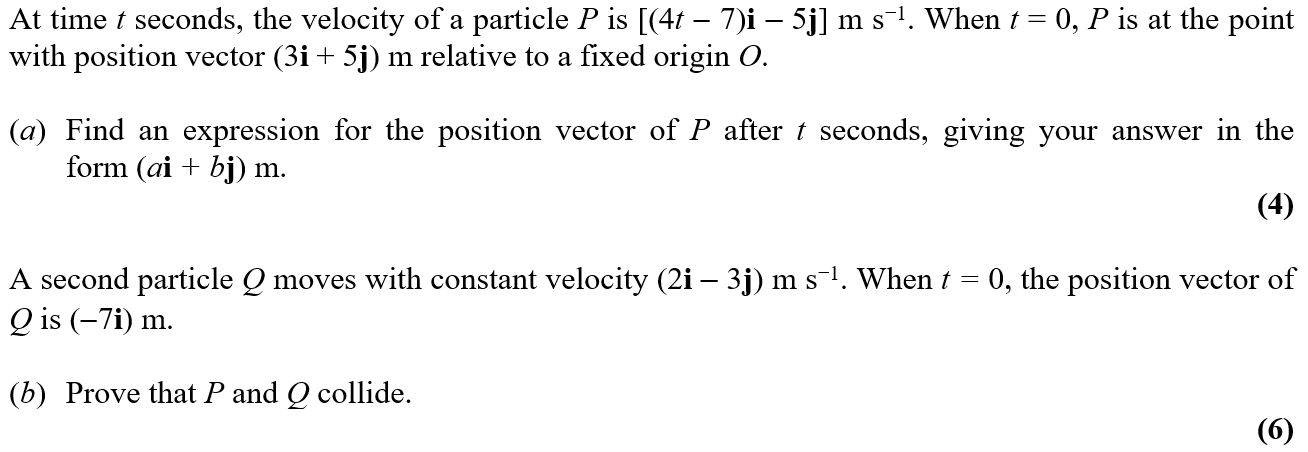 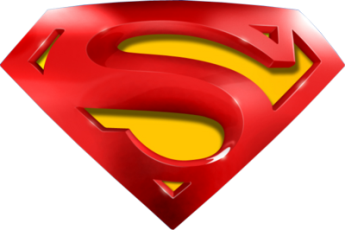 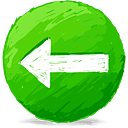 June 2004
A
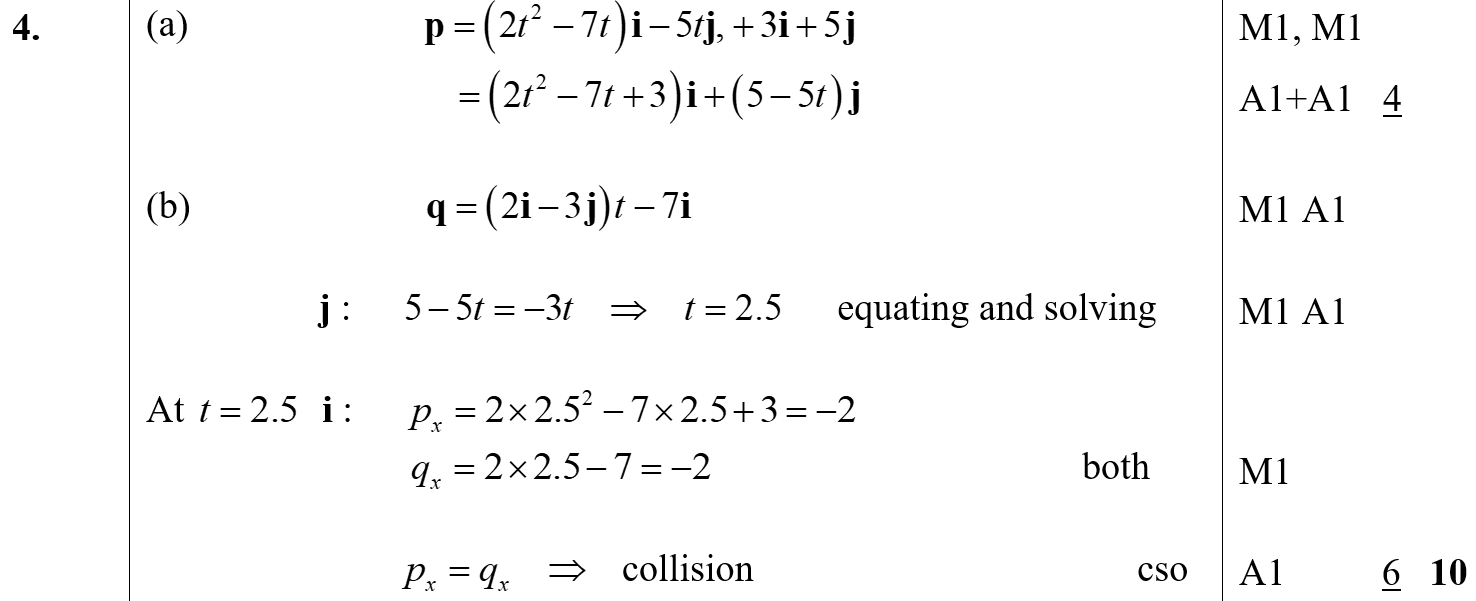 B
B Alternative
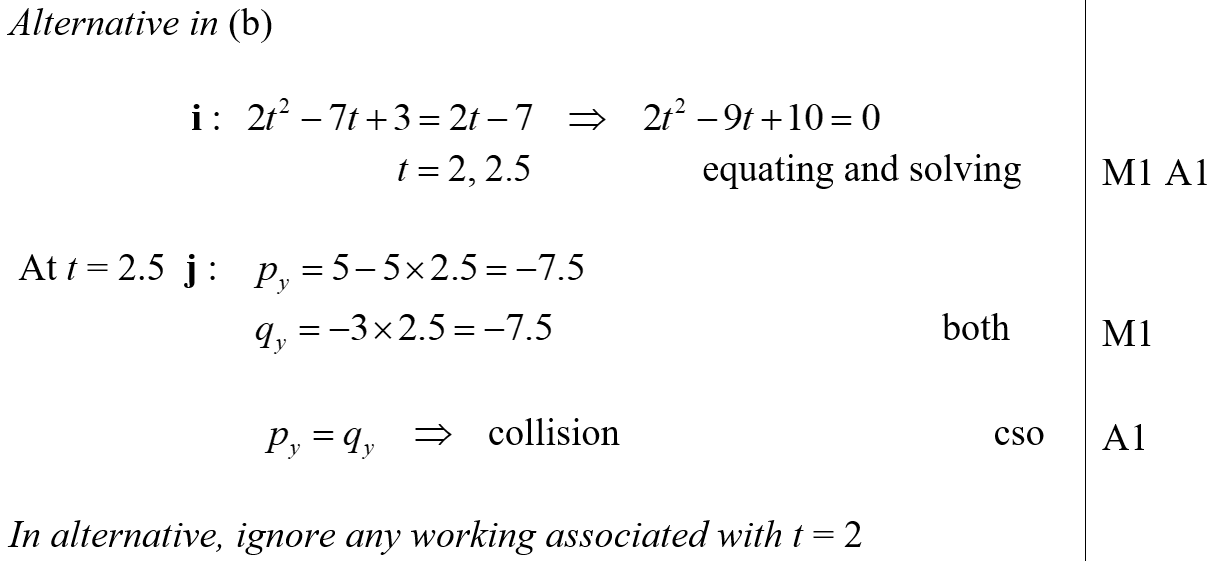 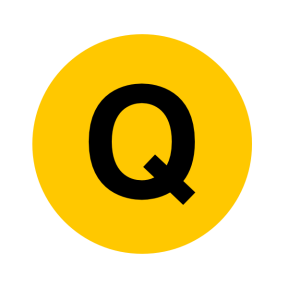 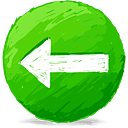 Jan 2002
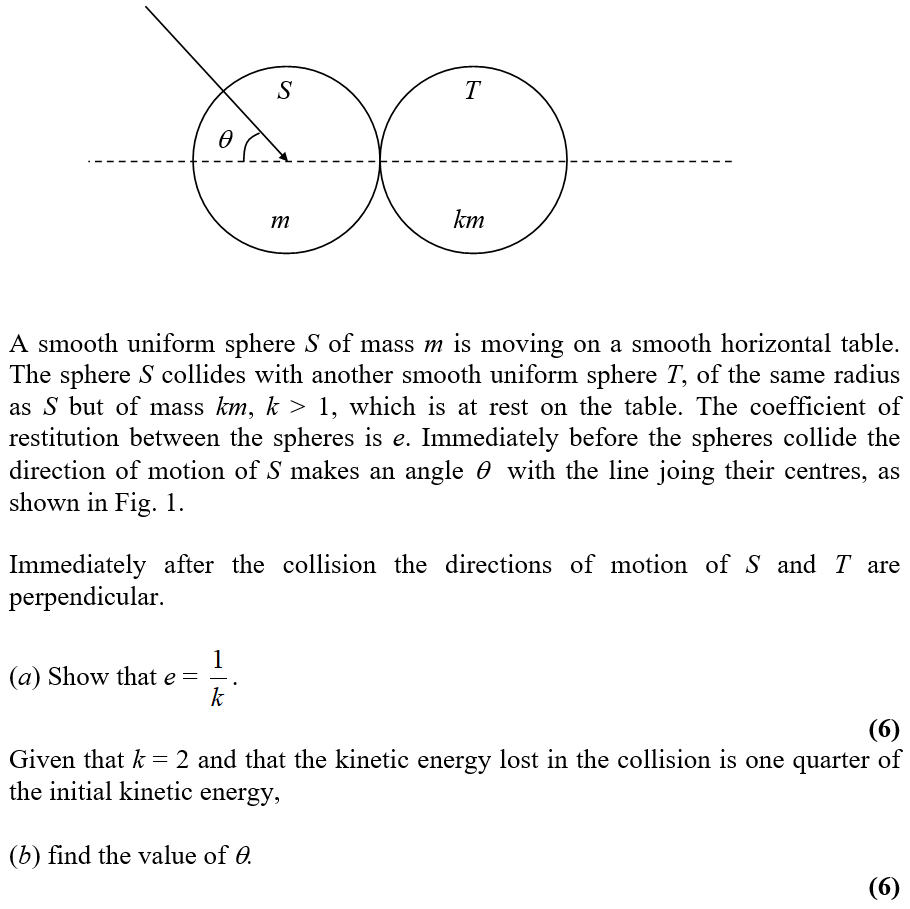 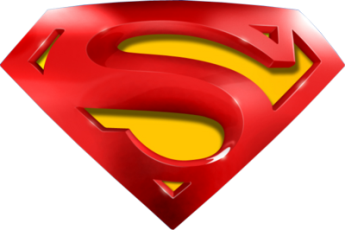 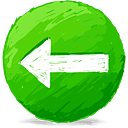 Jan 2002
A
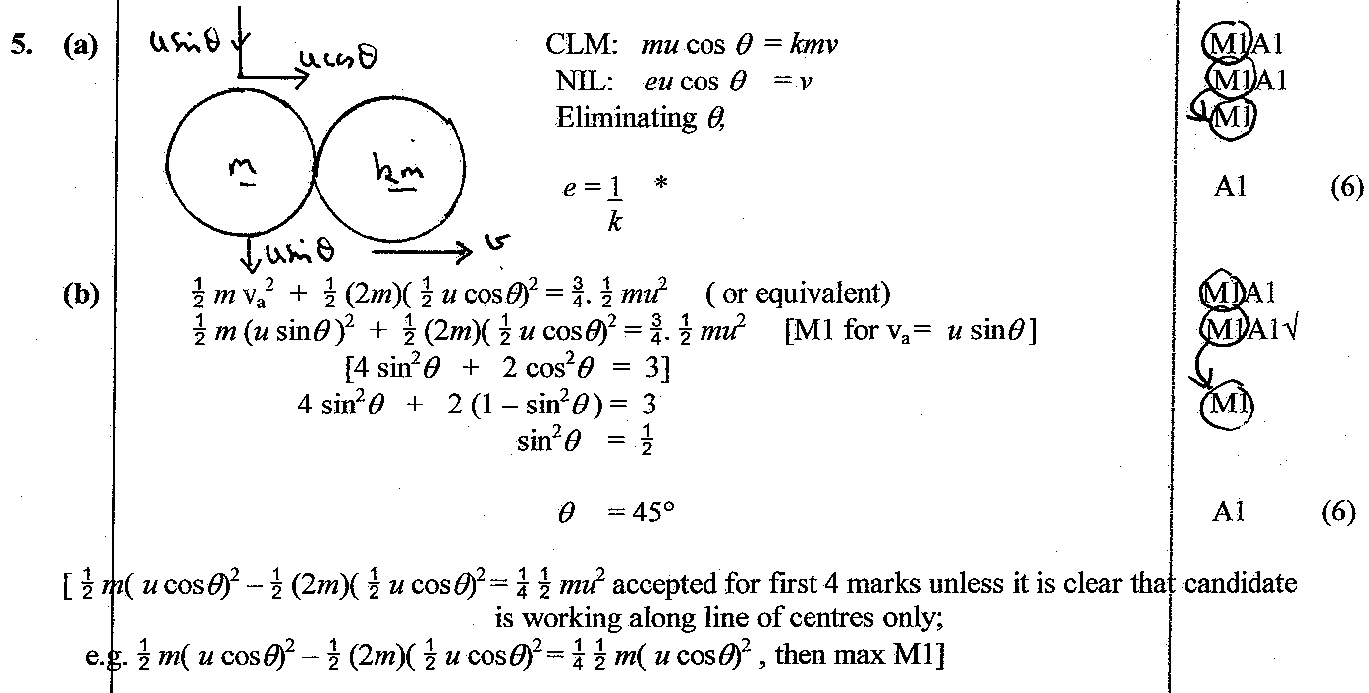 B
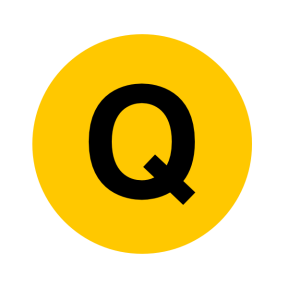 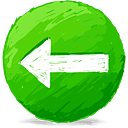 June 2002
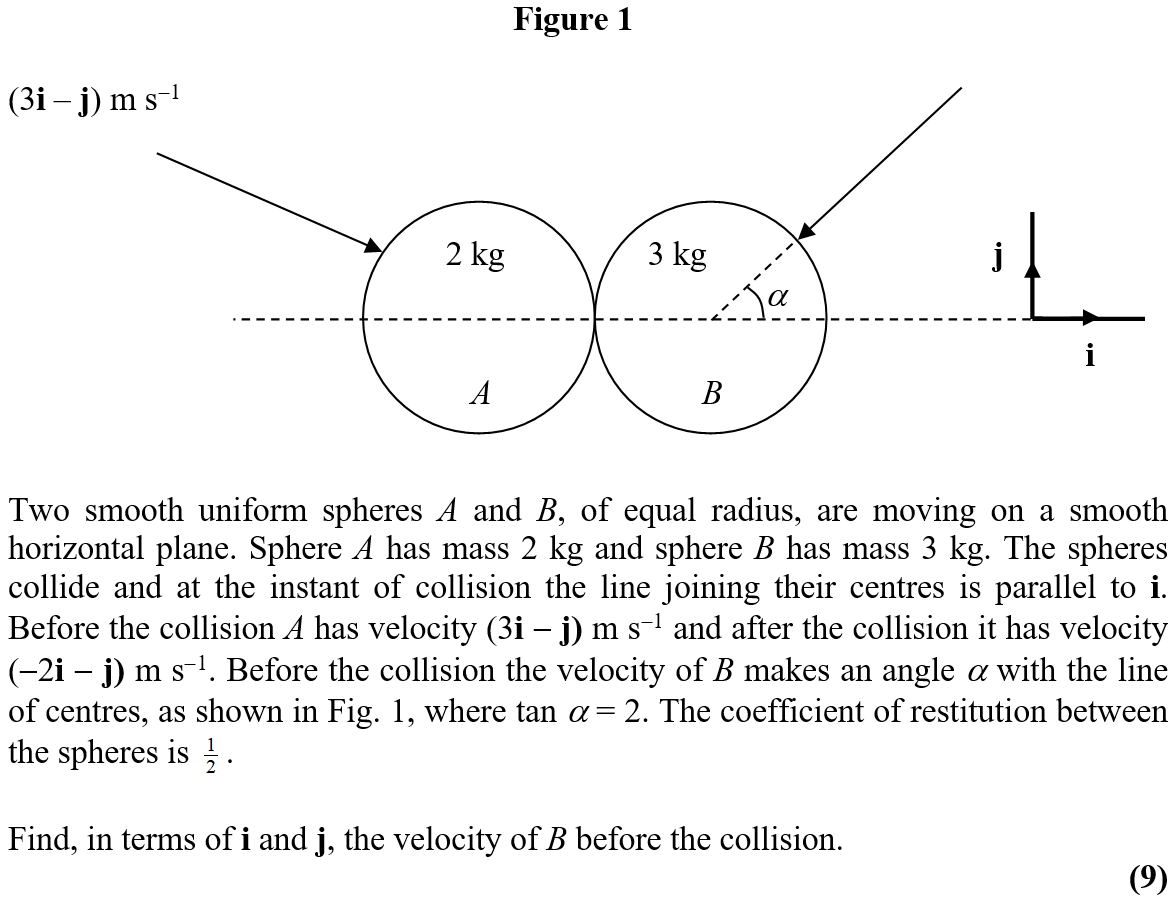 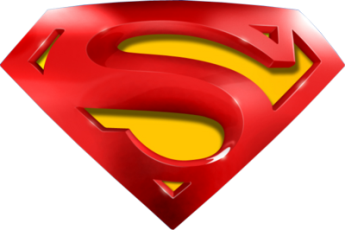 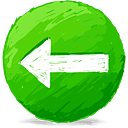 June 2002
A
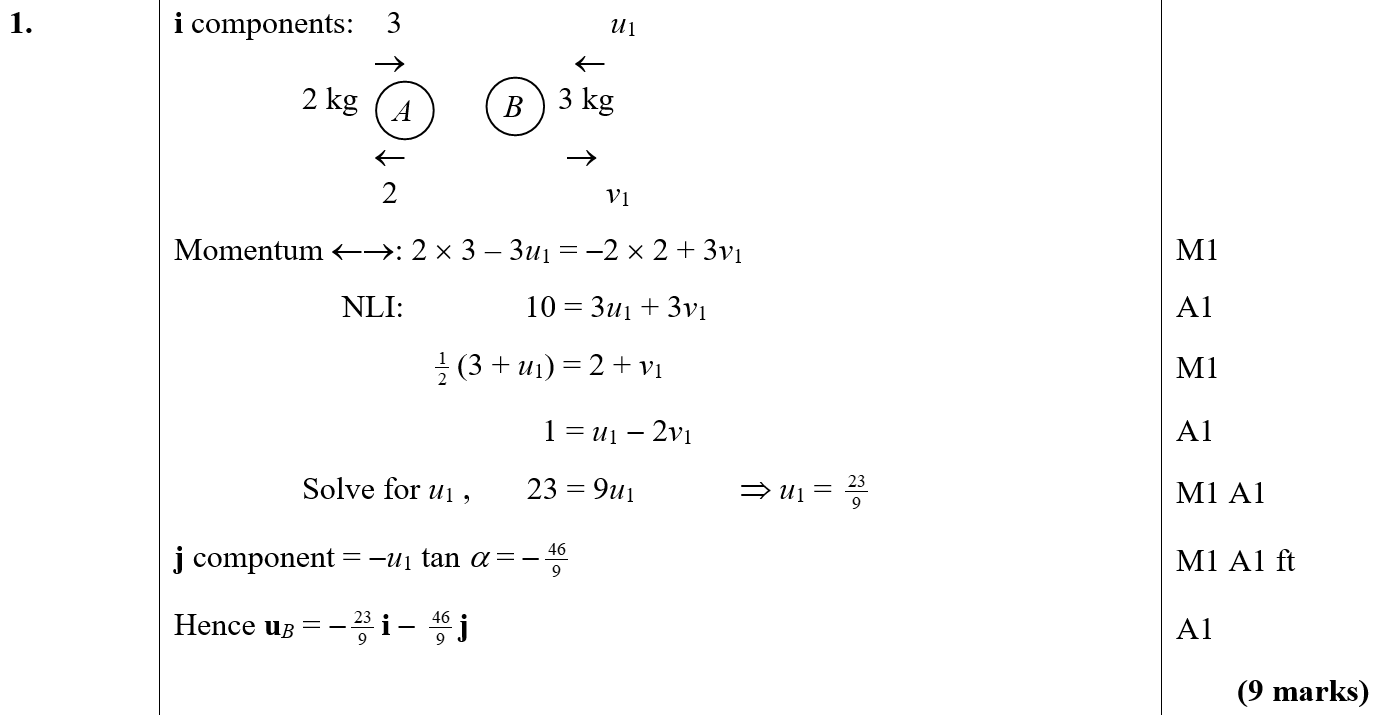 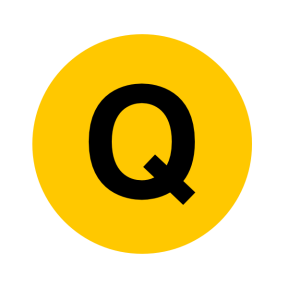 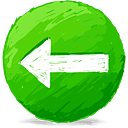 Jan 2003
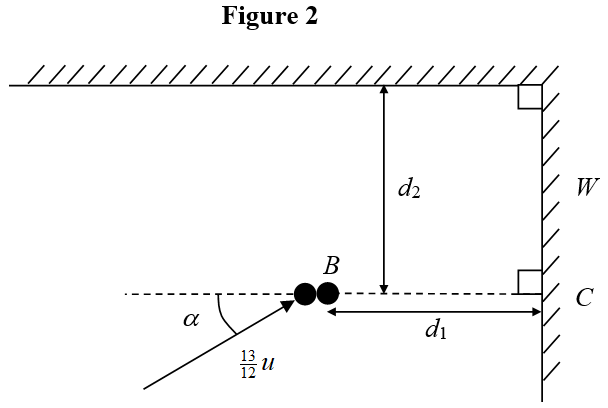 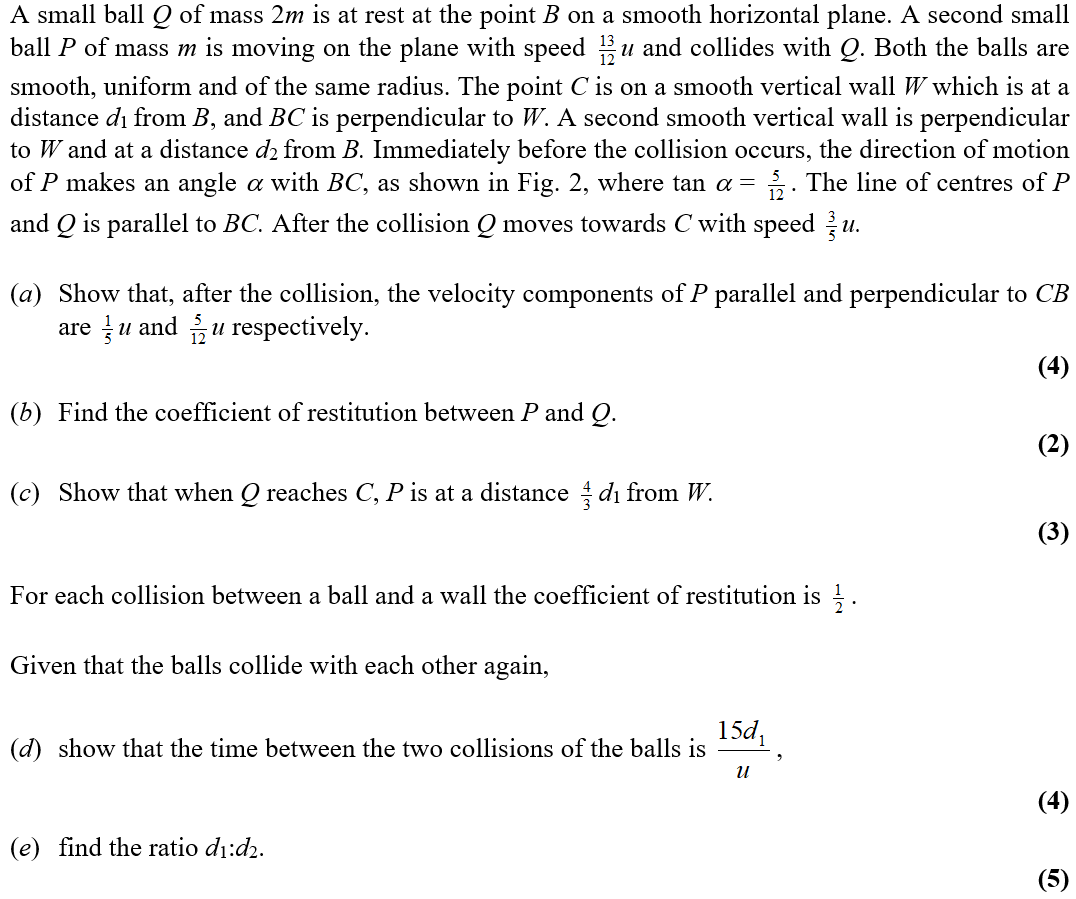 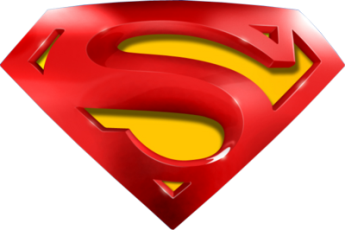 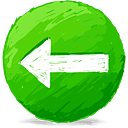 Jan 2003
A
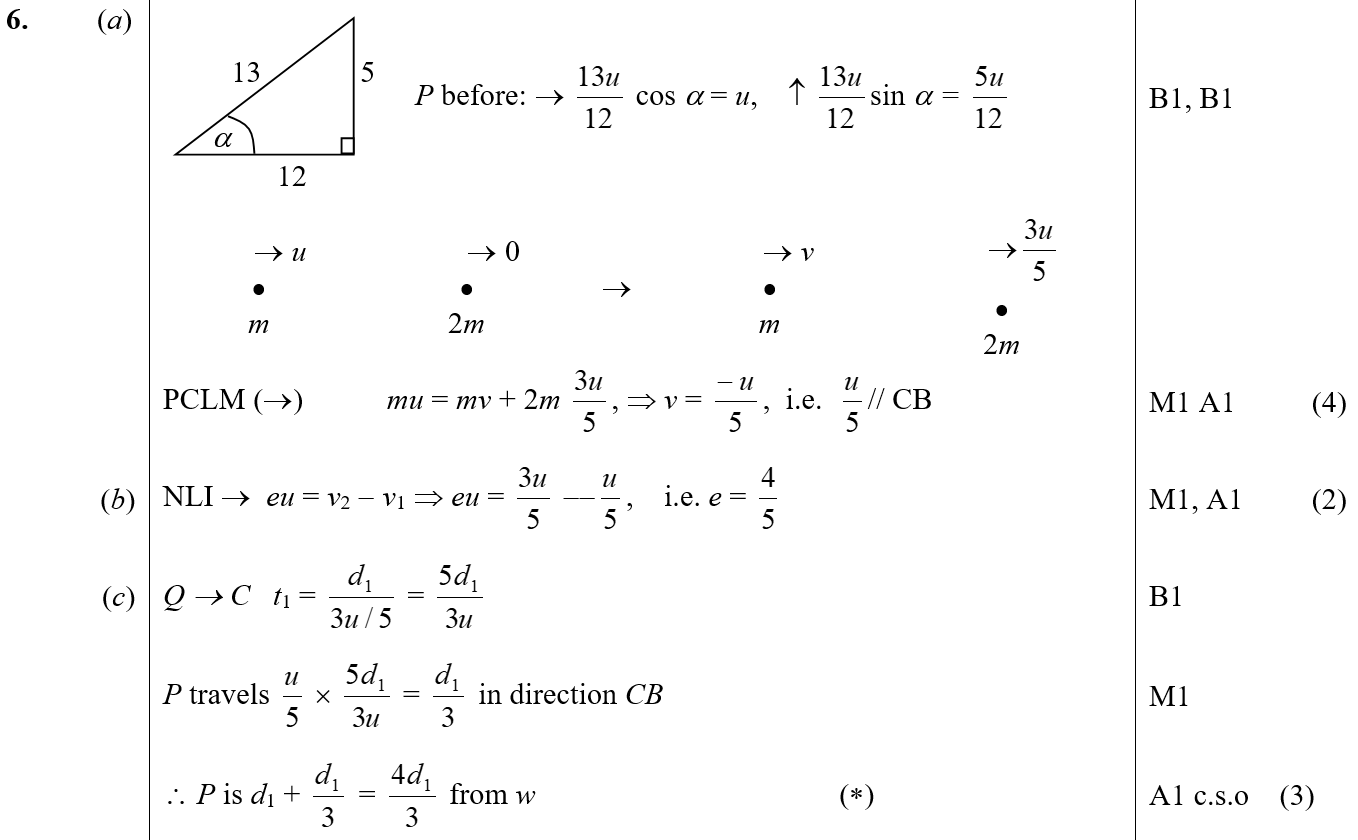 B
C
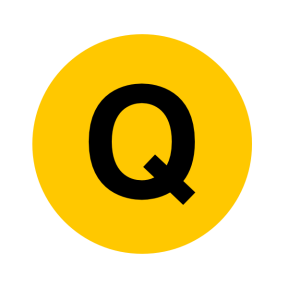 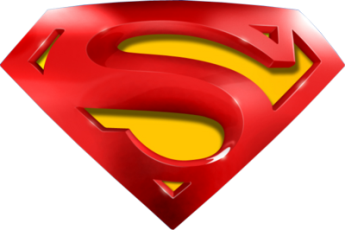 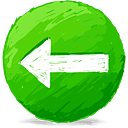 Jan 2003
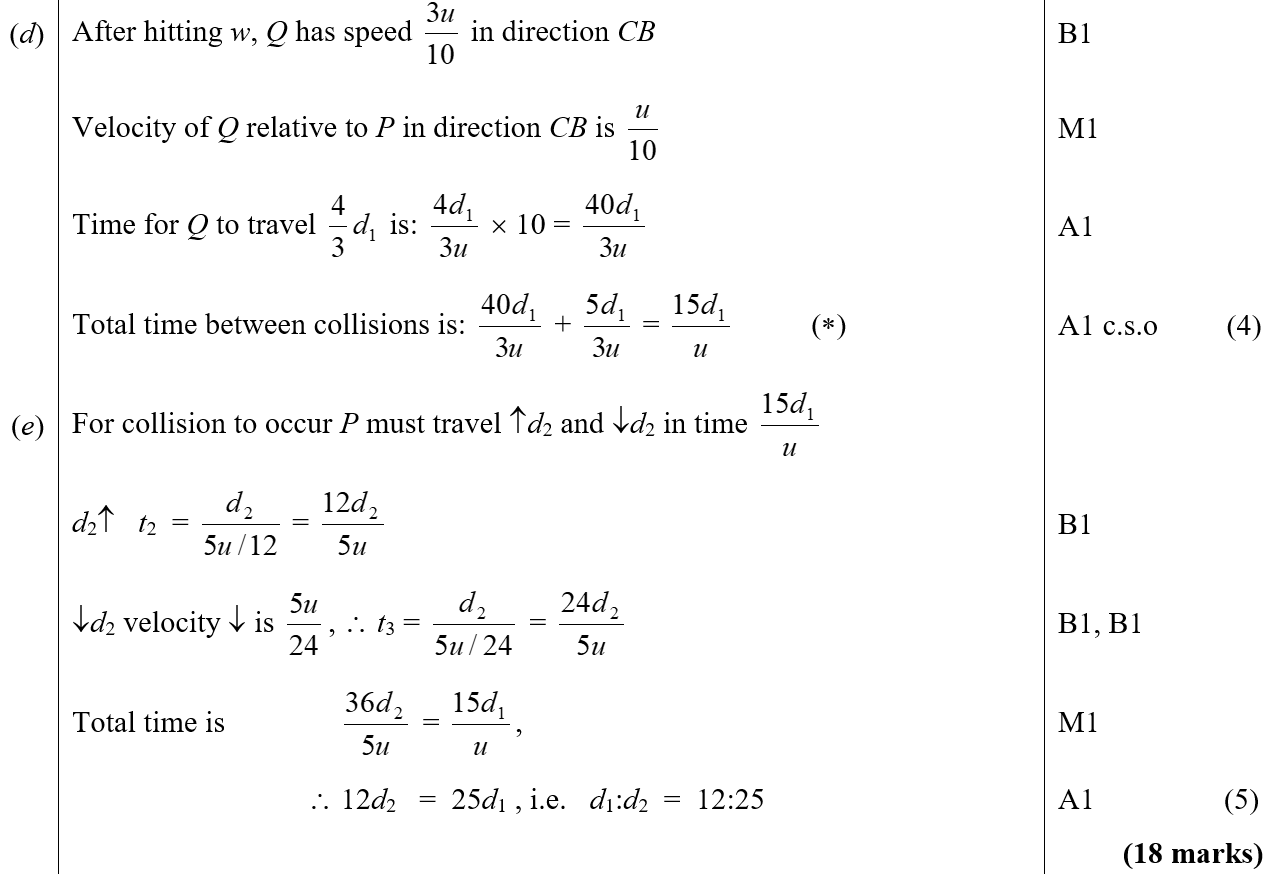 D
E
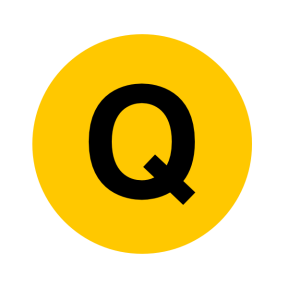 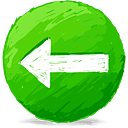 June 2003
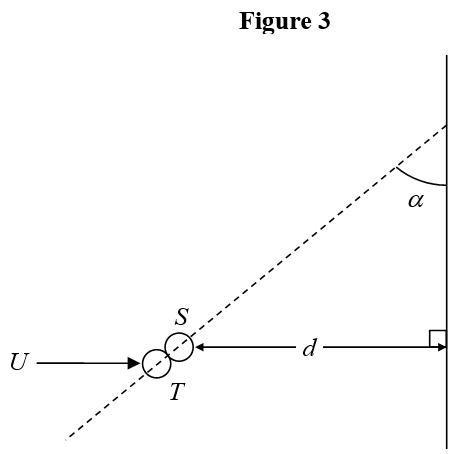 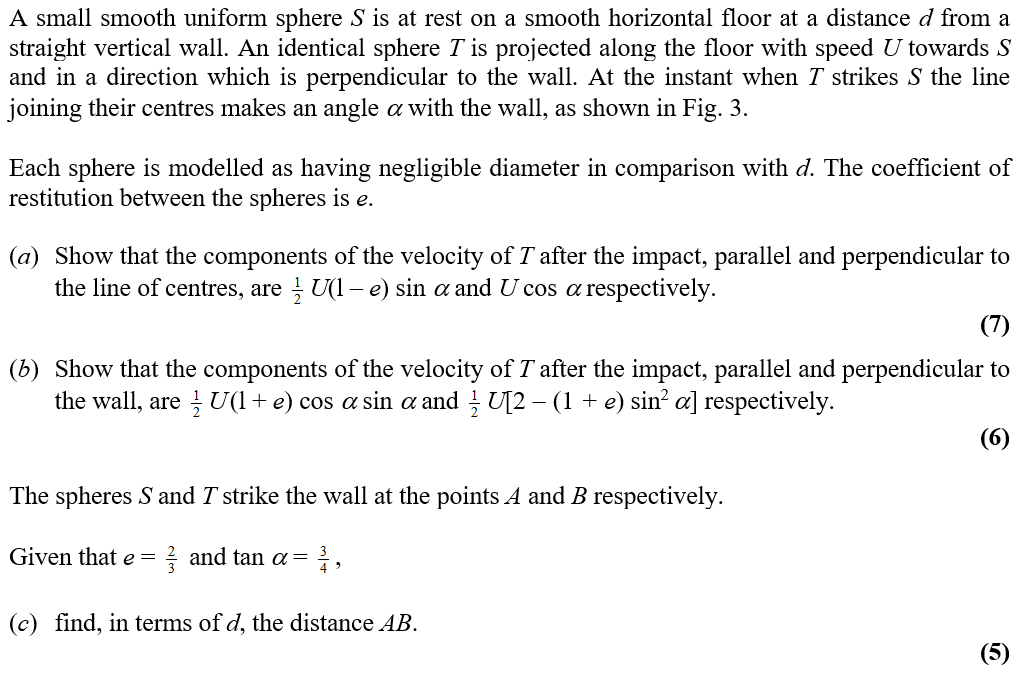 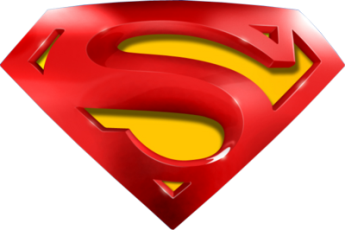 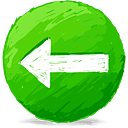 June 2003
A
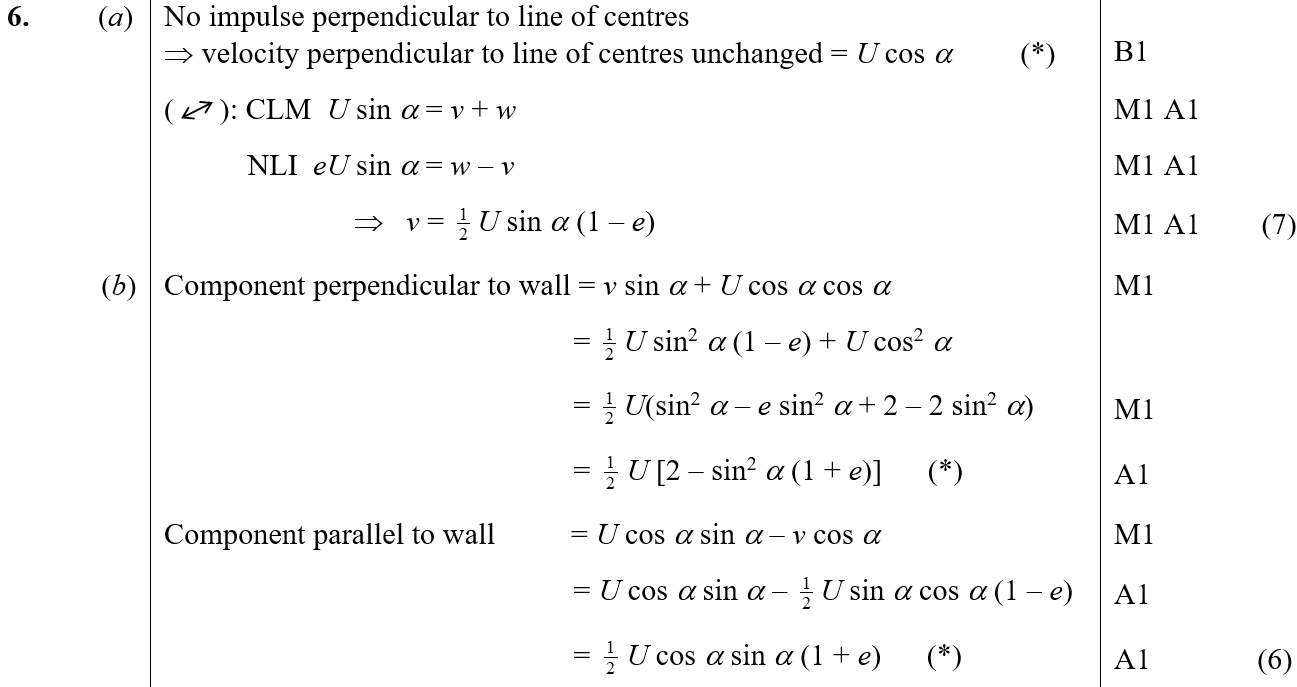 B
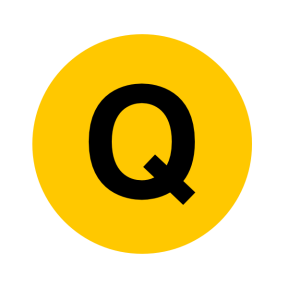 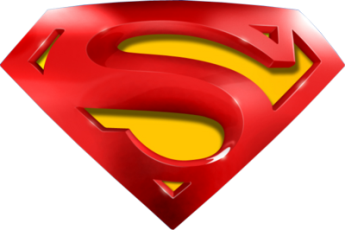 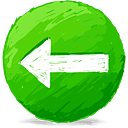 June 2003
C
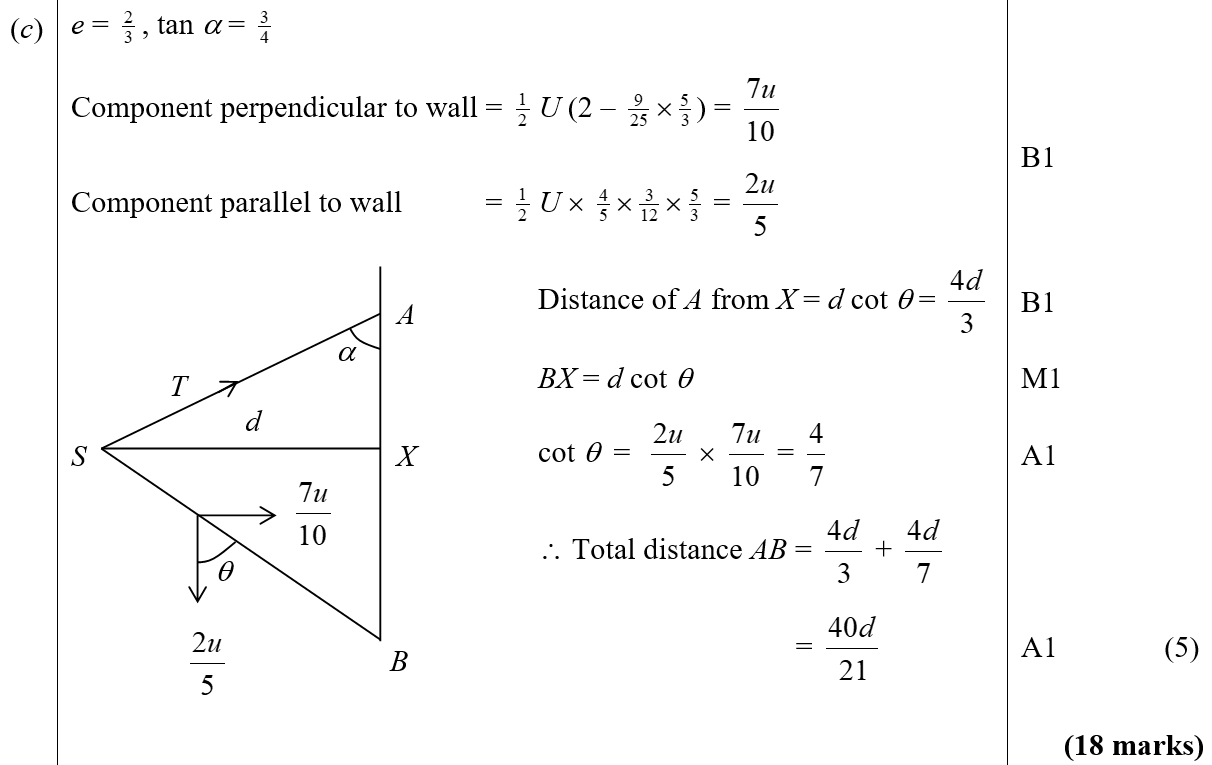 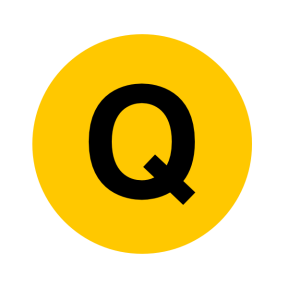 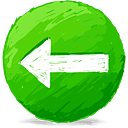 Jan 2004
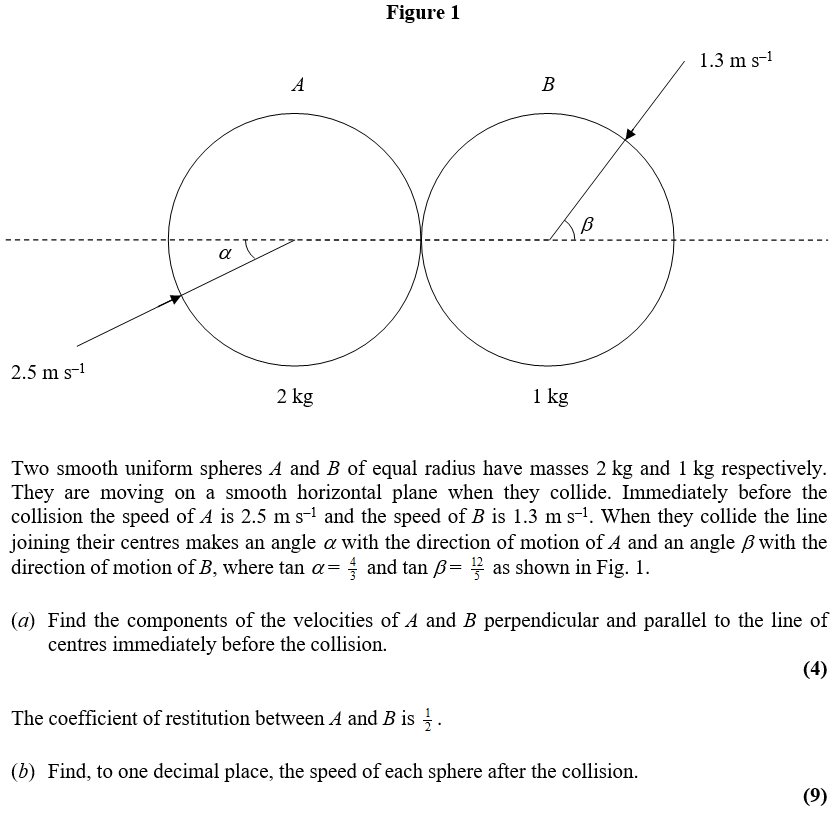 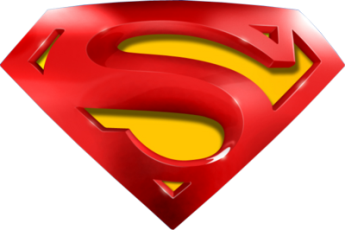 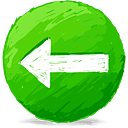 Jan 2004
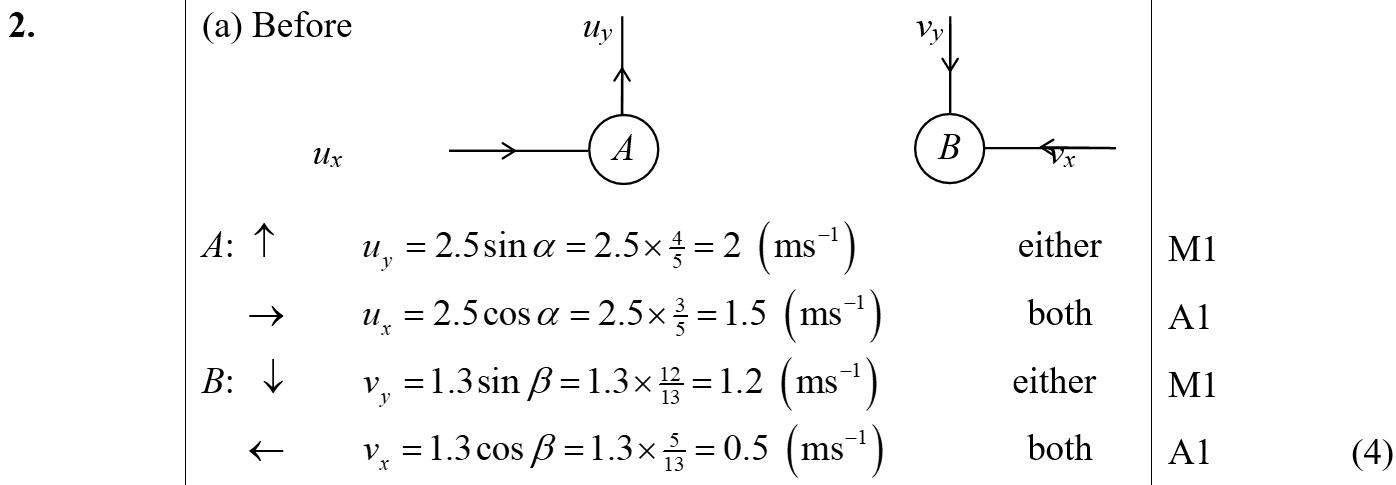 A
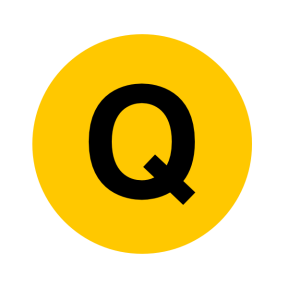 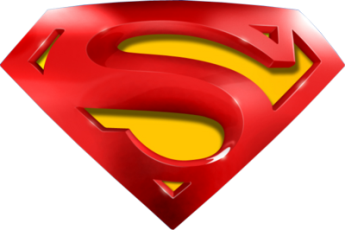 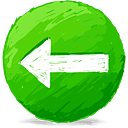 Jan 2004
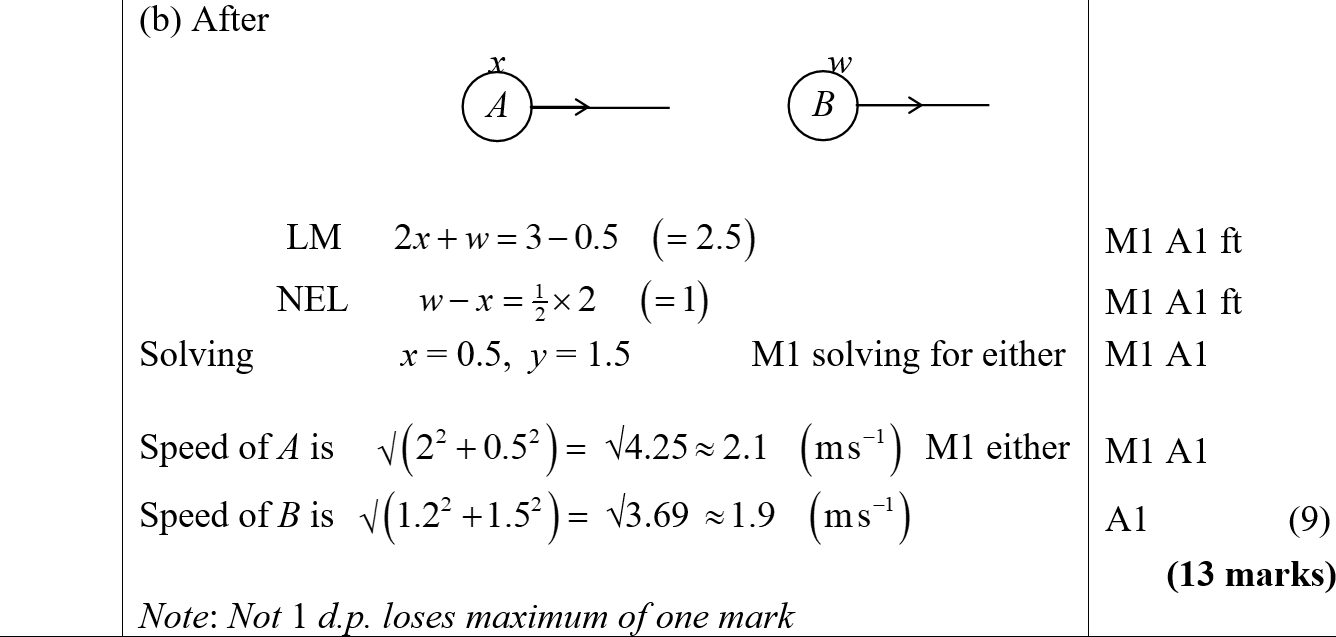 B
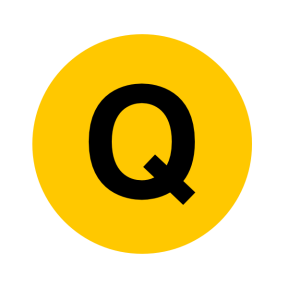 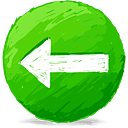 Jan 2004
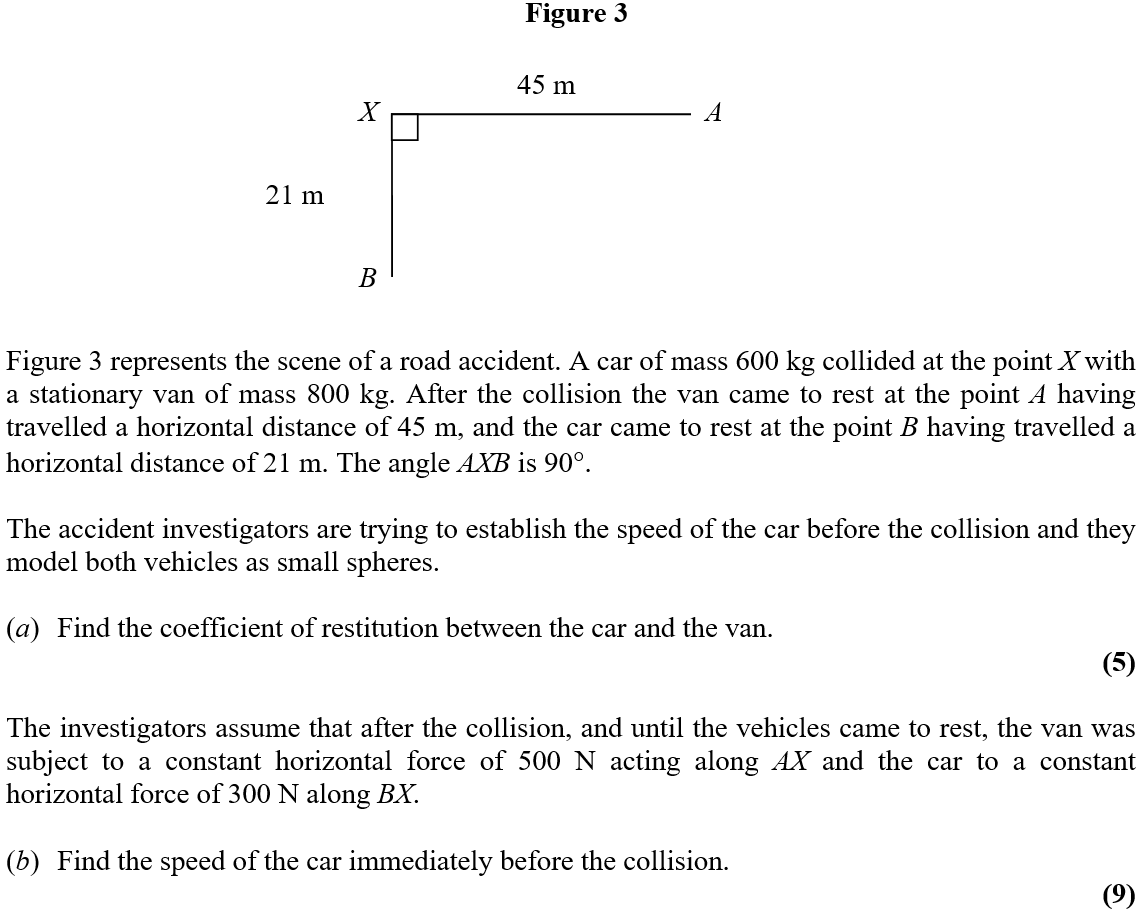 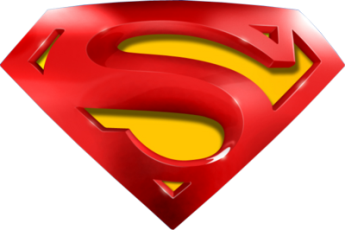 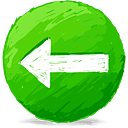 Jan 2004
A
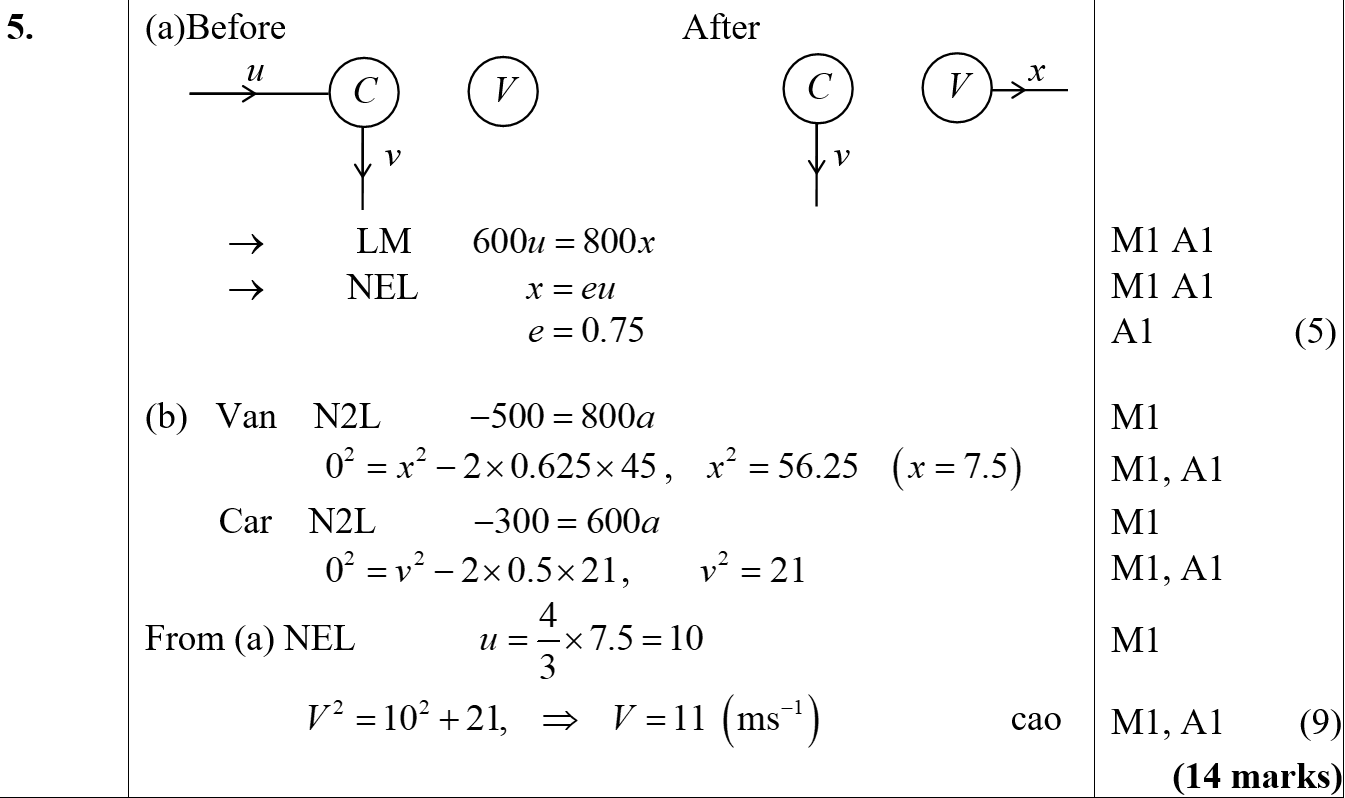 B
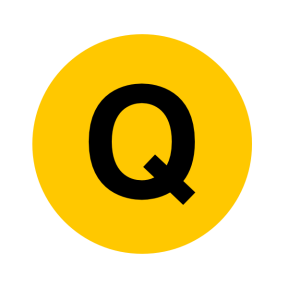 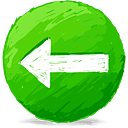 June 2004
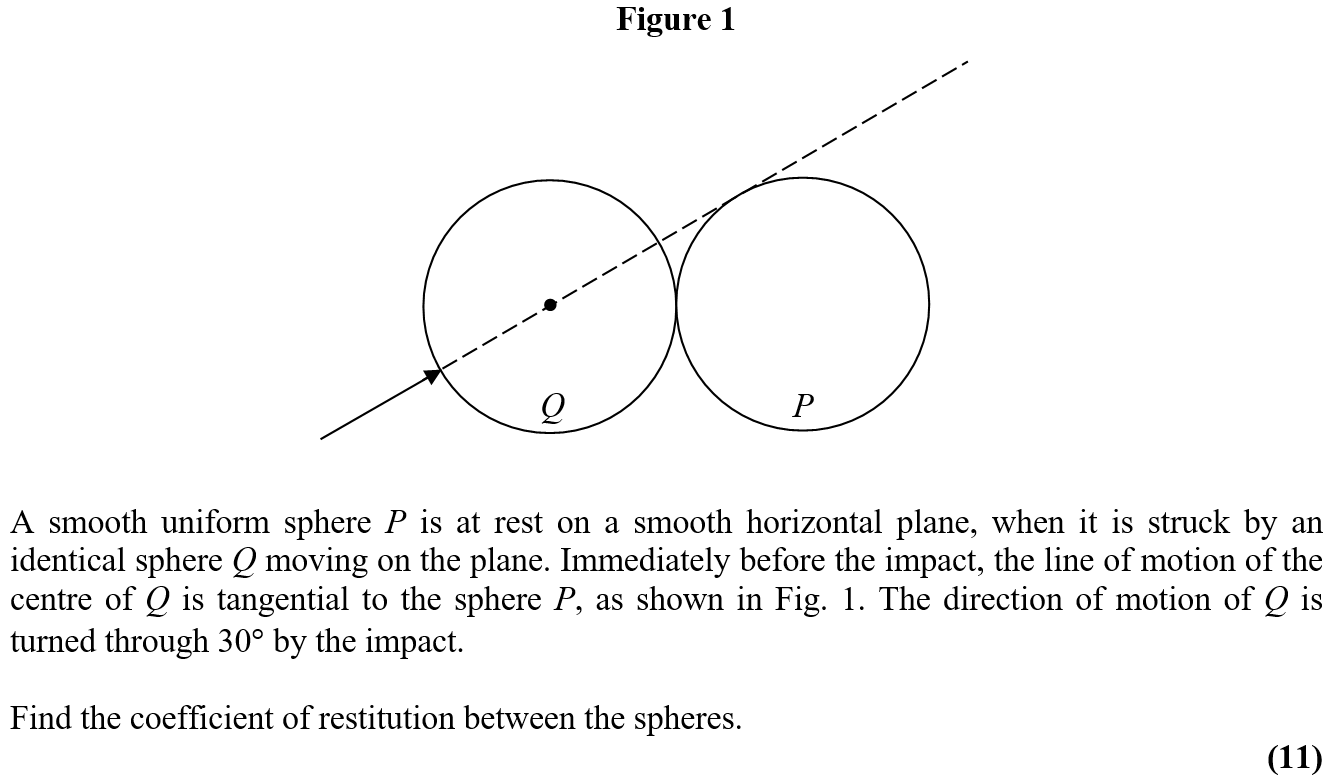 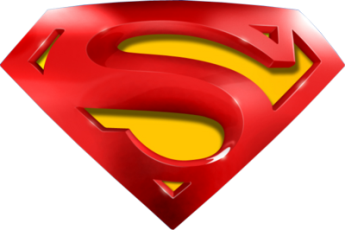 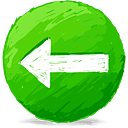 June 2004
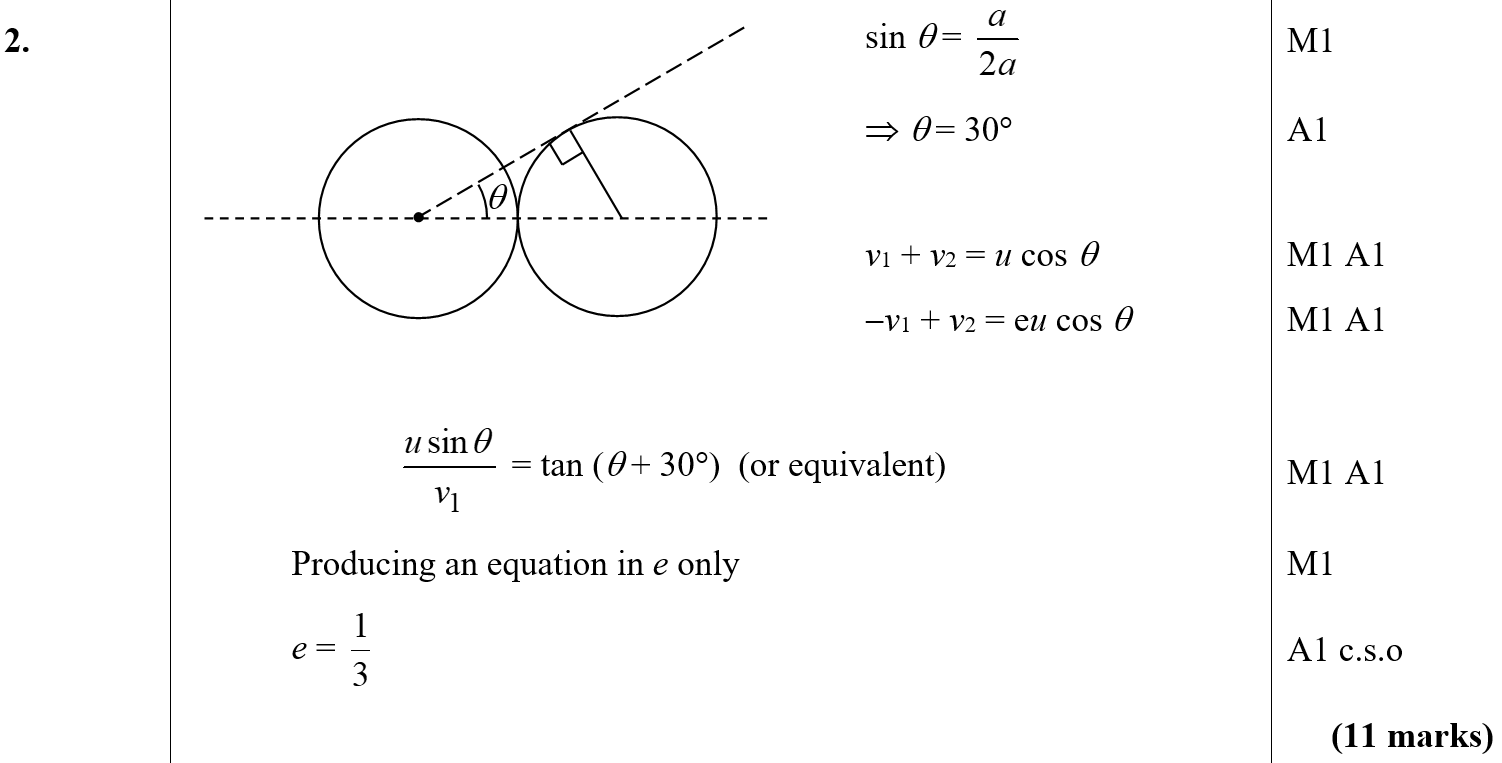 A
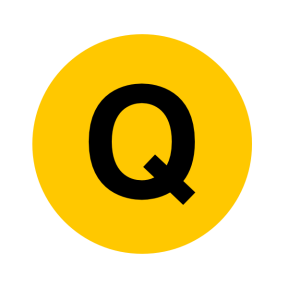 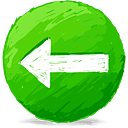 Jan 2005
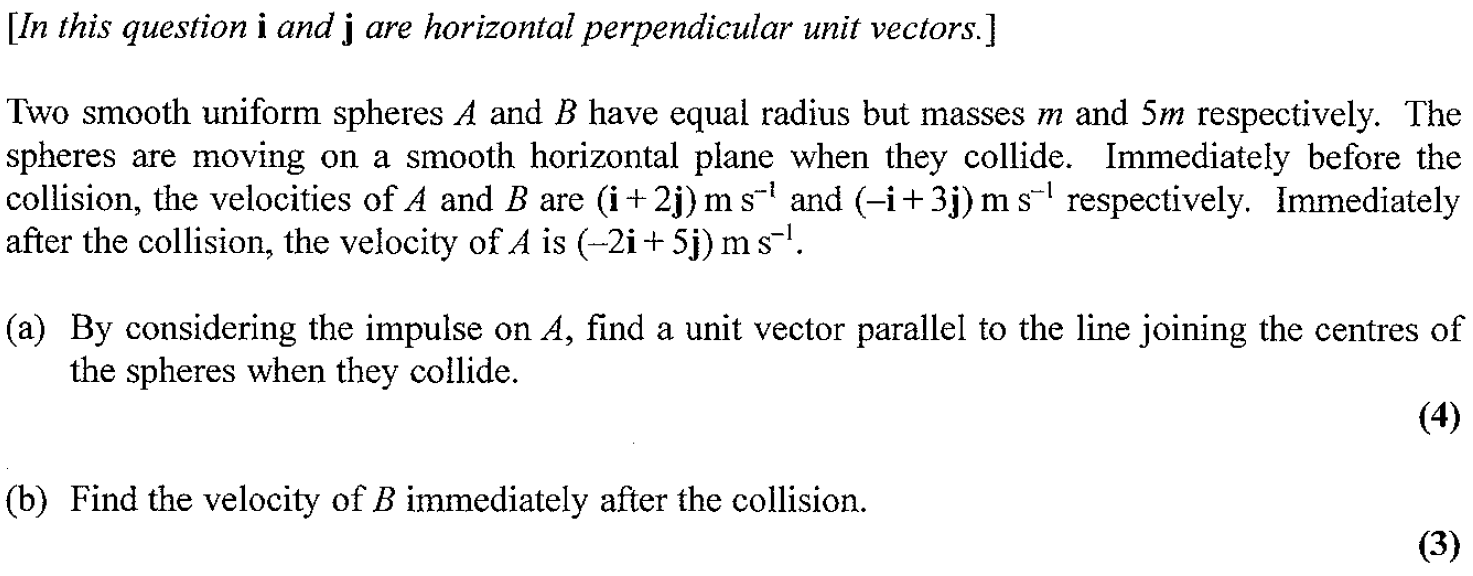 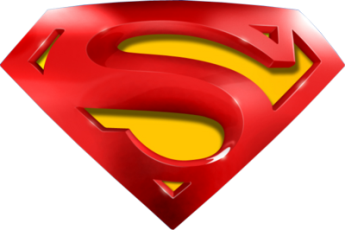 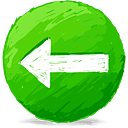 Jan 2005
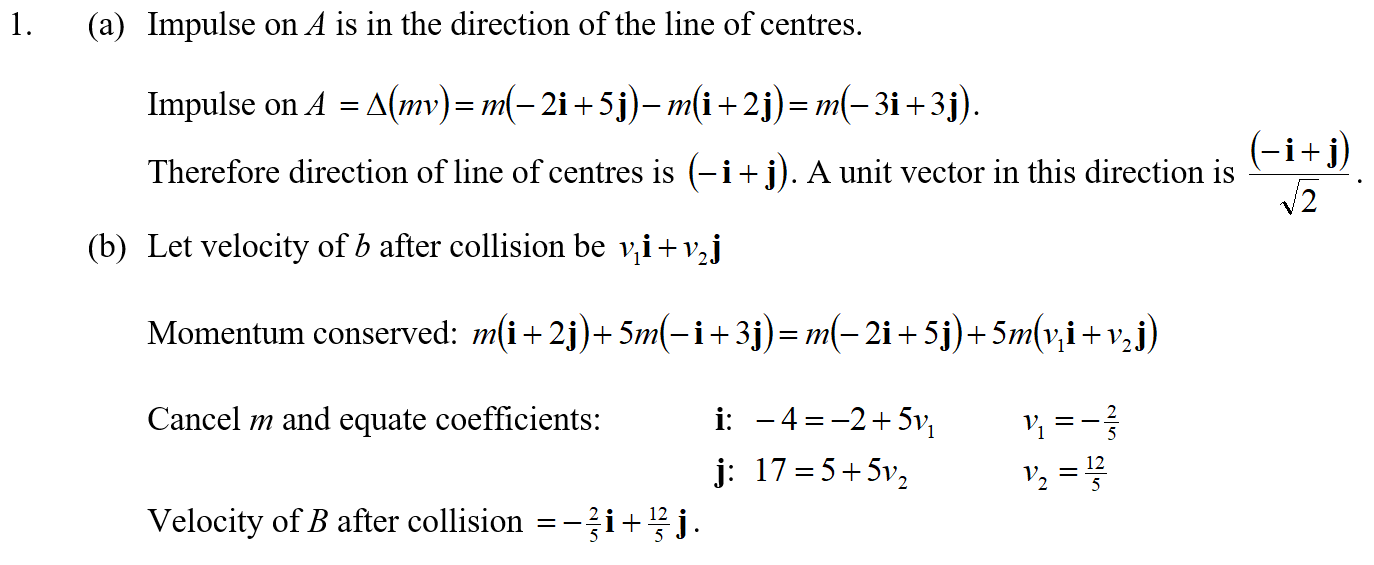 A
B
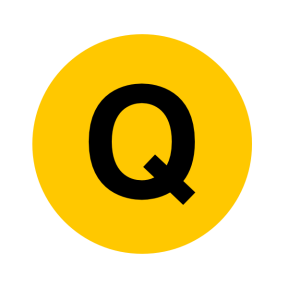 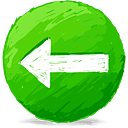 June 2005
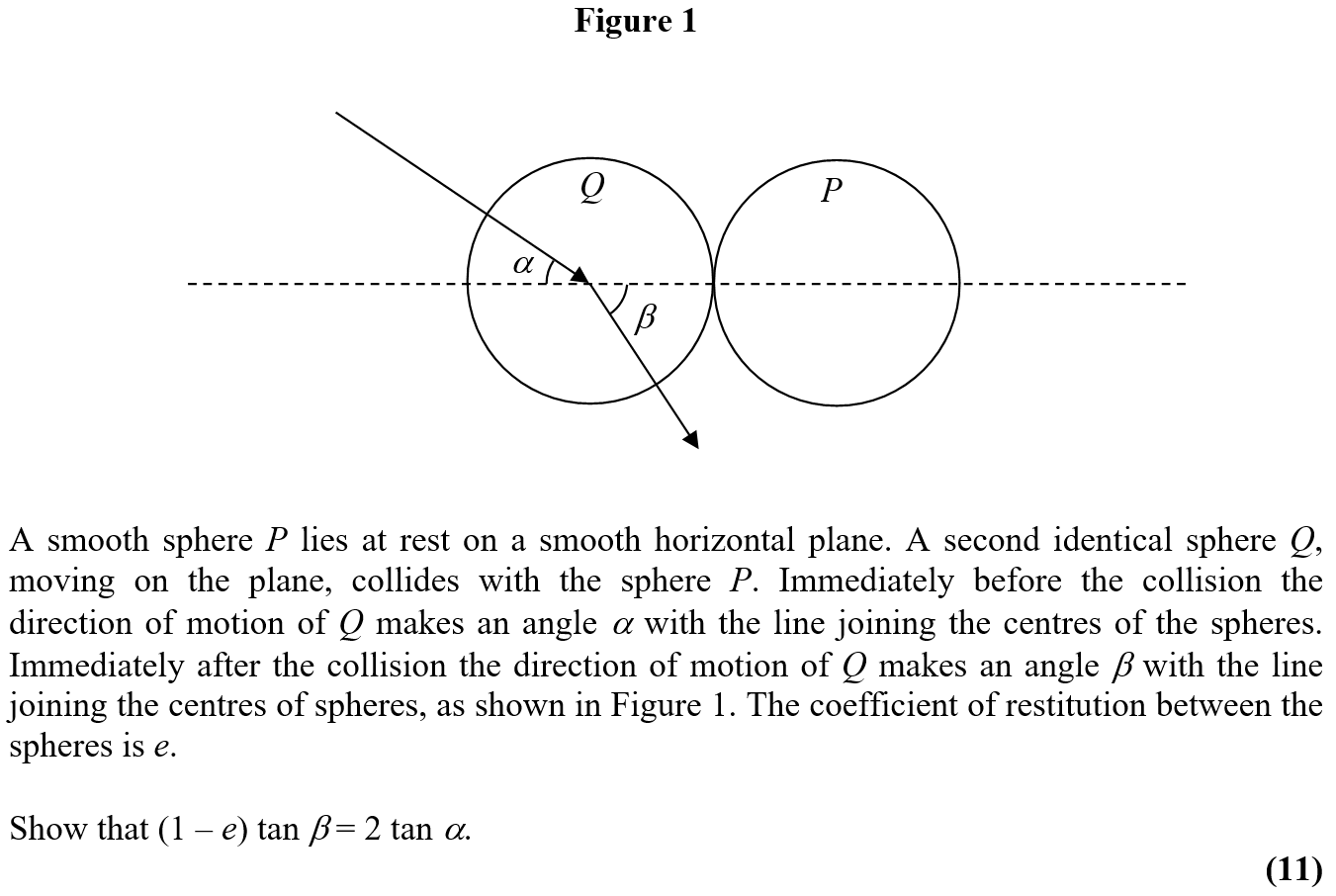 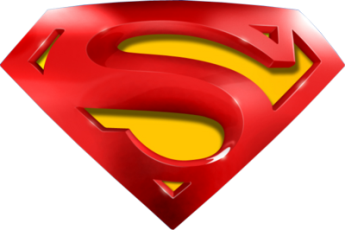 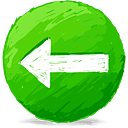 June 2005
A
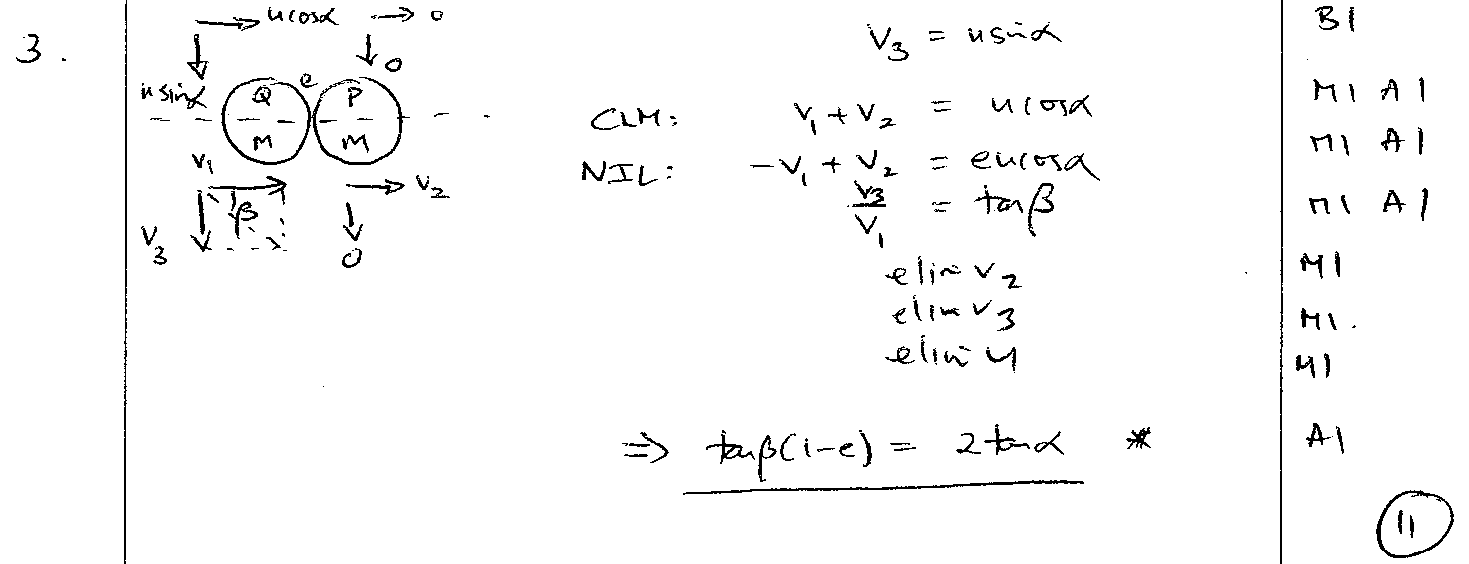 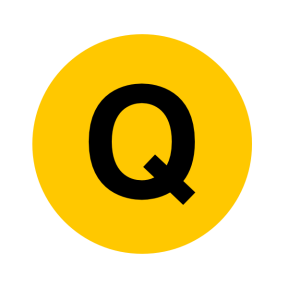 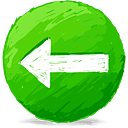 Jan 2006
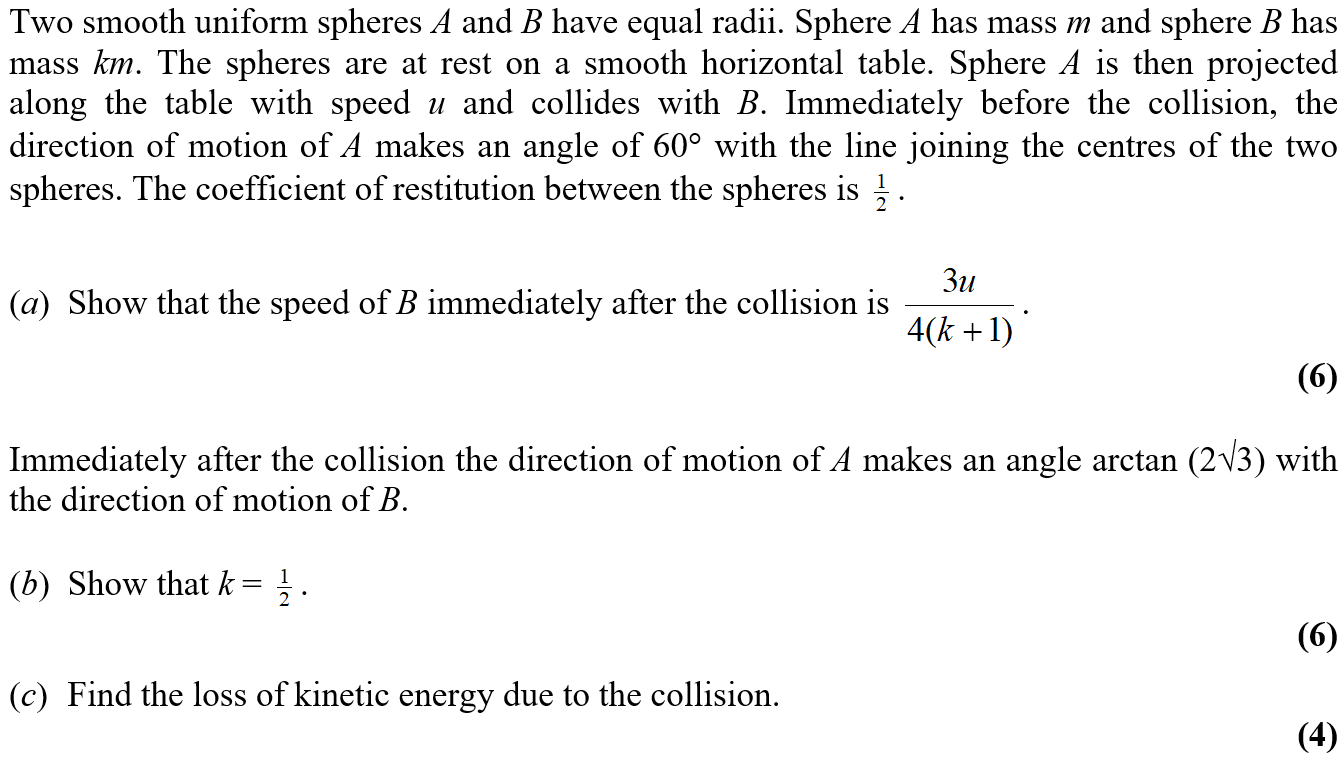 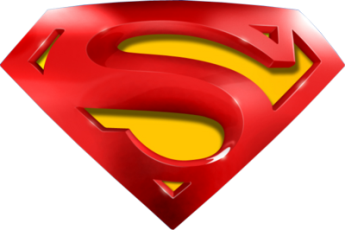 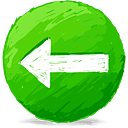 Jan 2006
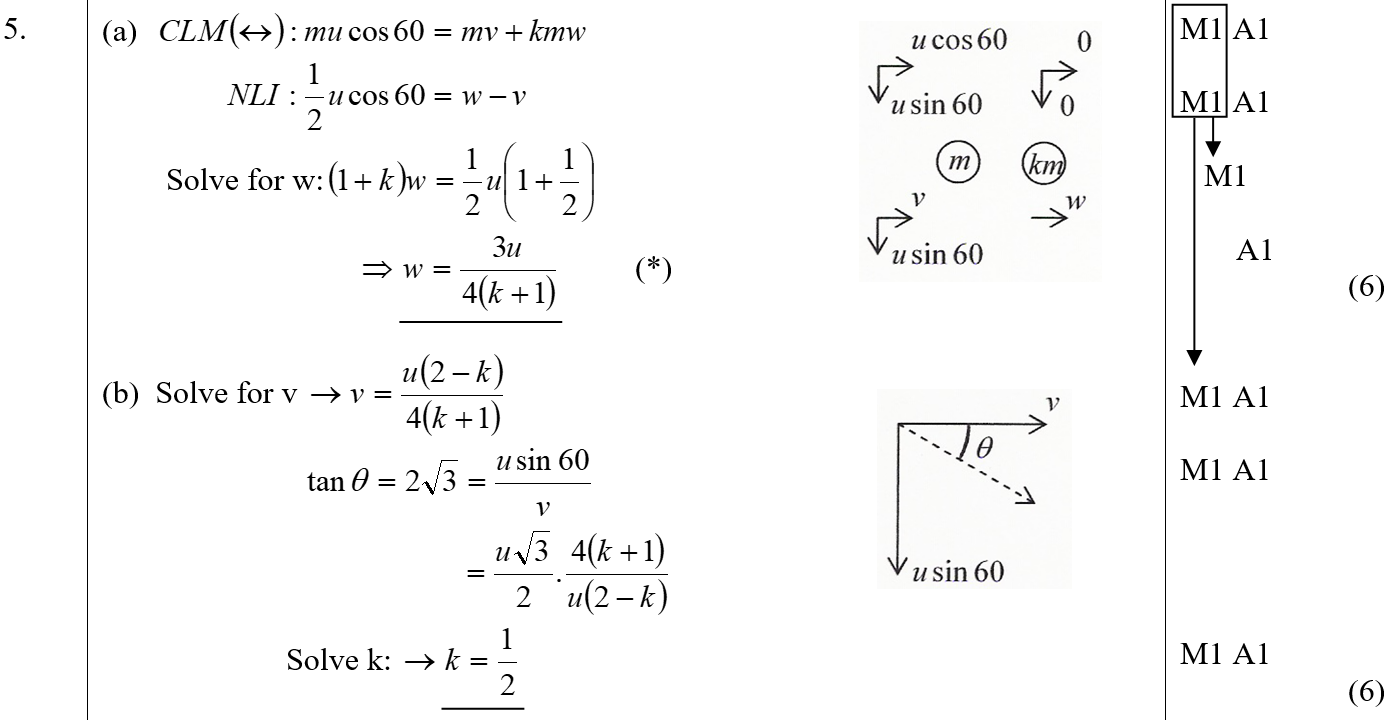 A
B
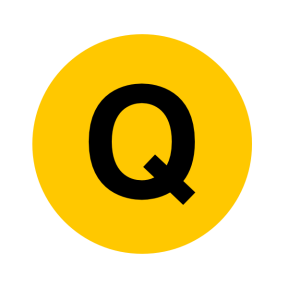 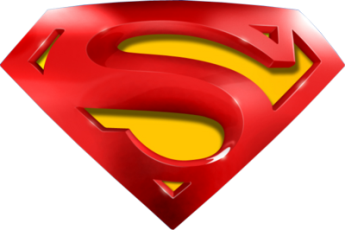 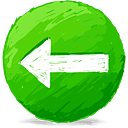 Jan 2006
C
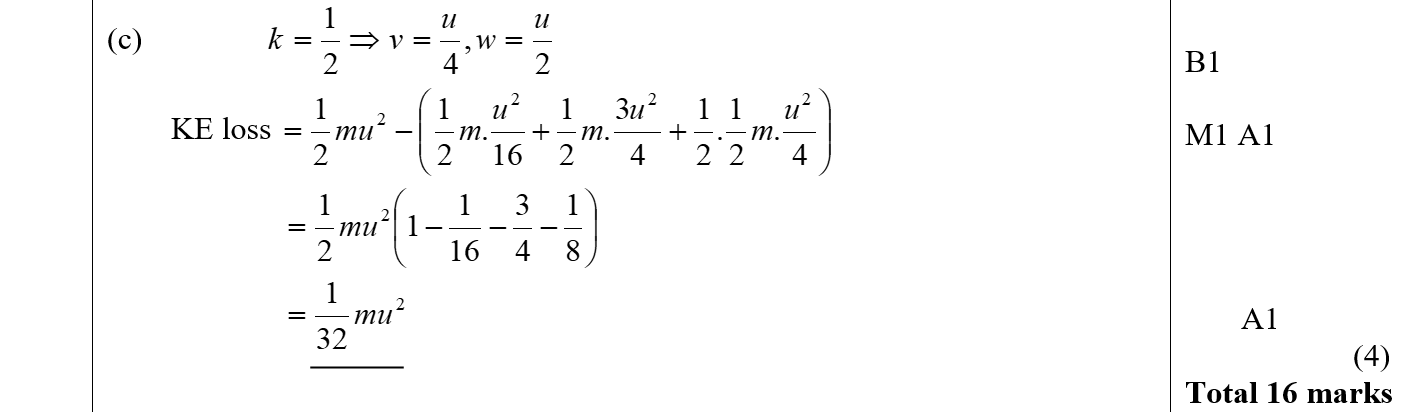 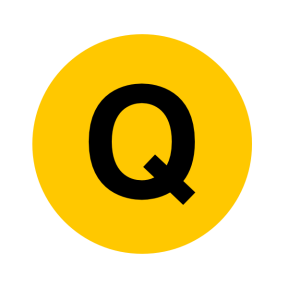 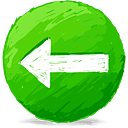 June 2006
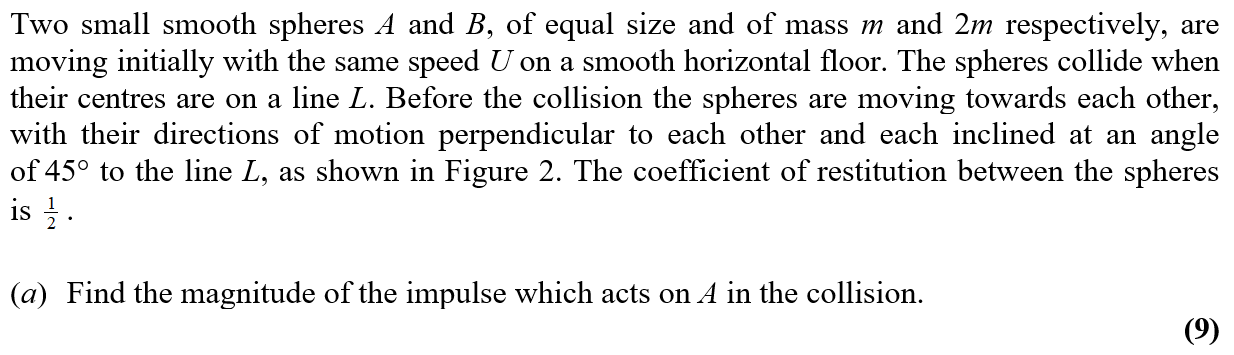 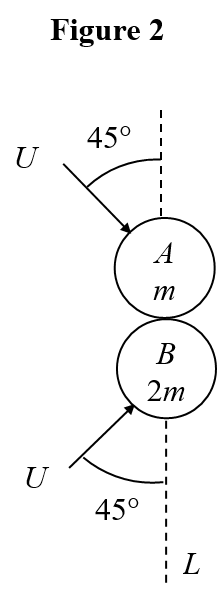 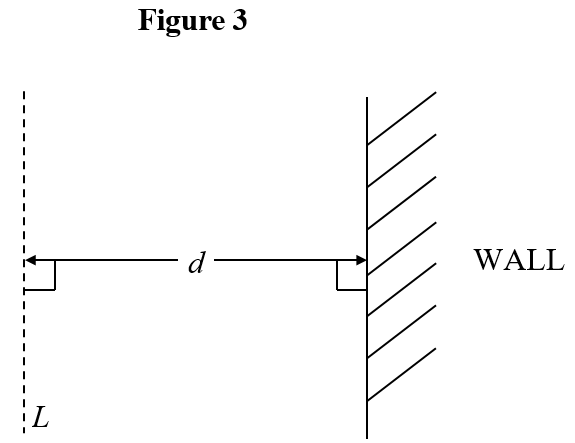 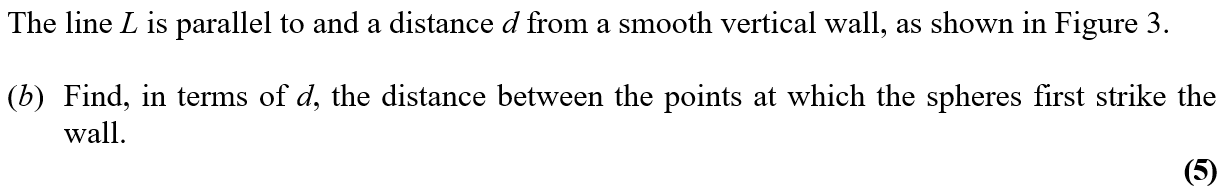 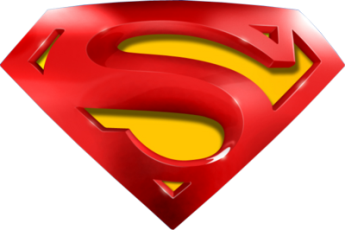 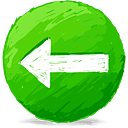 June 2006
A
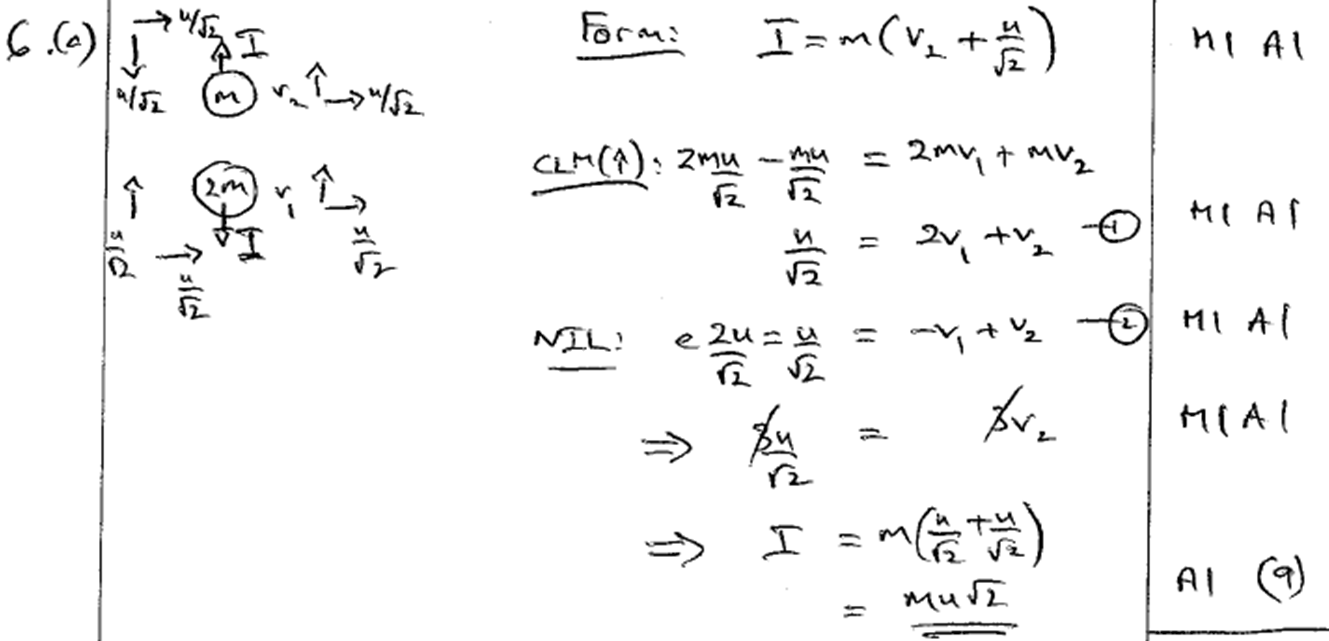 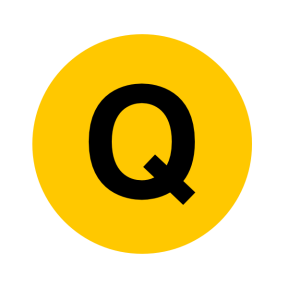 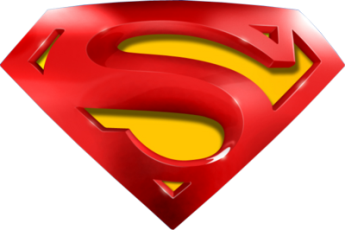 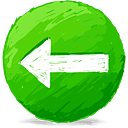 June 2006
B
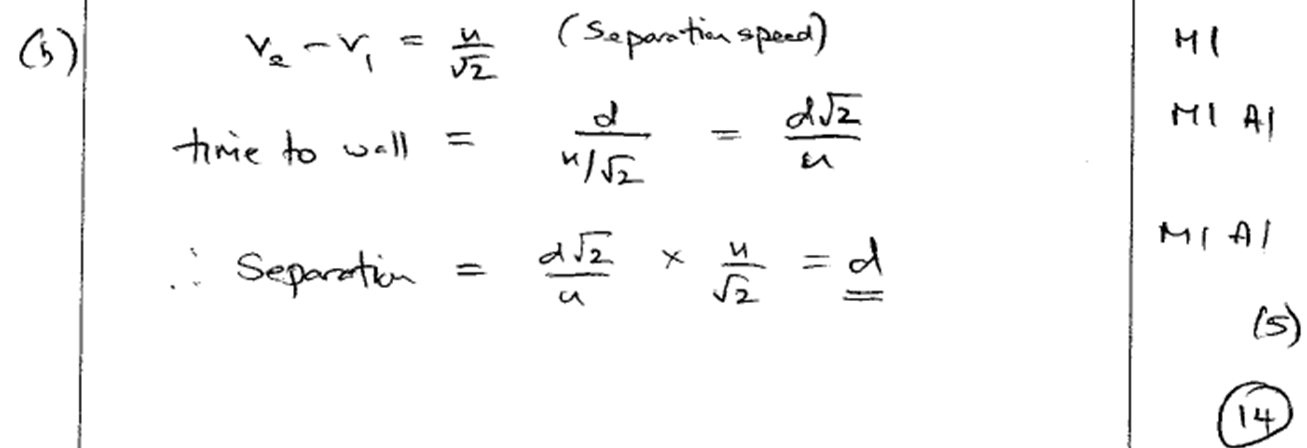 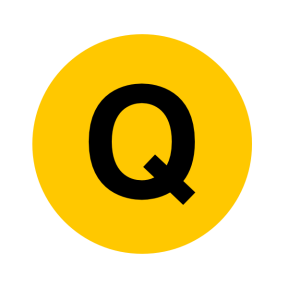 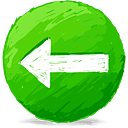 June 2007
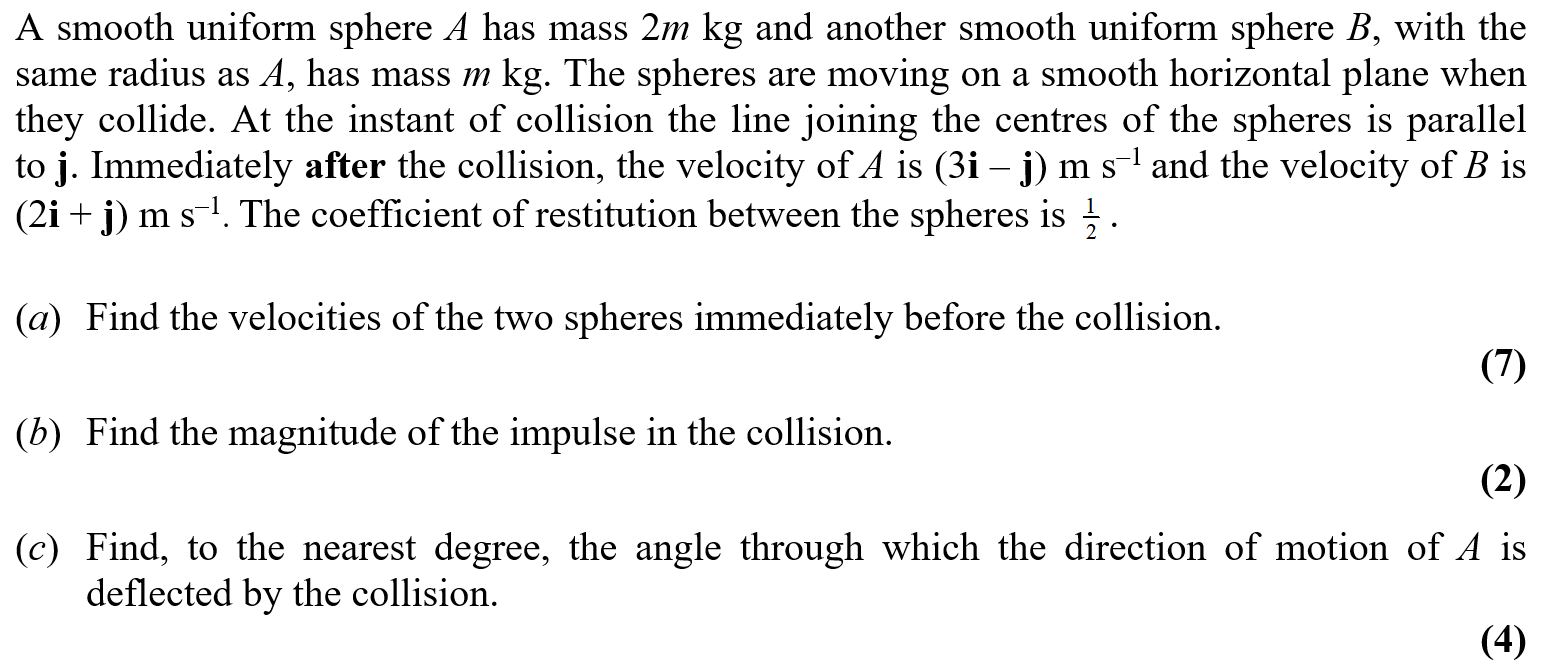 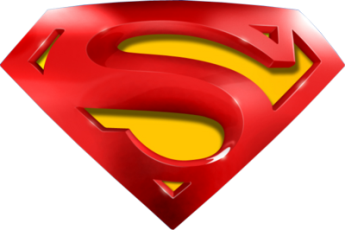 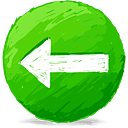 June 2007
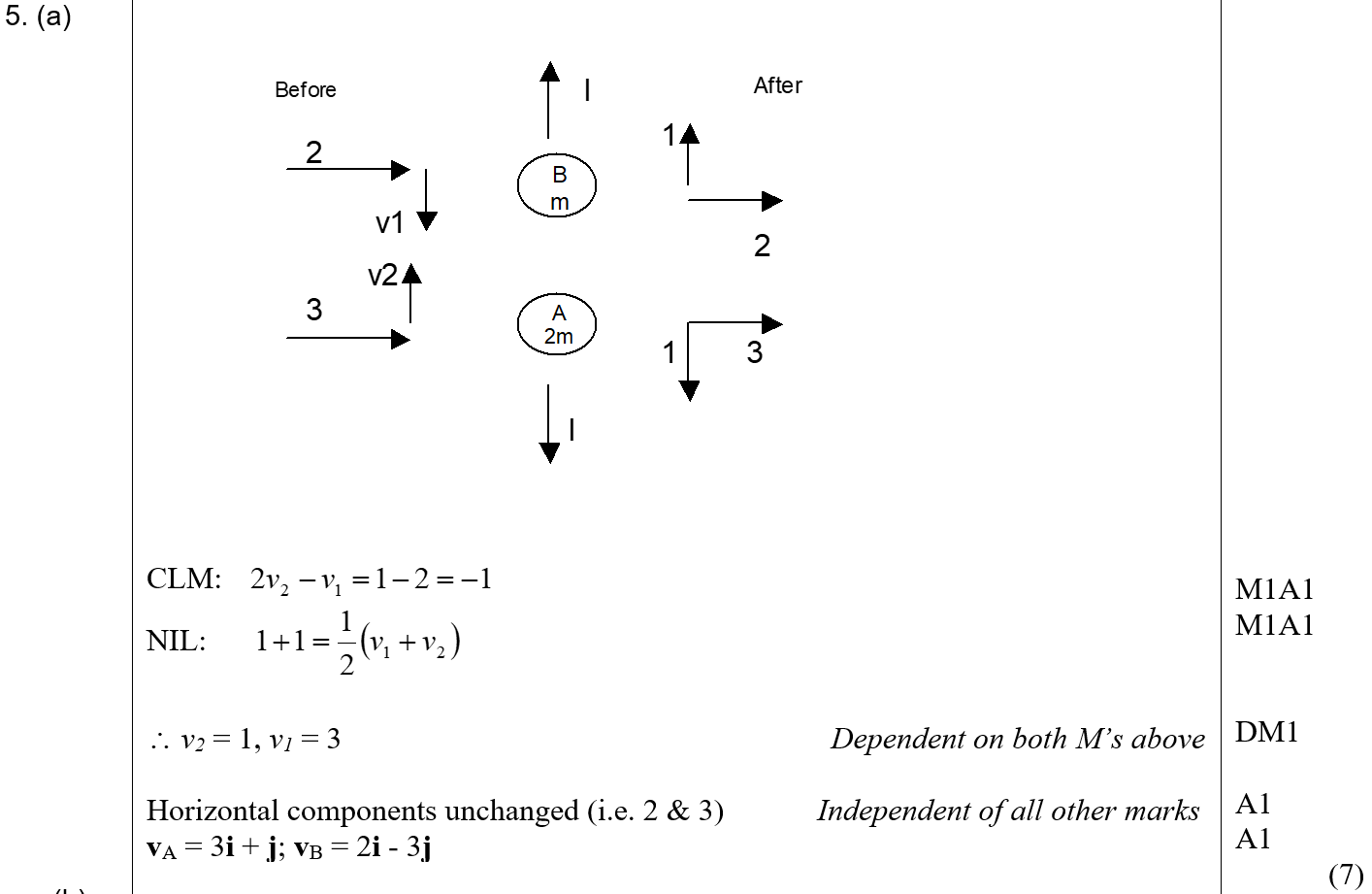 A
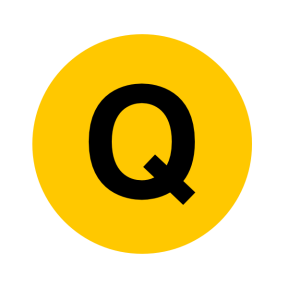 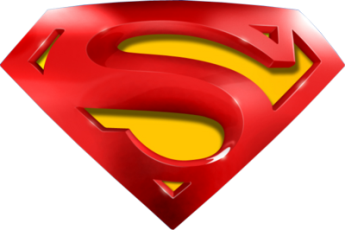 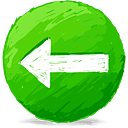 June 2007
B
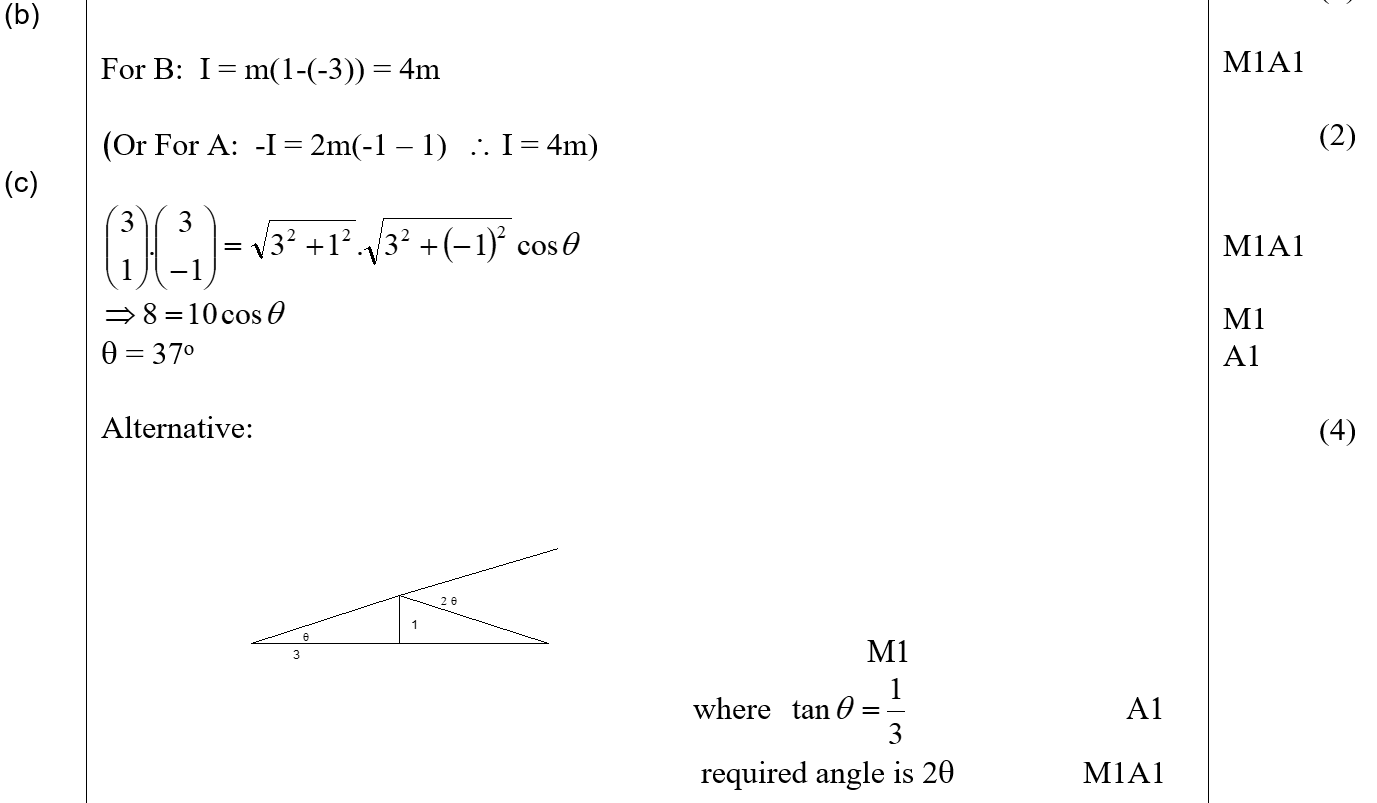 C
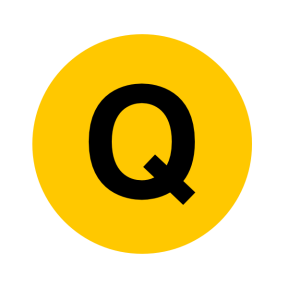 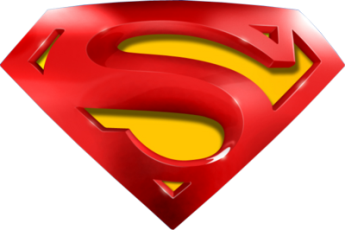 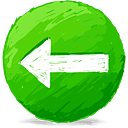 June 2007
A notes
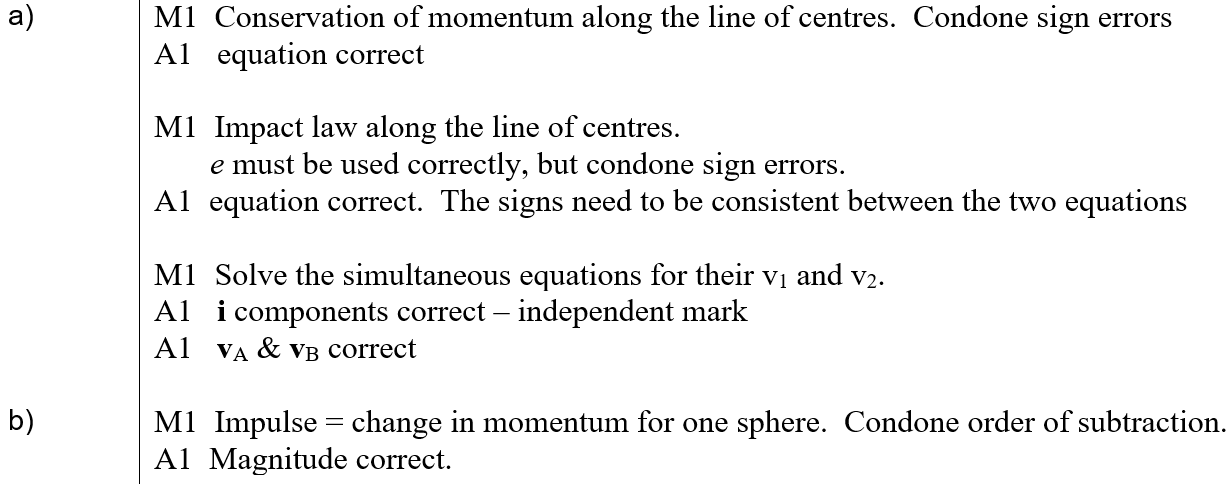 B notes
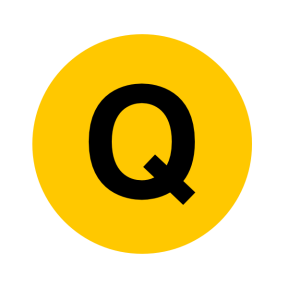 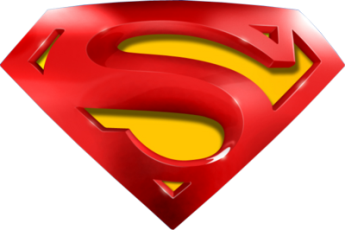 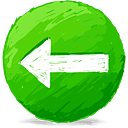 June 2007
C notes
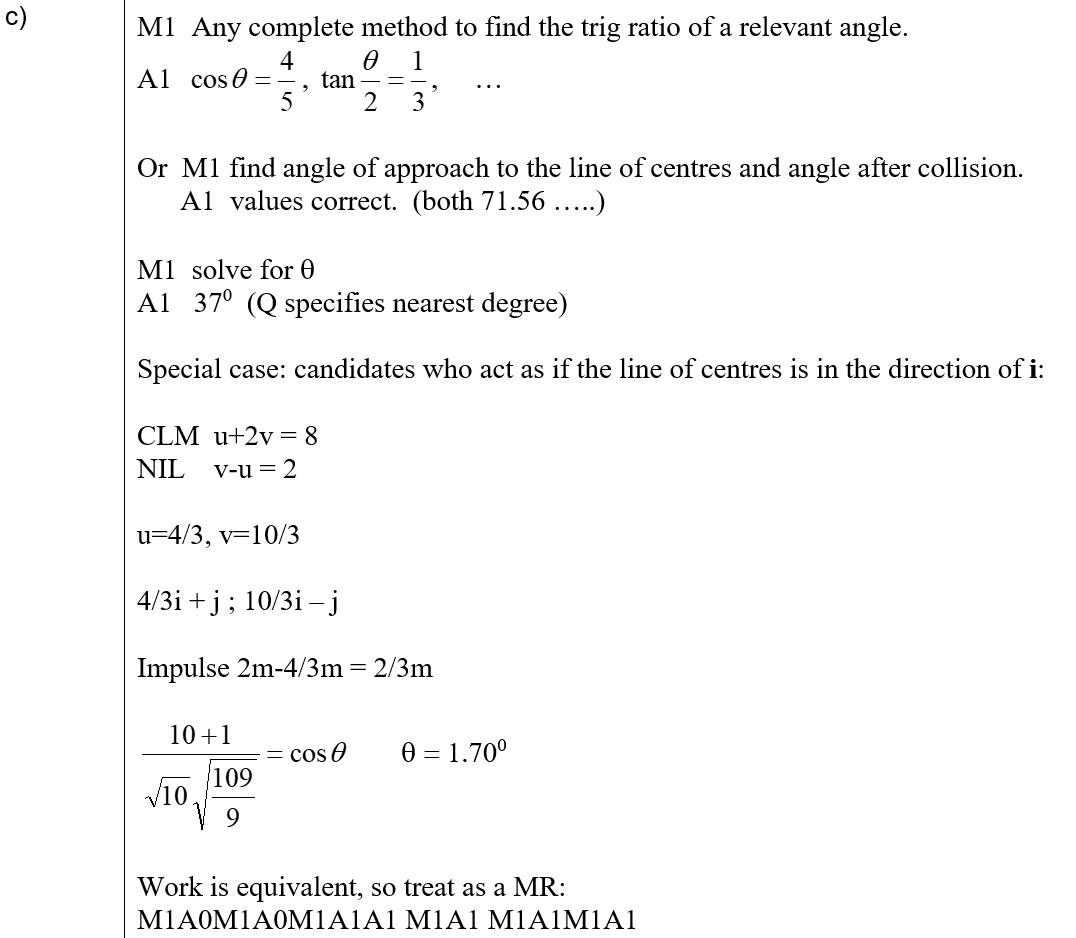 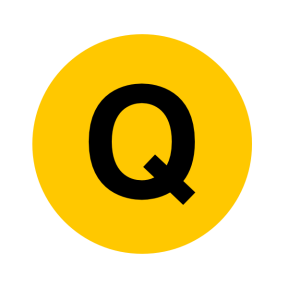 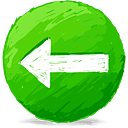 June 2008
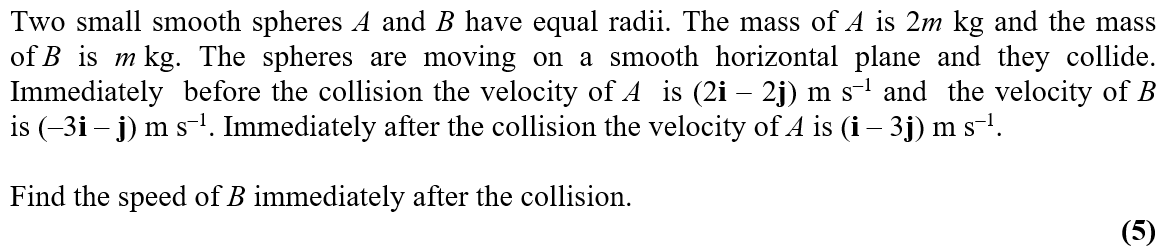 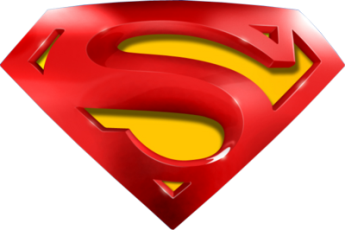 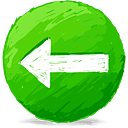 June 2008
A
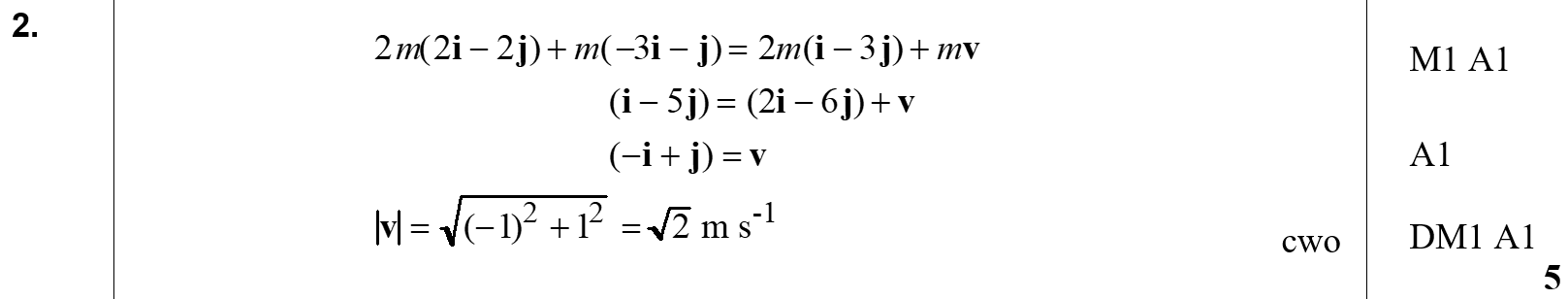 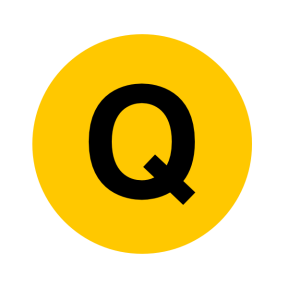 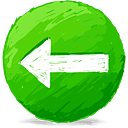 June 2009
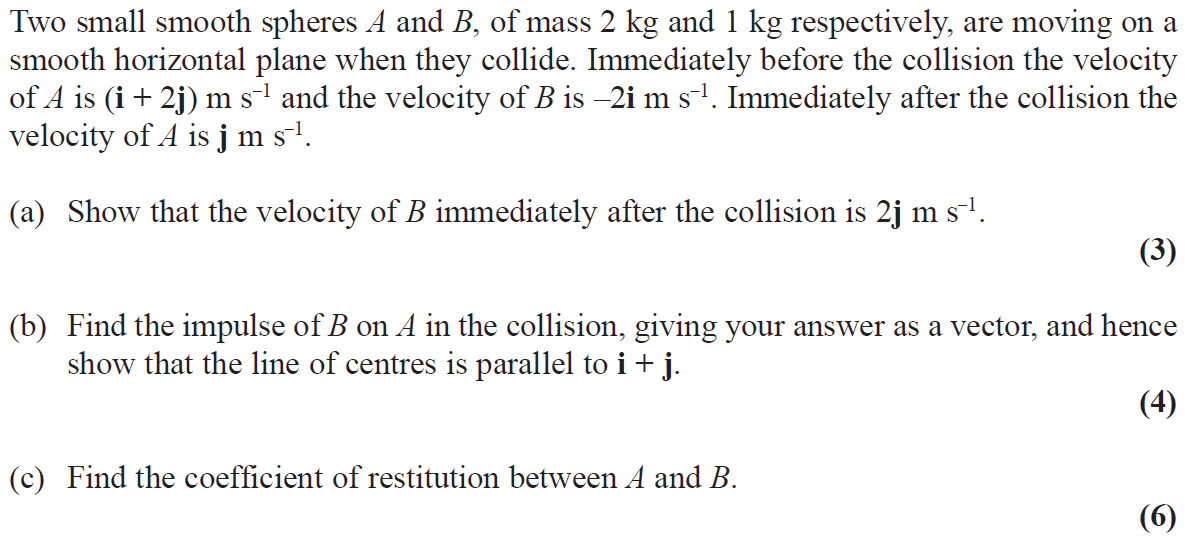 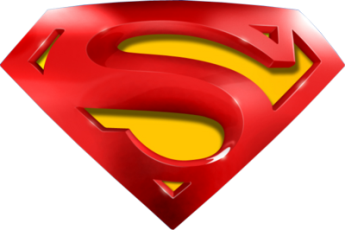 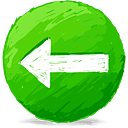 June 2009
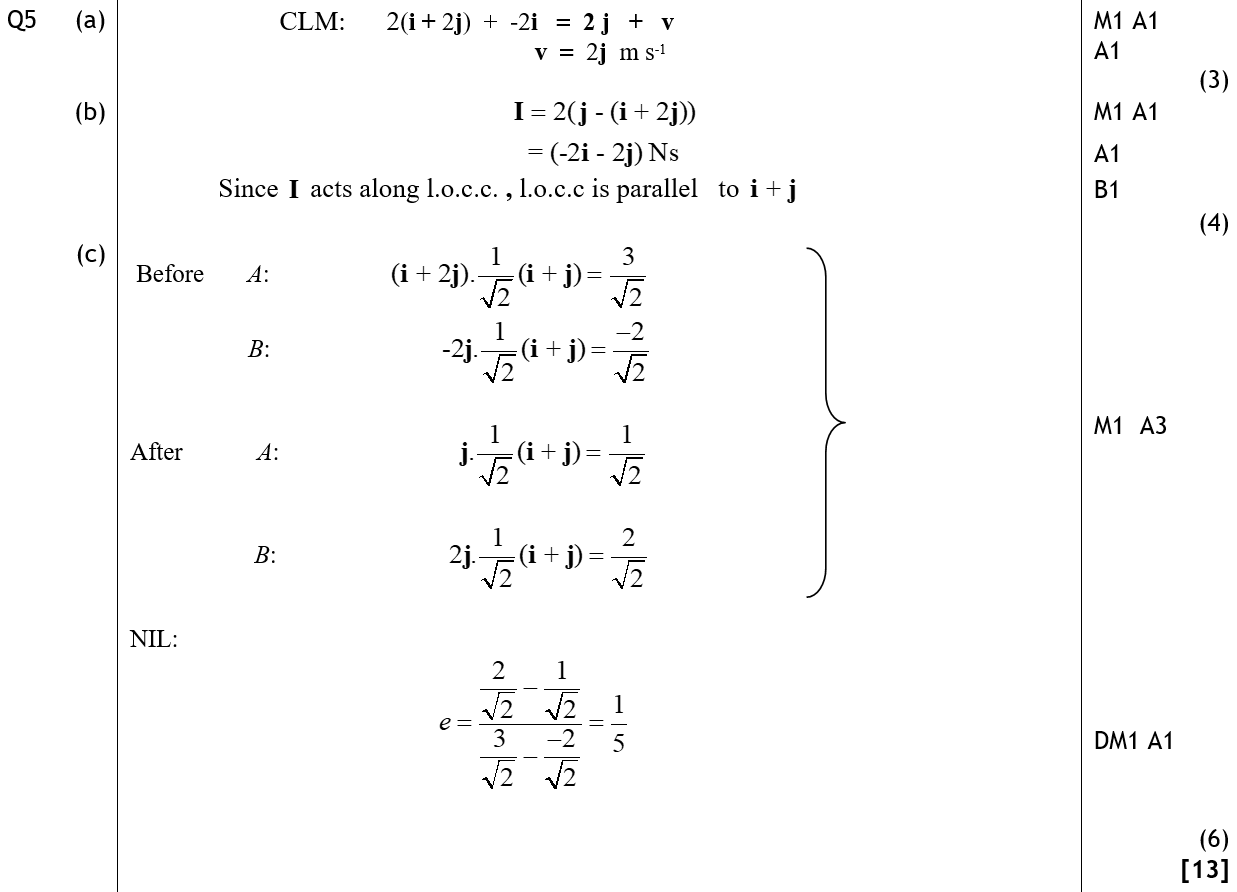 A
B
C
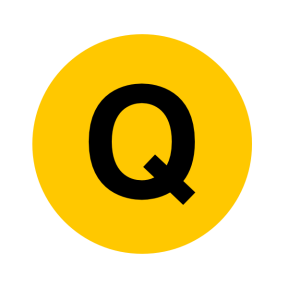 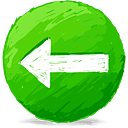 June 2010
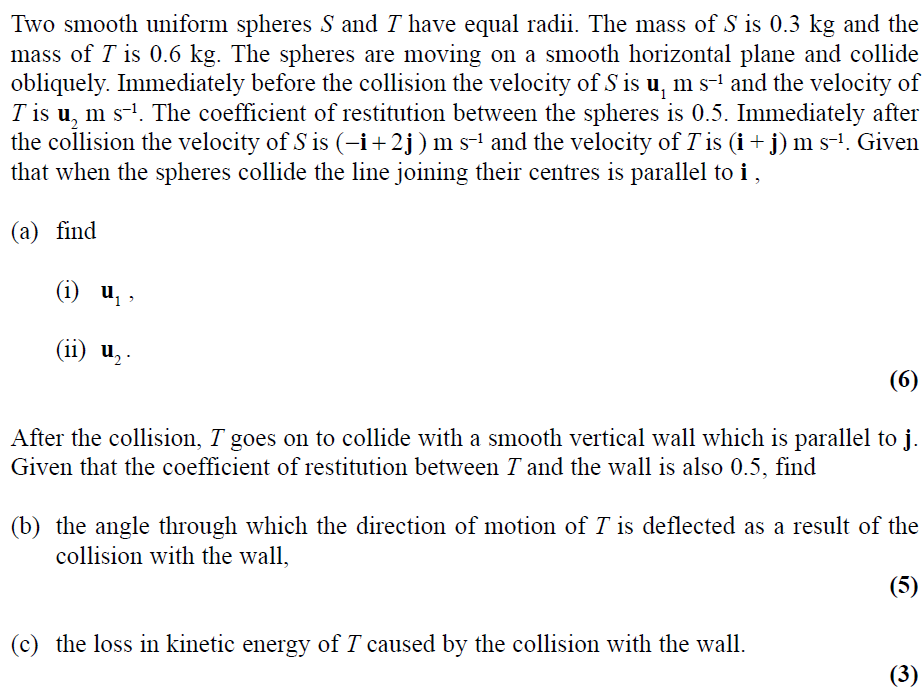 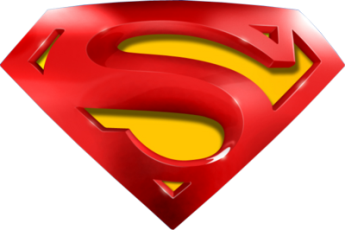 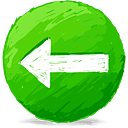 June 2010
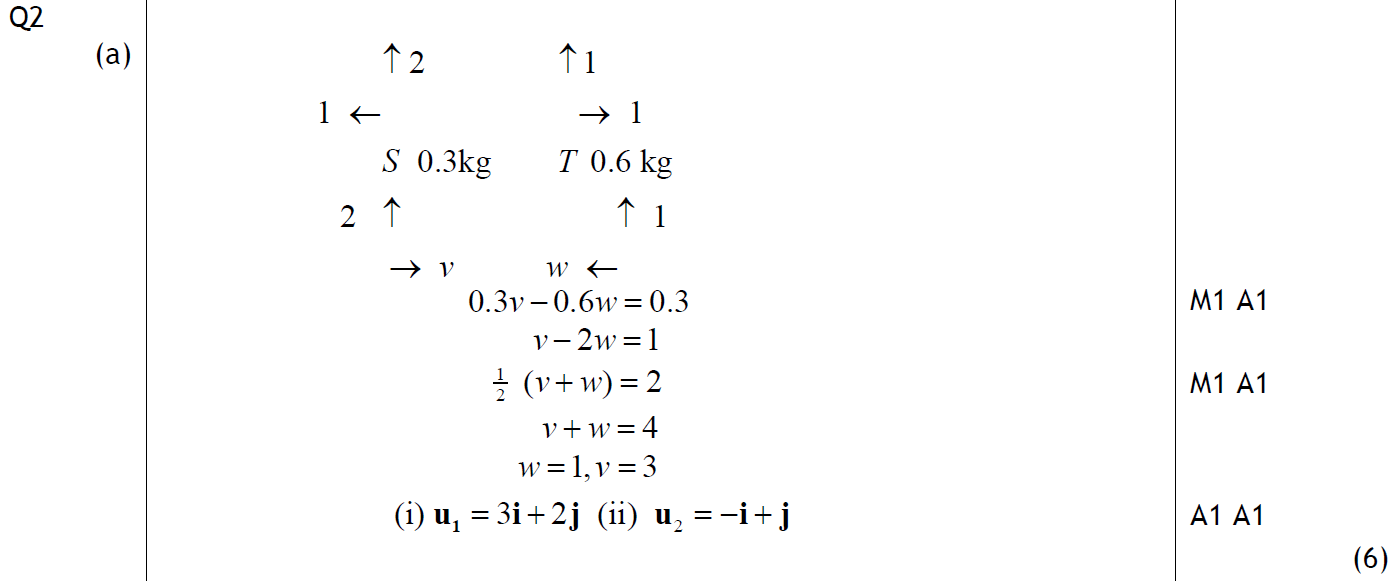 A
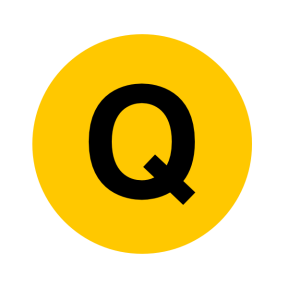 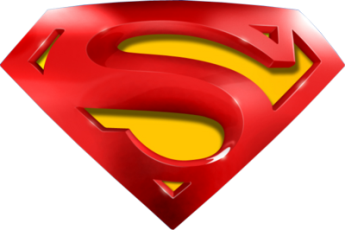 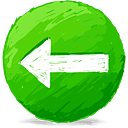 June 2010
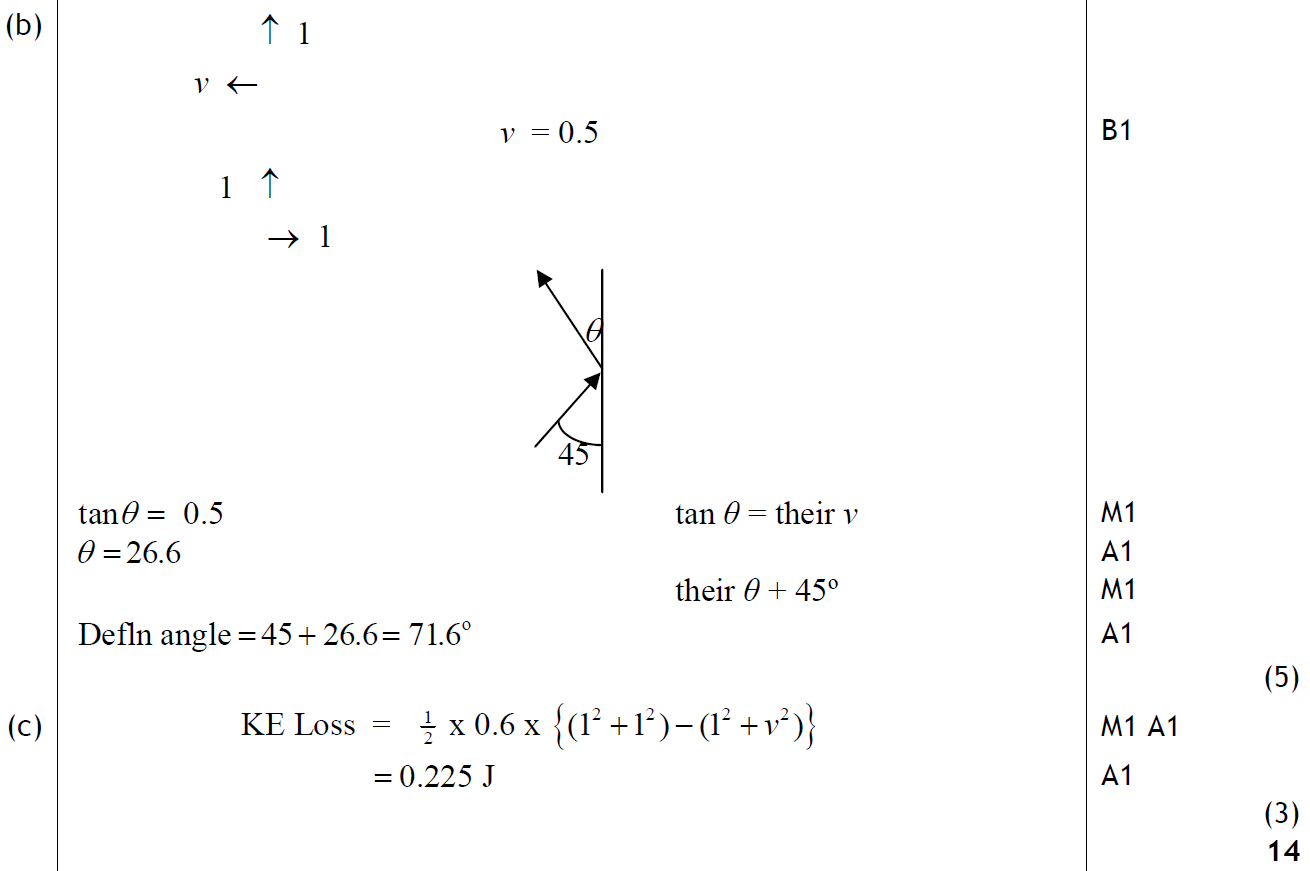 B
C
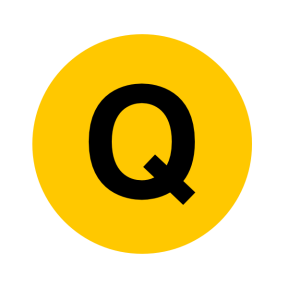 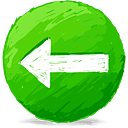 June 2011
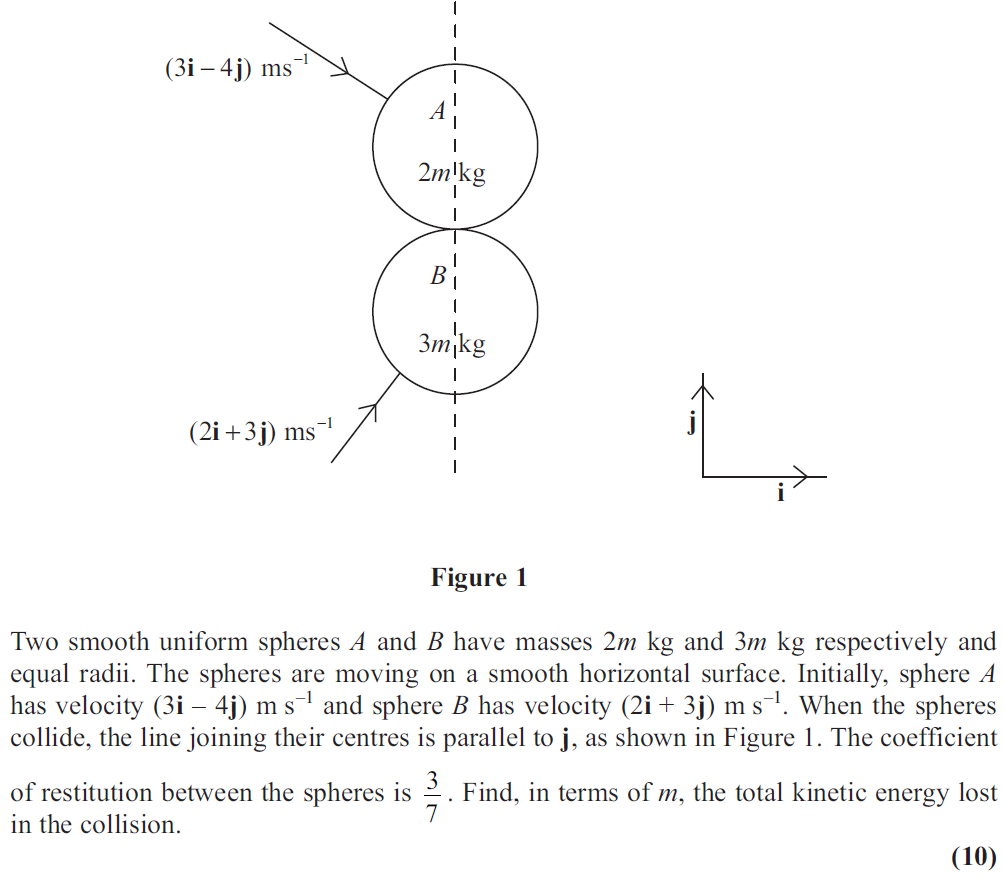 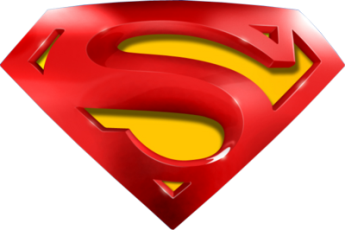 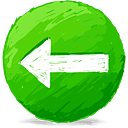 June 2011
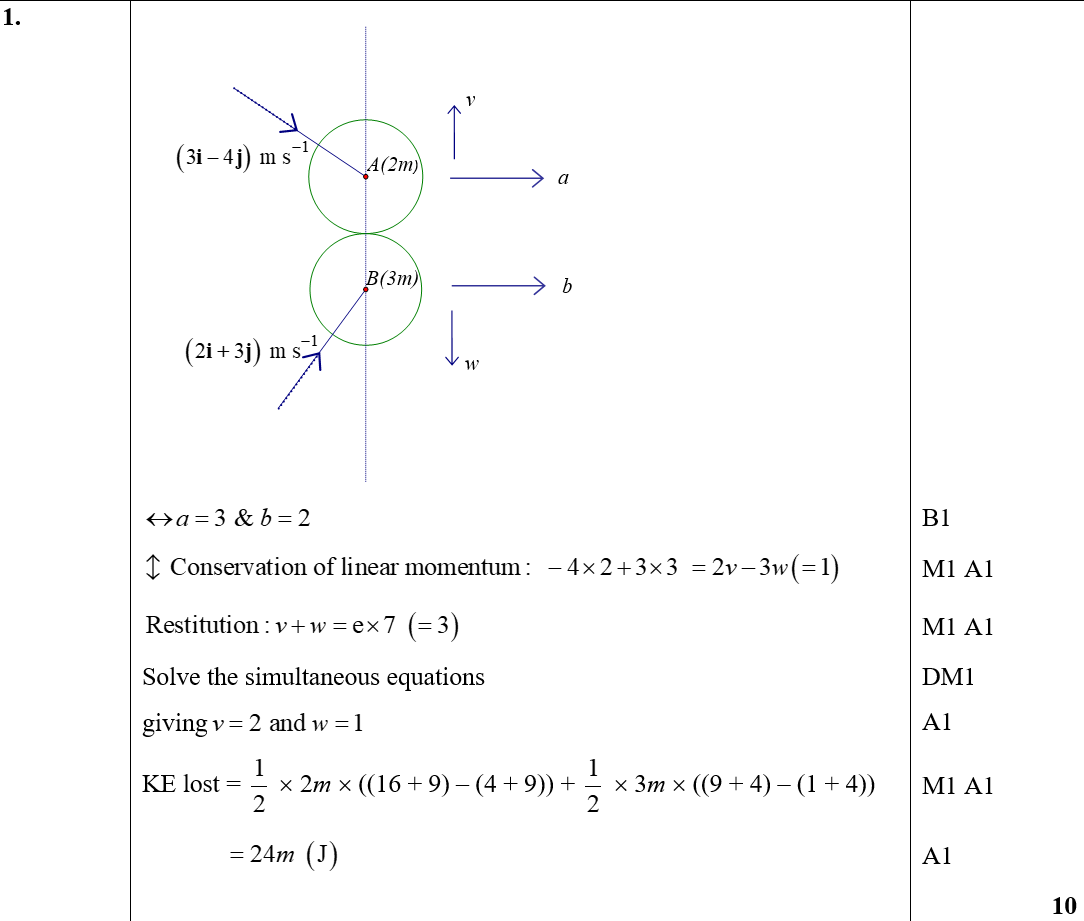 A
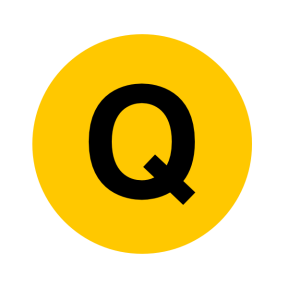 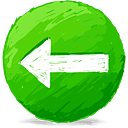 June 2012
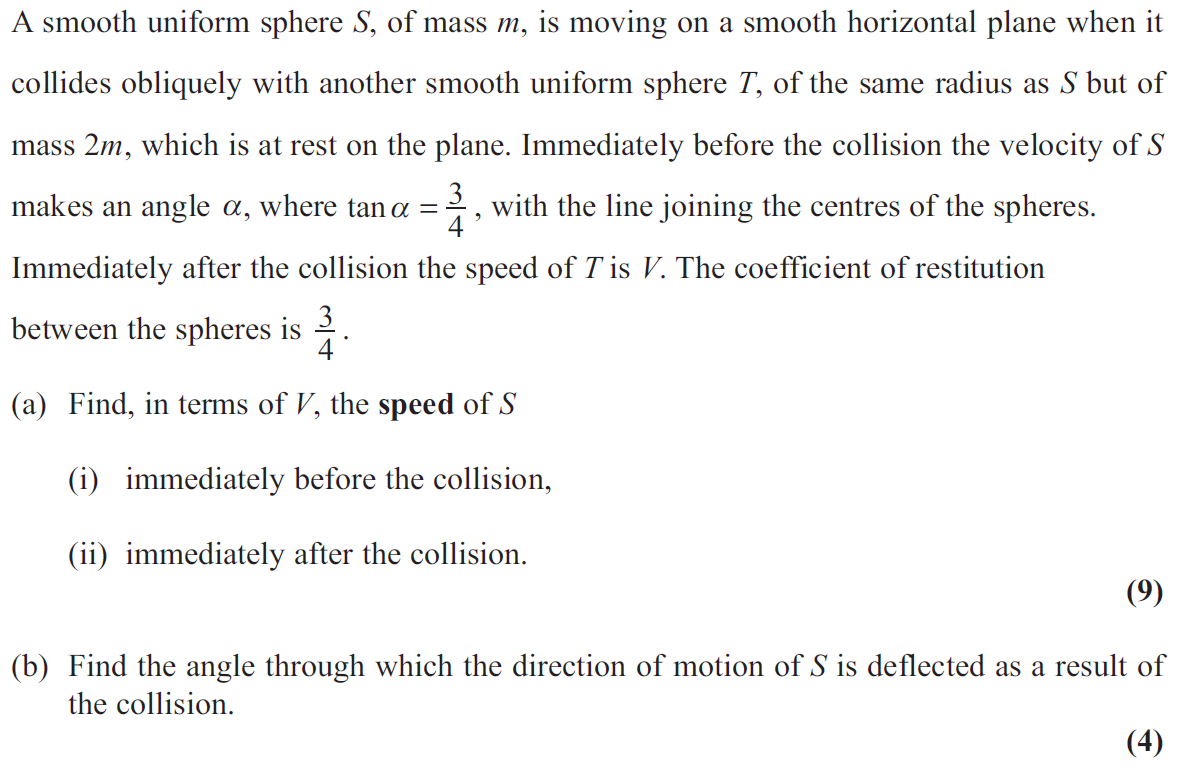 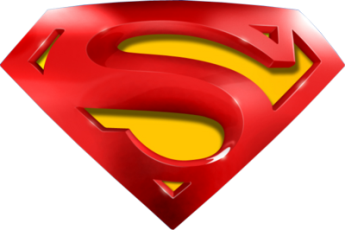 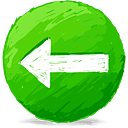 June 2012
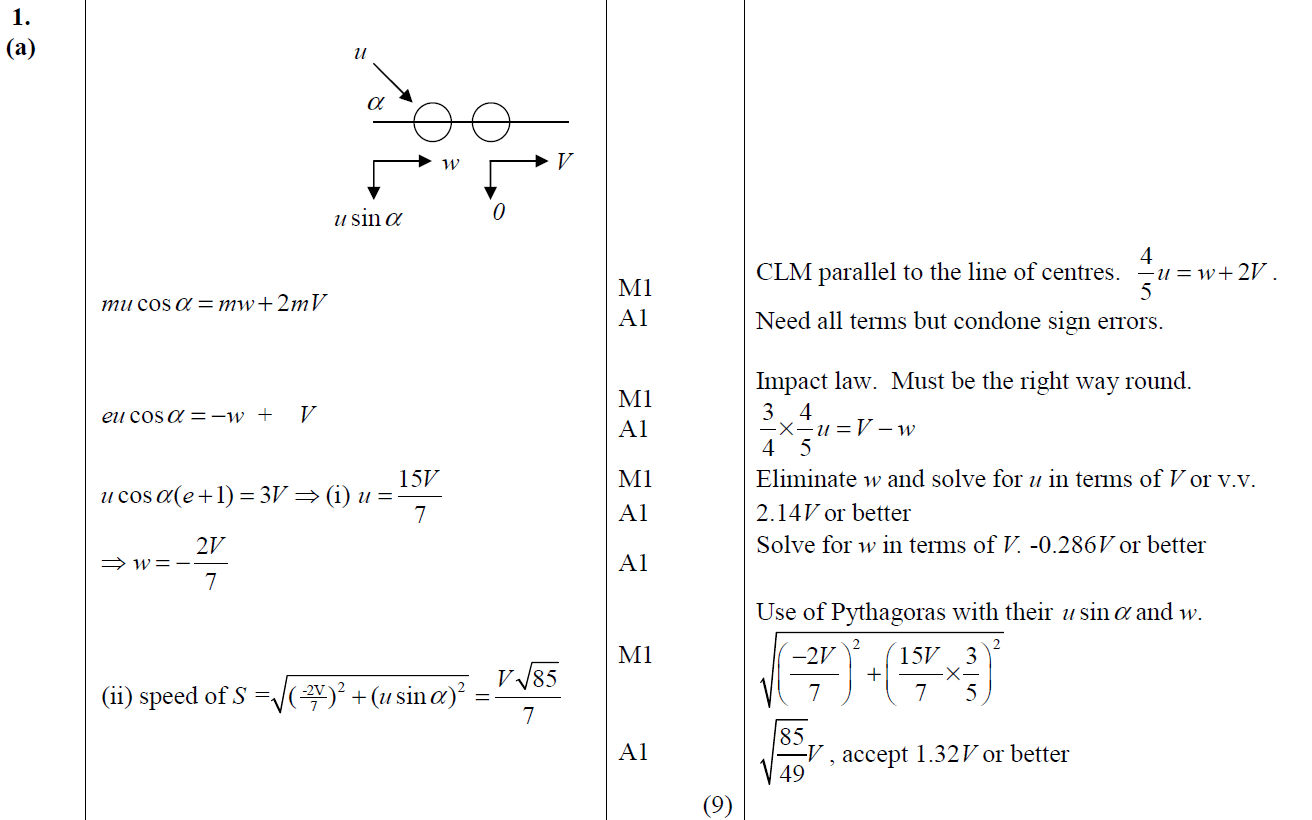 A
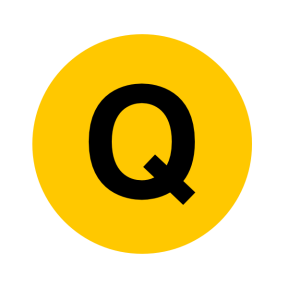 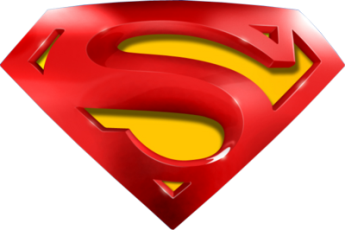 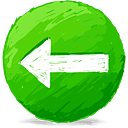 June 2012
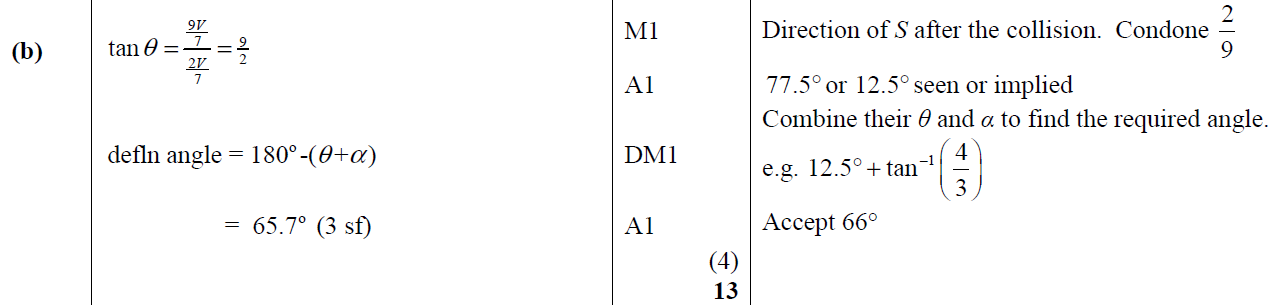 B
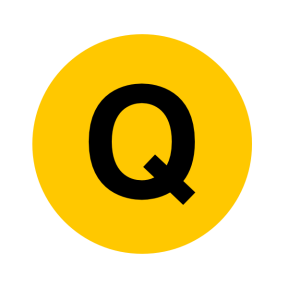 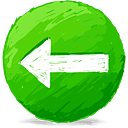 June 2013
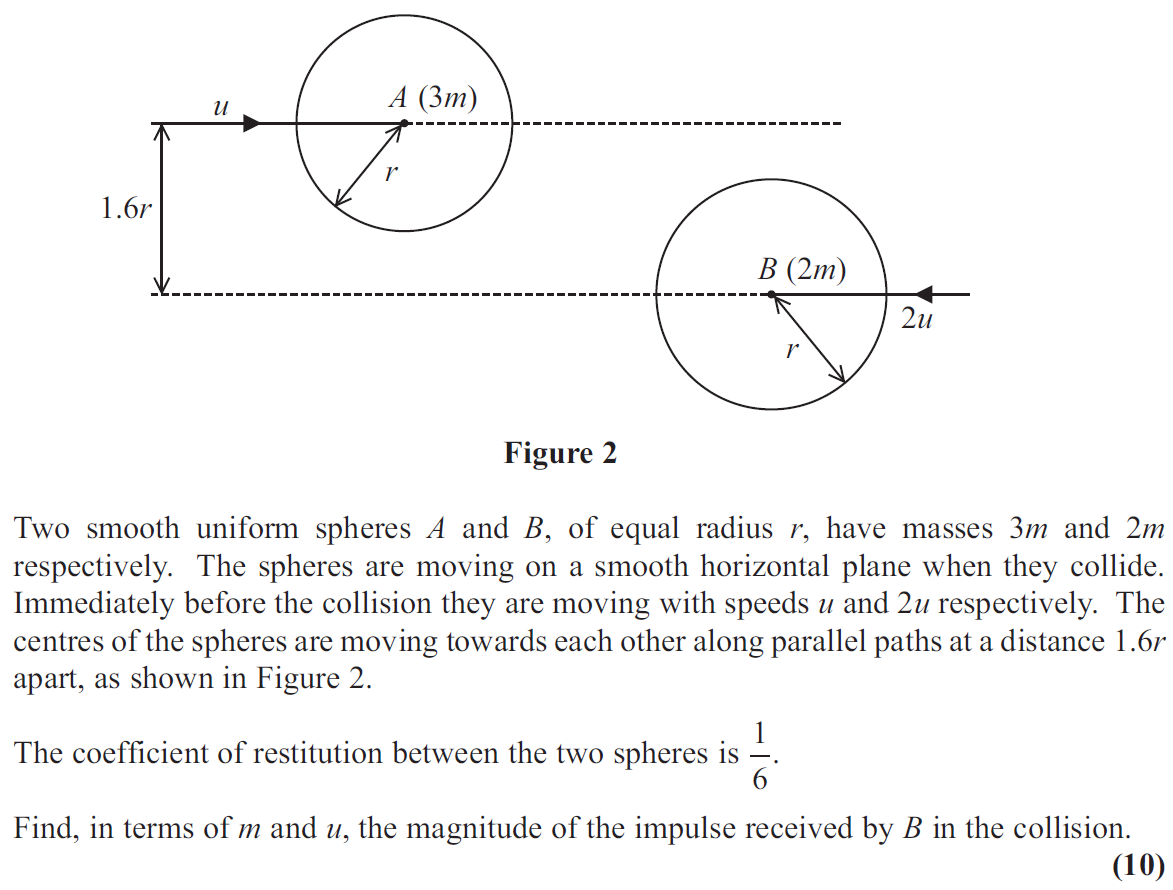 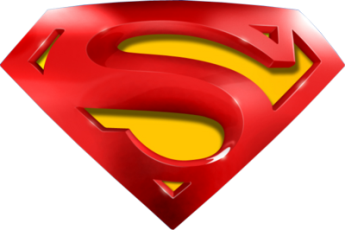 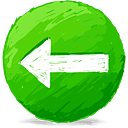 June 2013
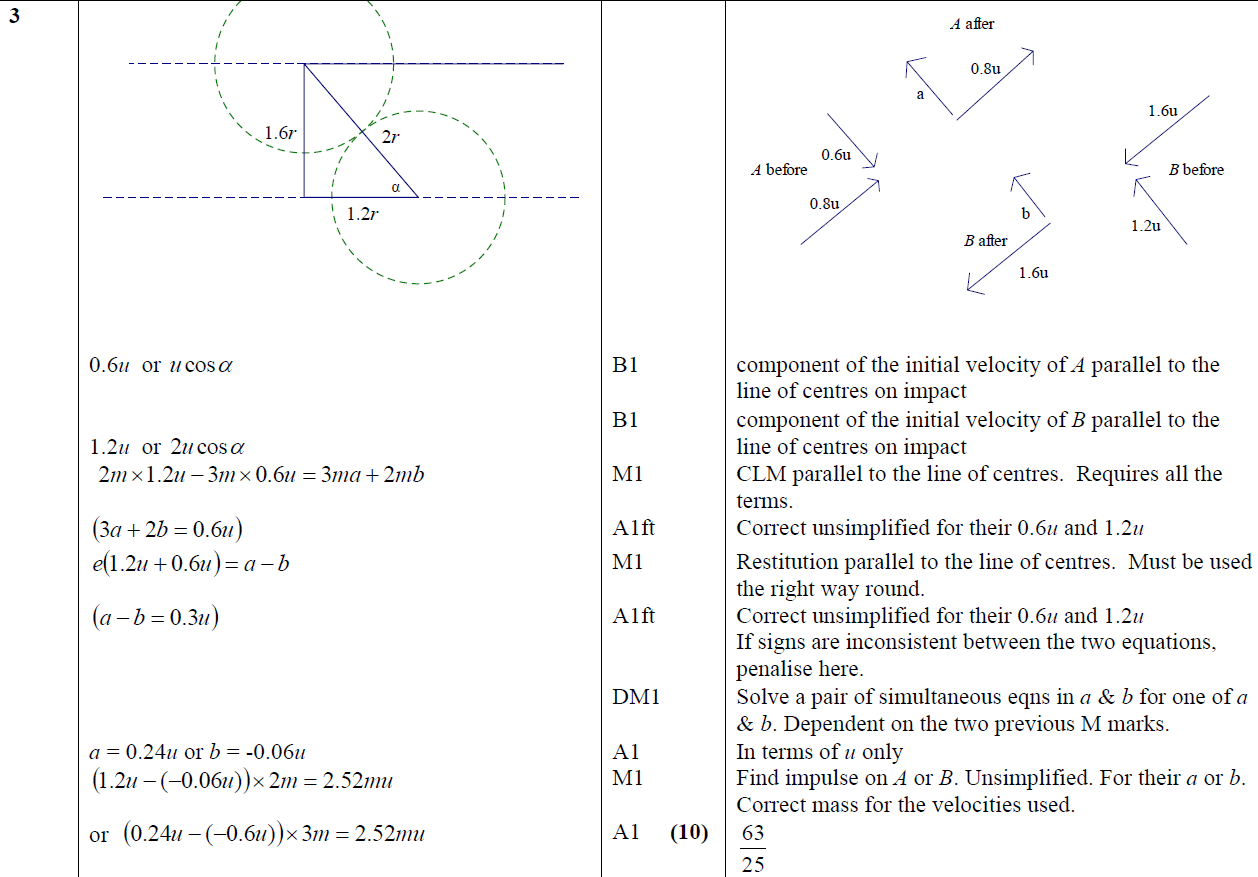 A
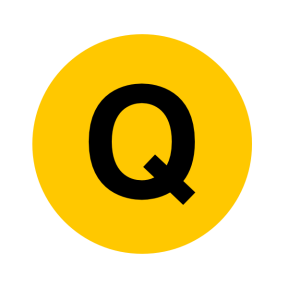 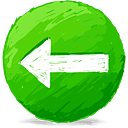 June 2013 (R)
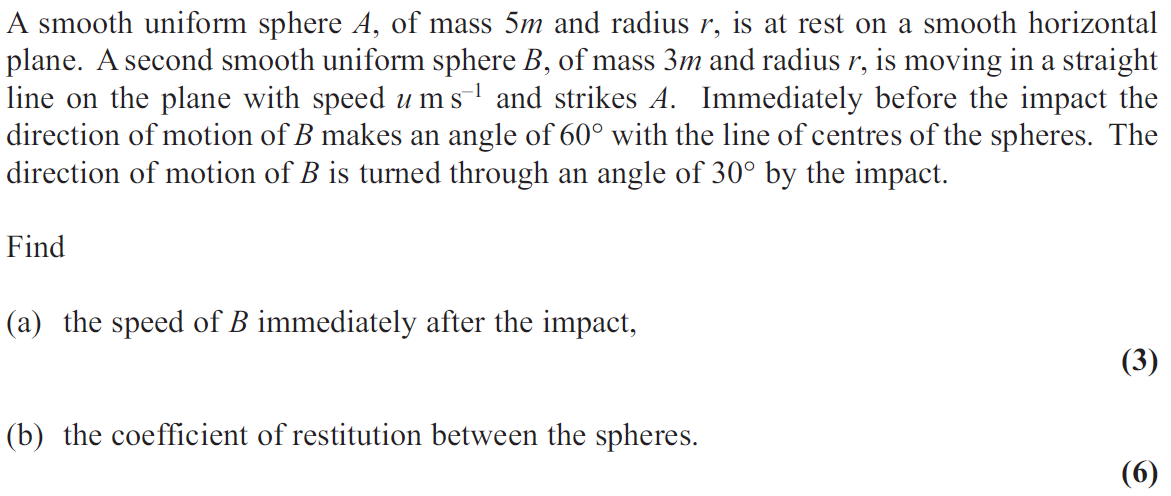 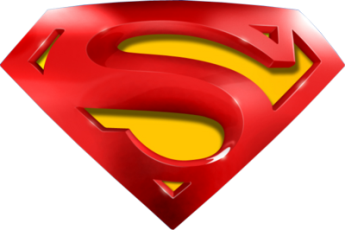 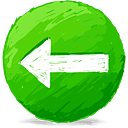 June 2013 (R)
A
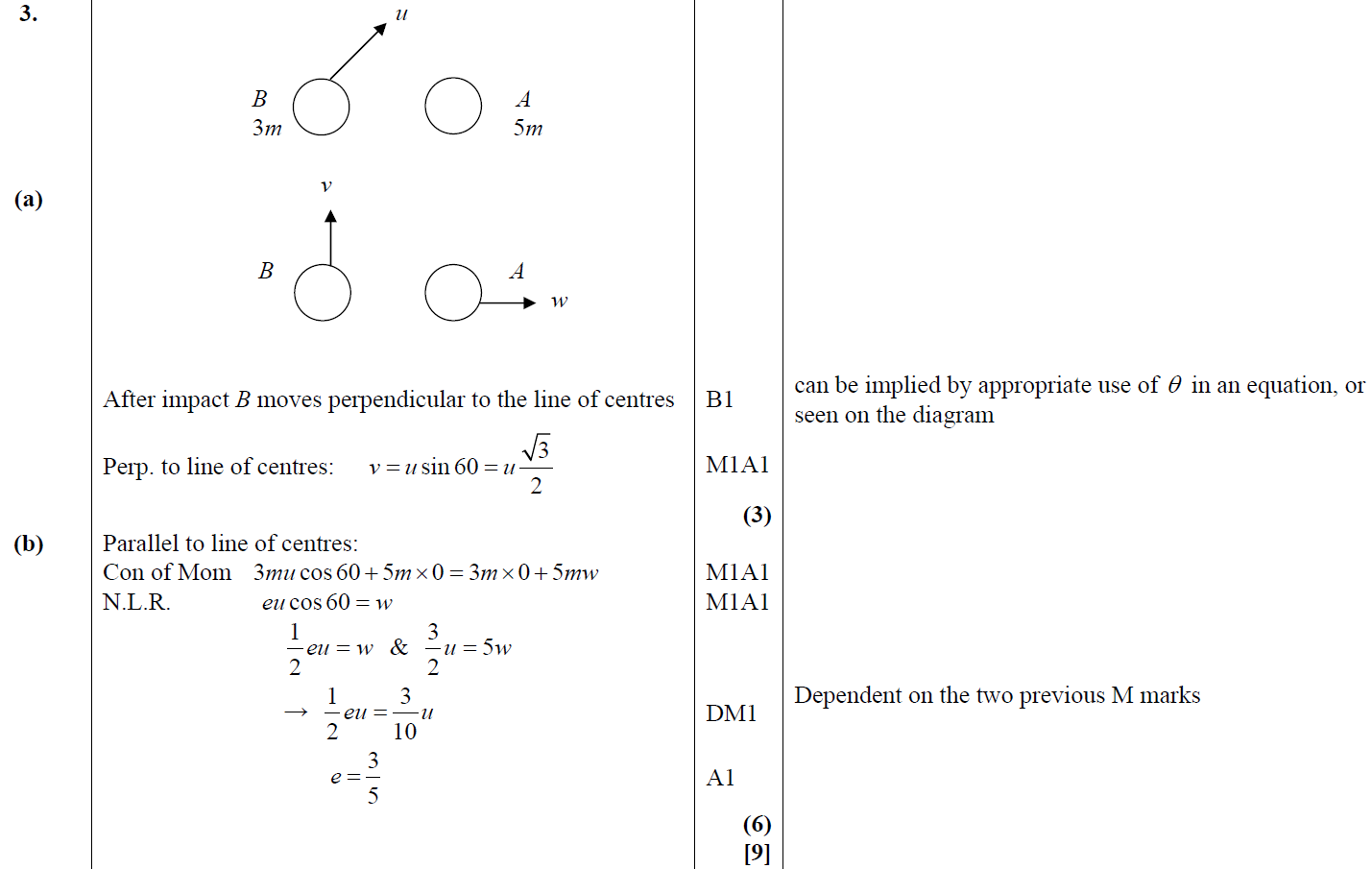 B
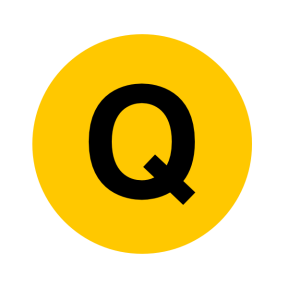 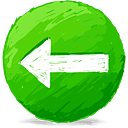 June 2014
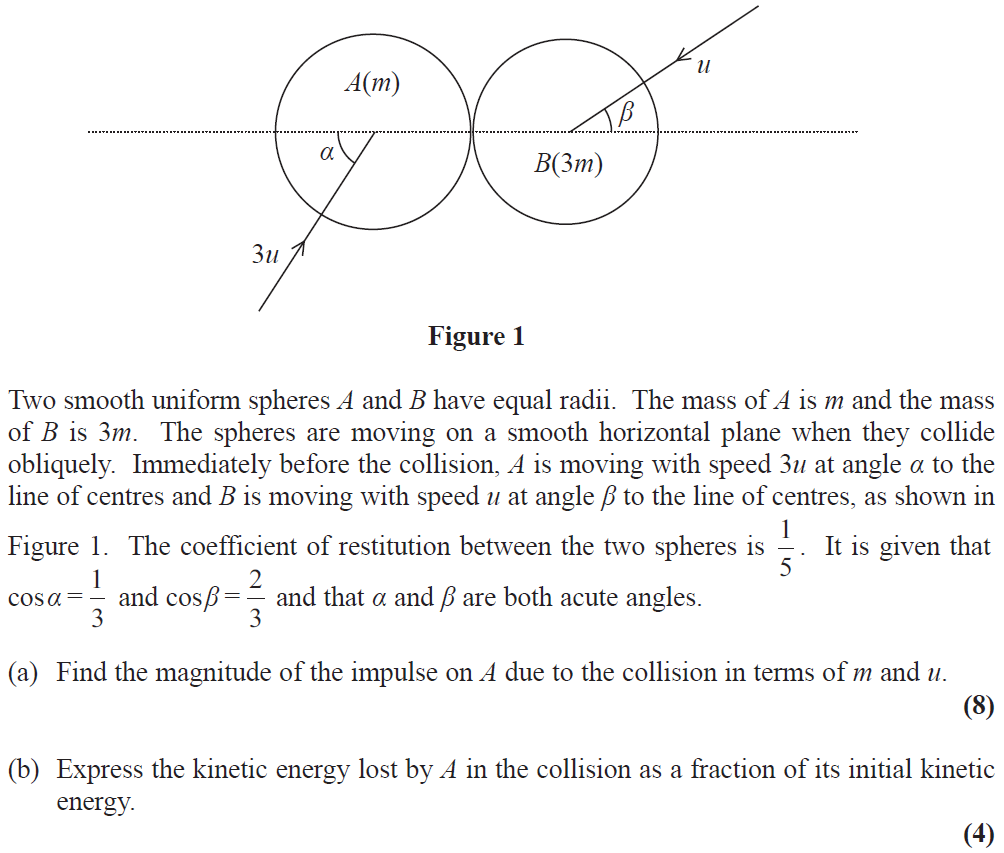 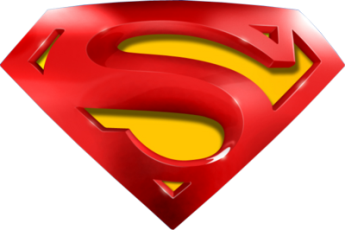 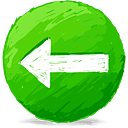 June 2014
A
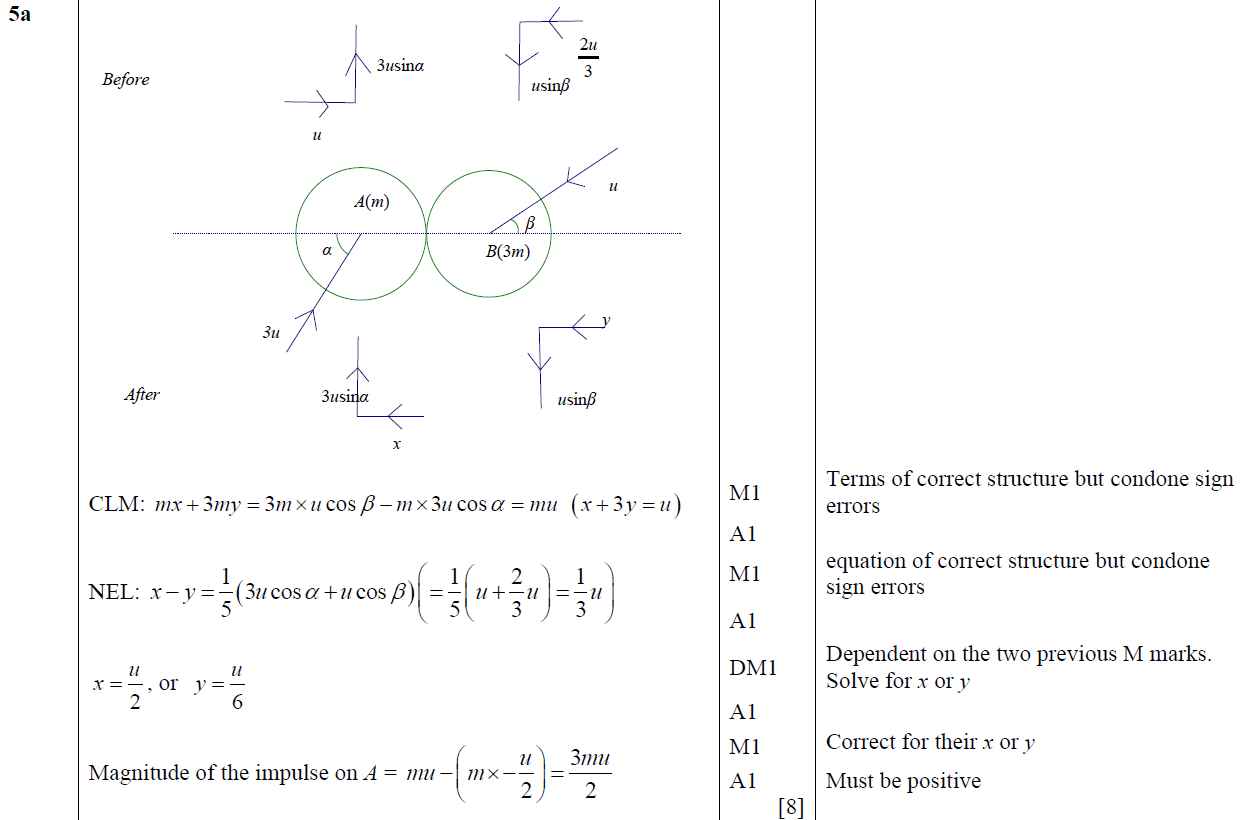 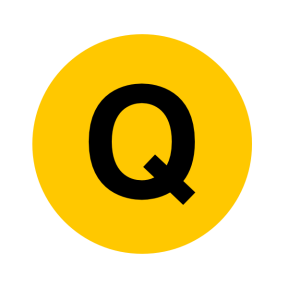 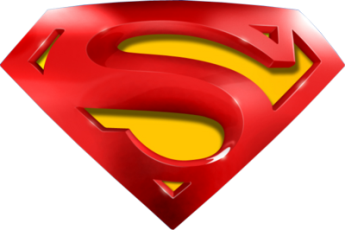 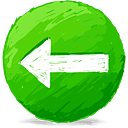 June 2014
B
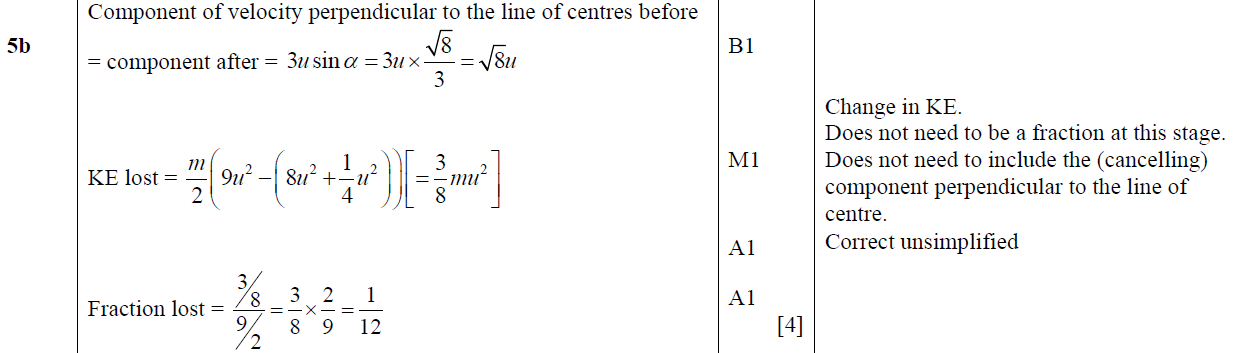 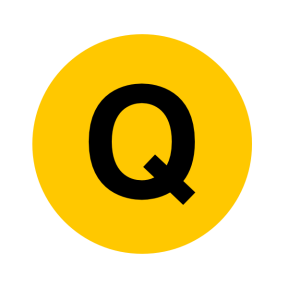 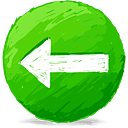 June 2014 (R)
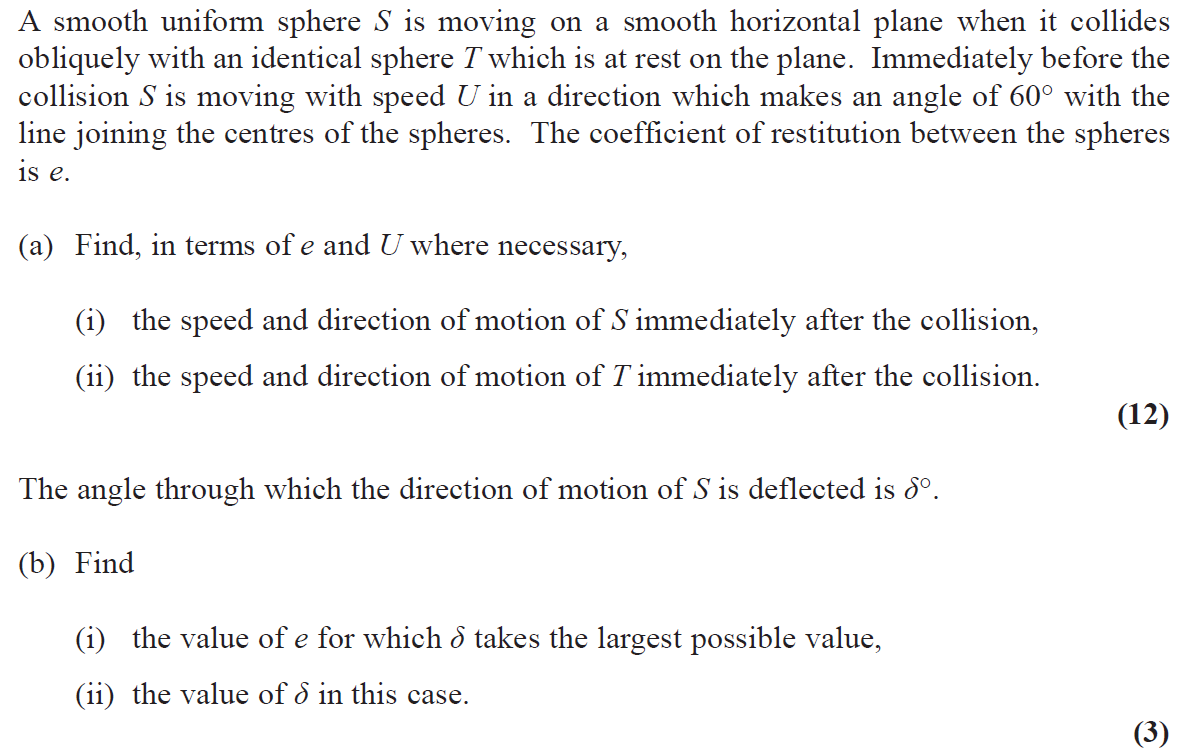 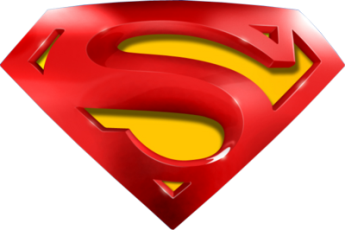 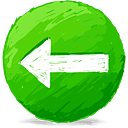 June 2014 (R)
A
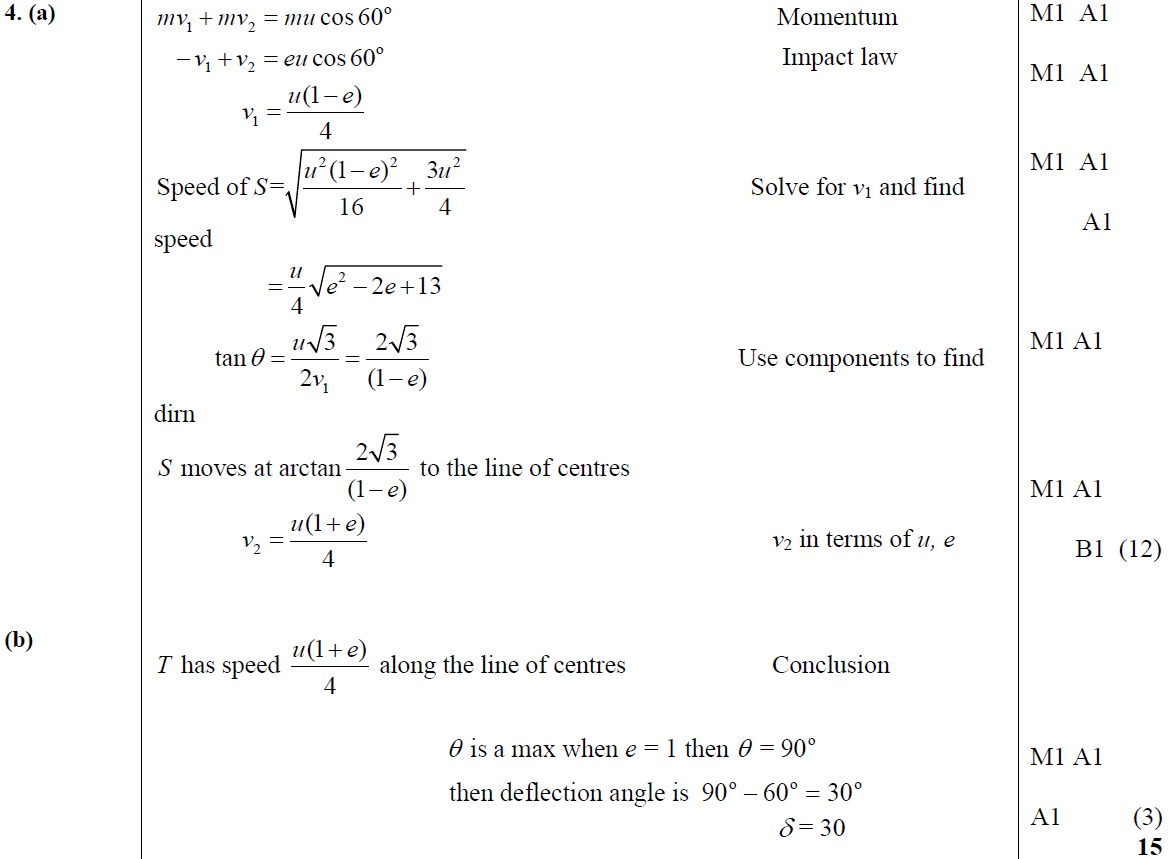 B
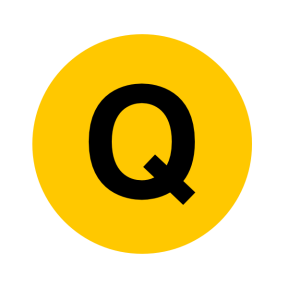 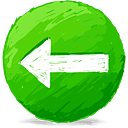 June 2015
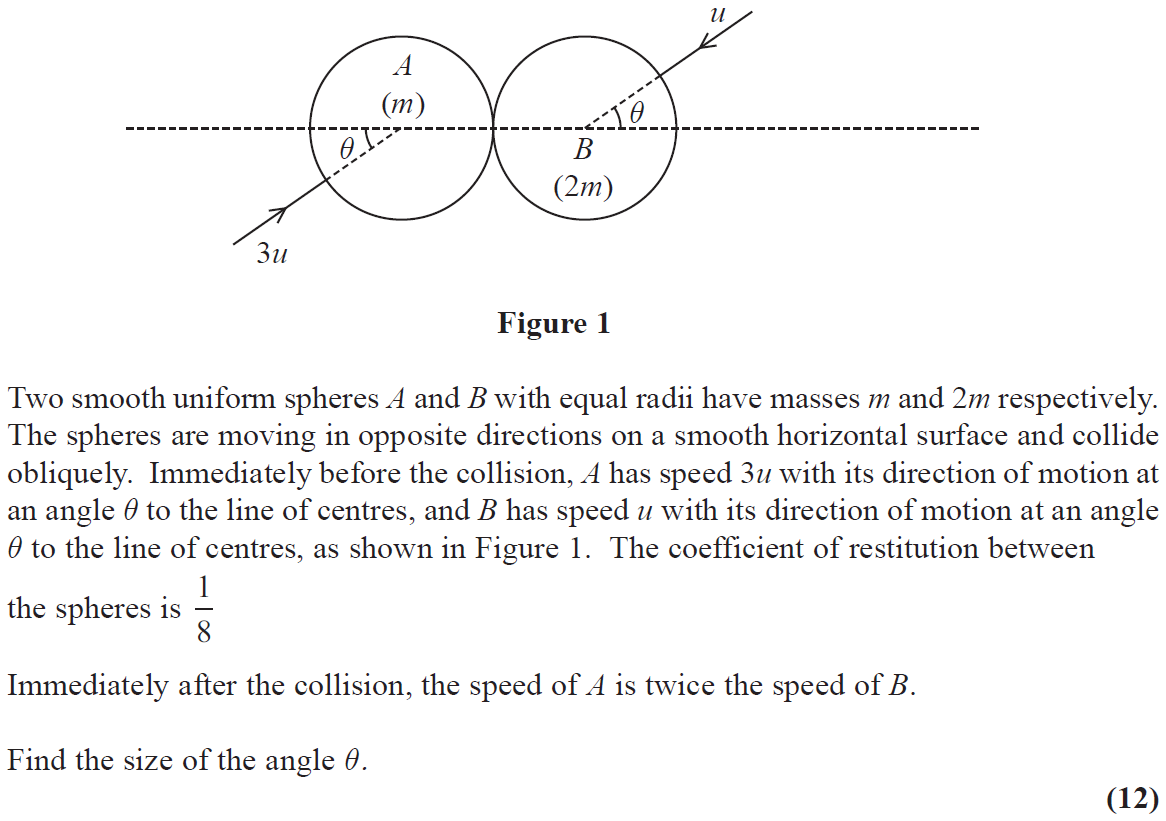 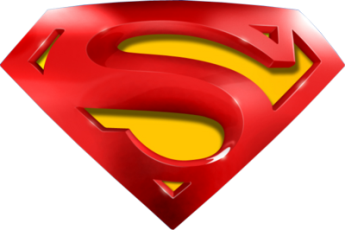 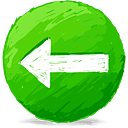 June 2015
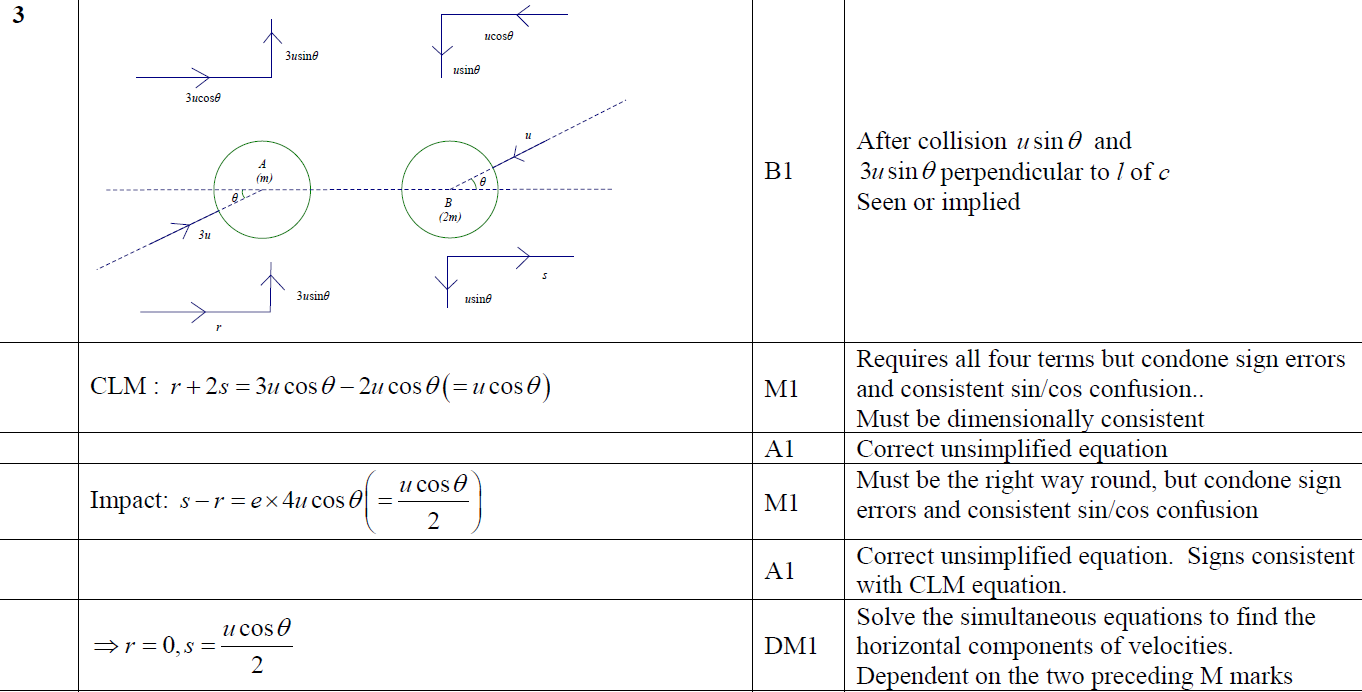 A
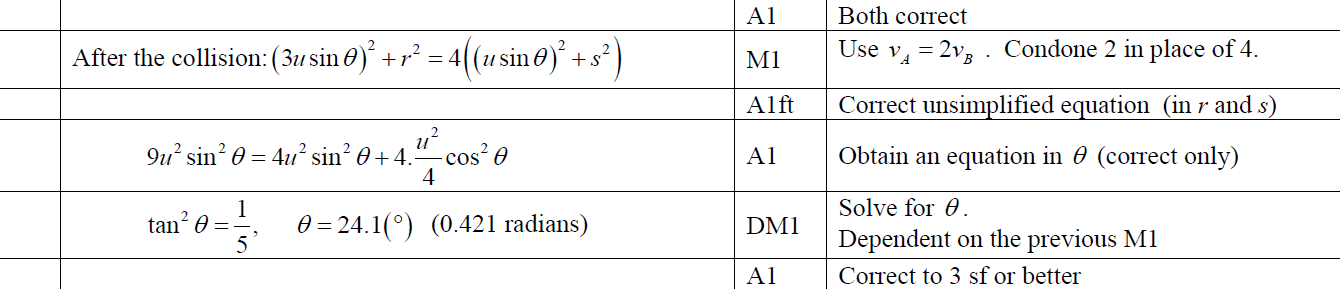 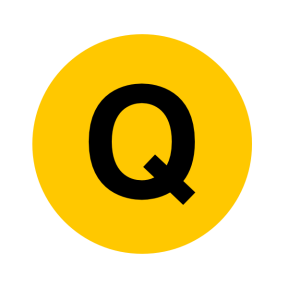 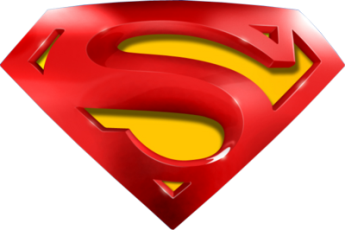 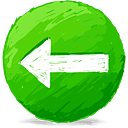 June 2015
A Alternative
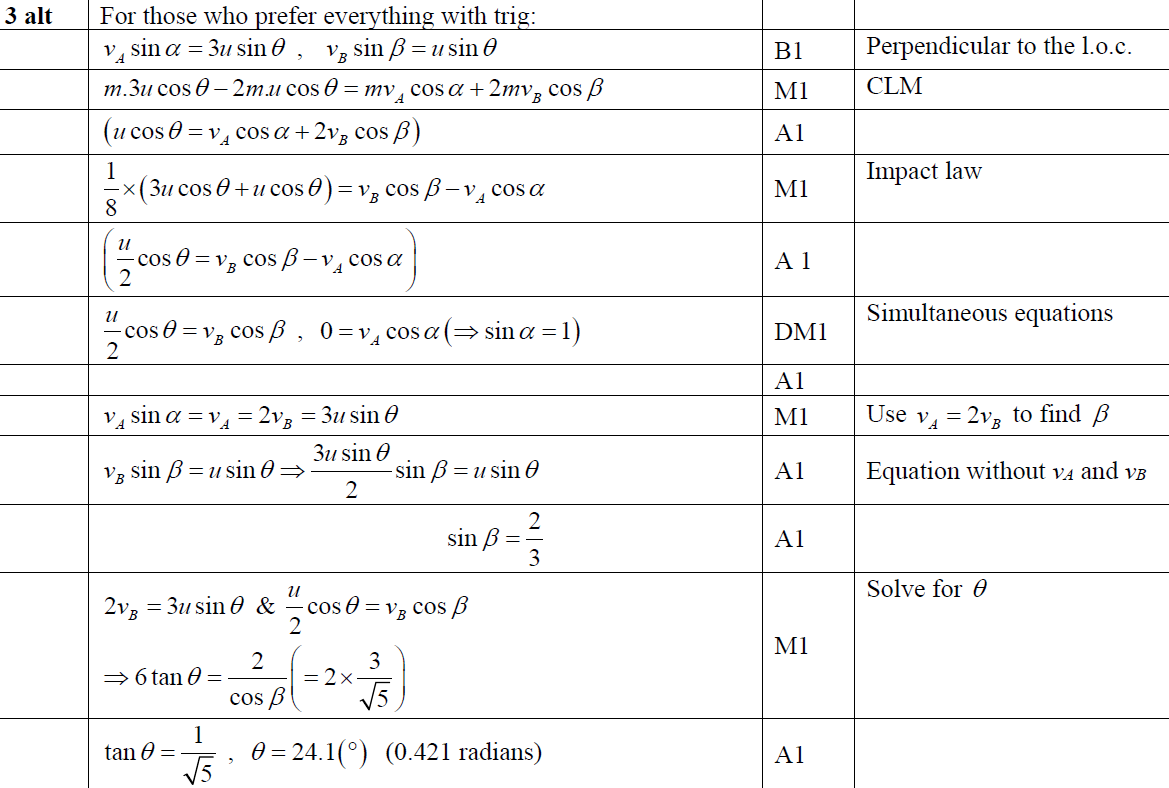 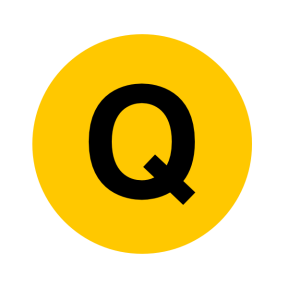 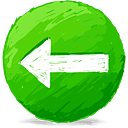 June 2016
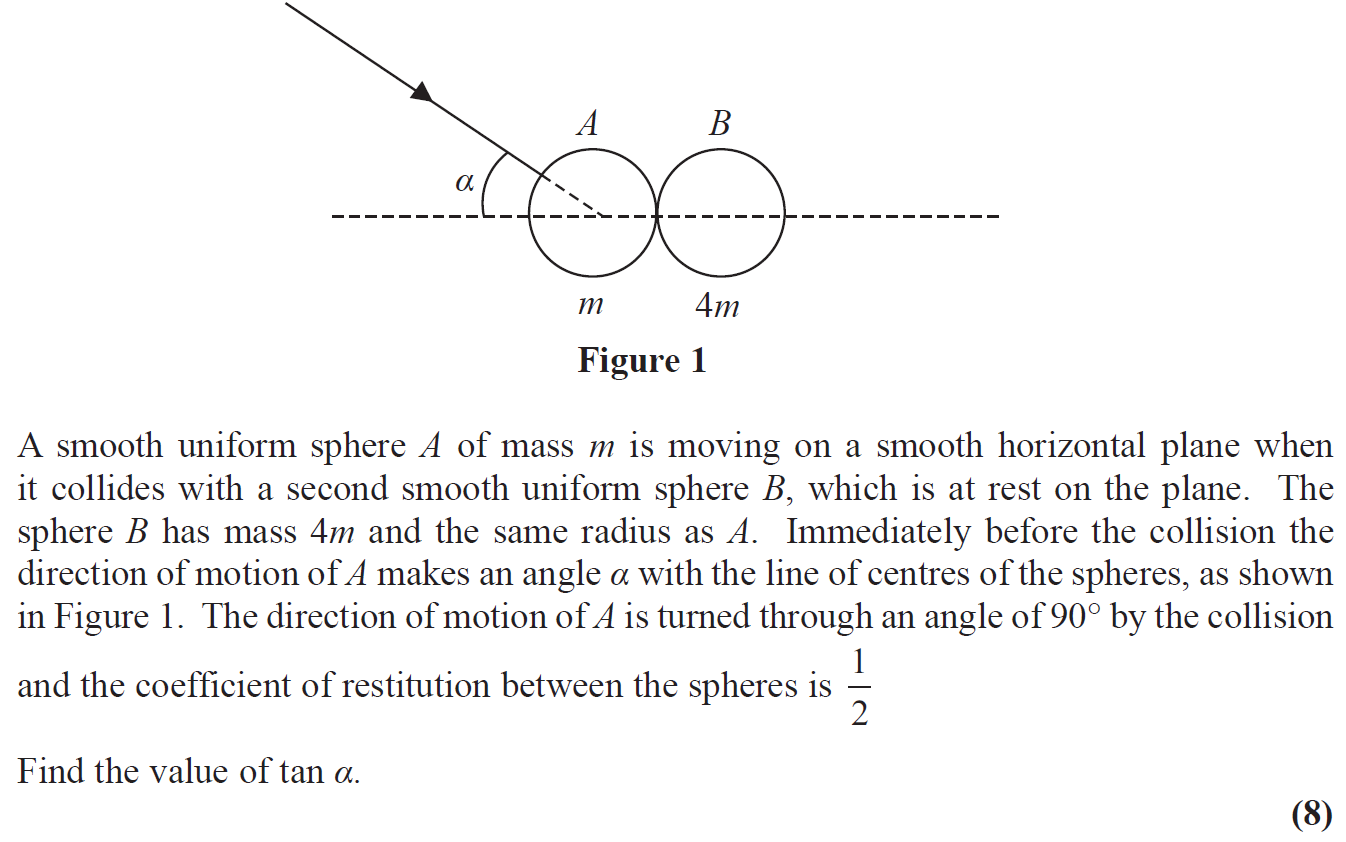 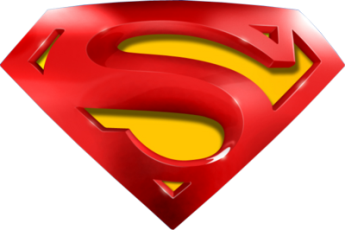 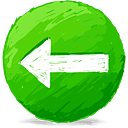 June 2016
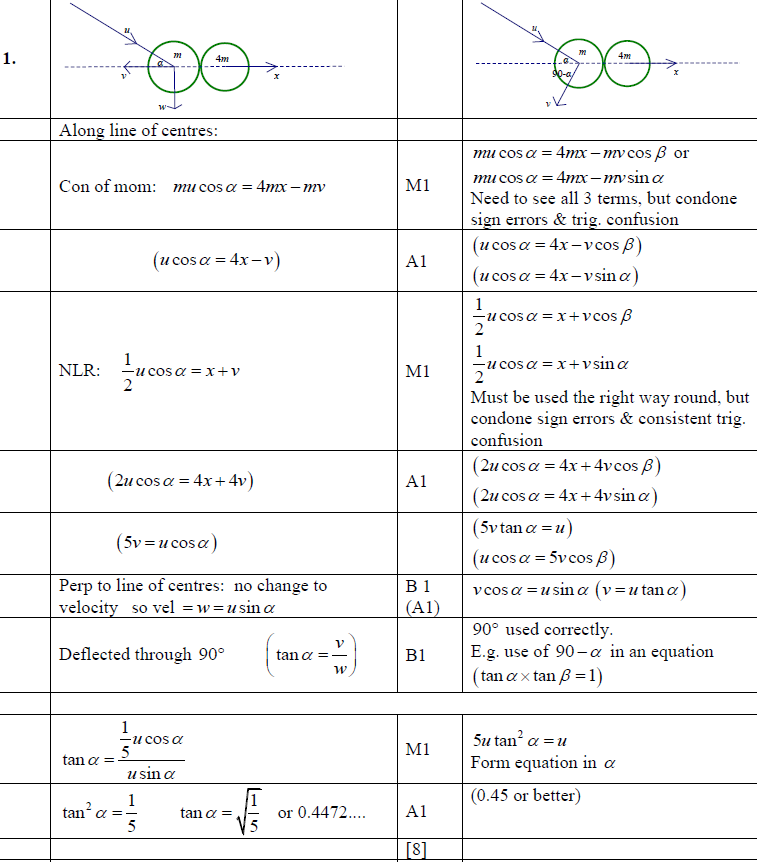 A
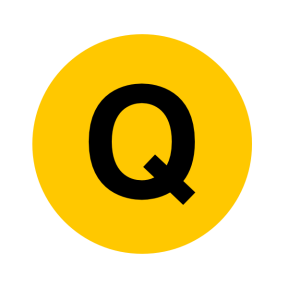 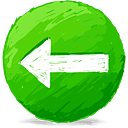 June 2017
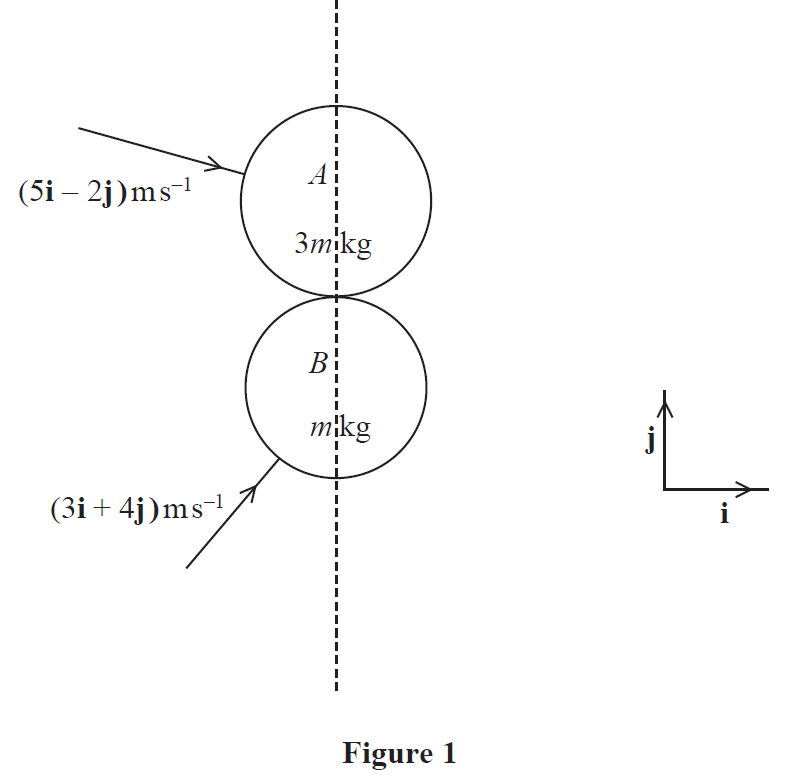 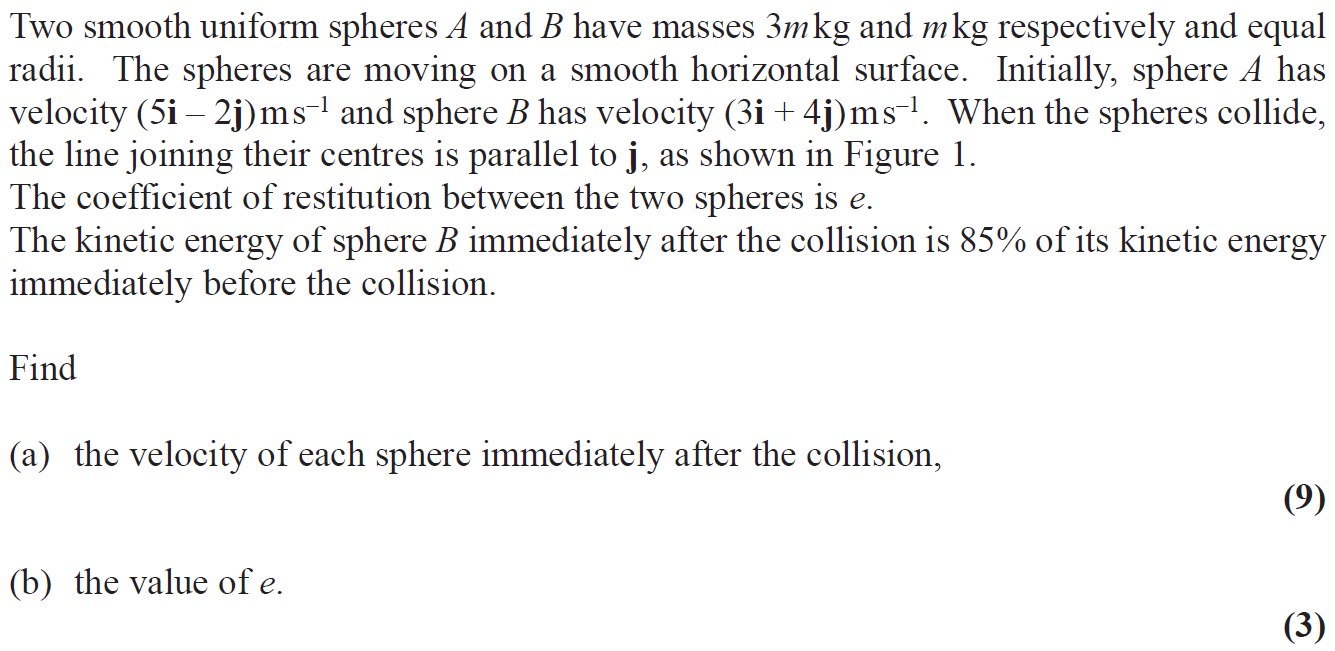 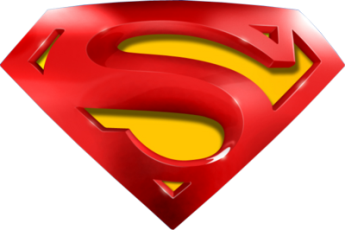 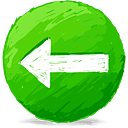 June 2017
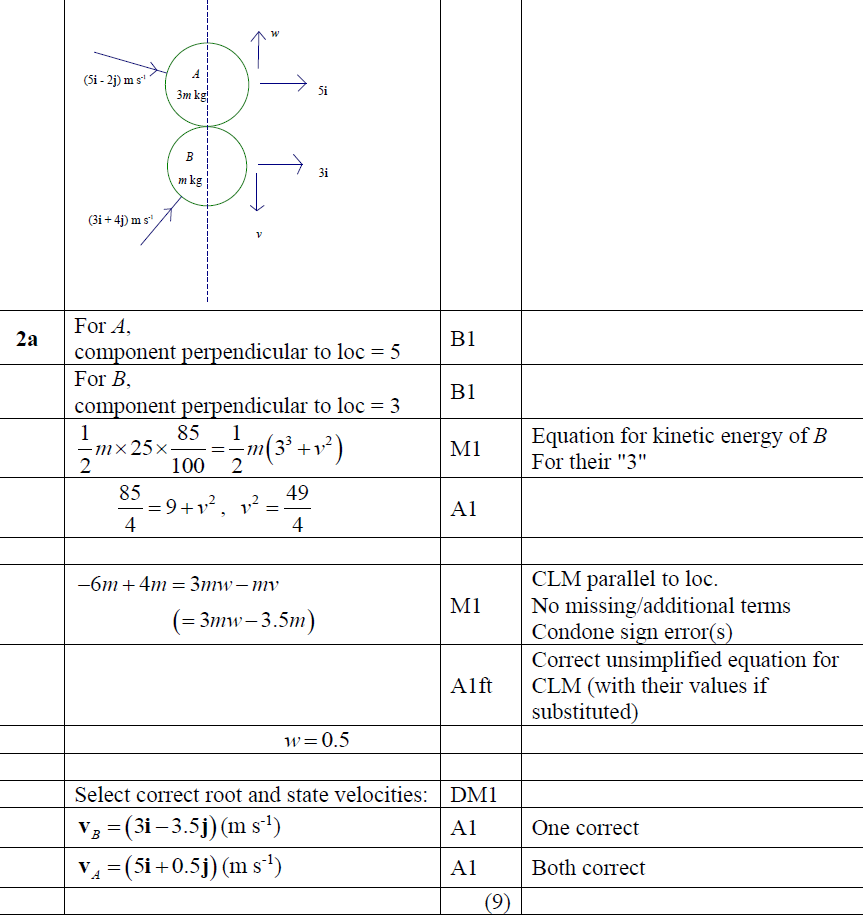 A
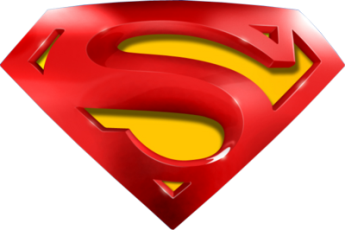 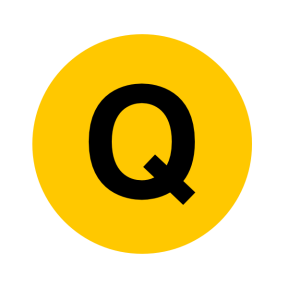 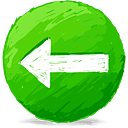 June 2017
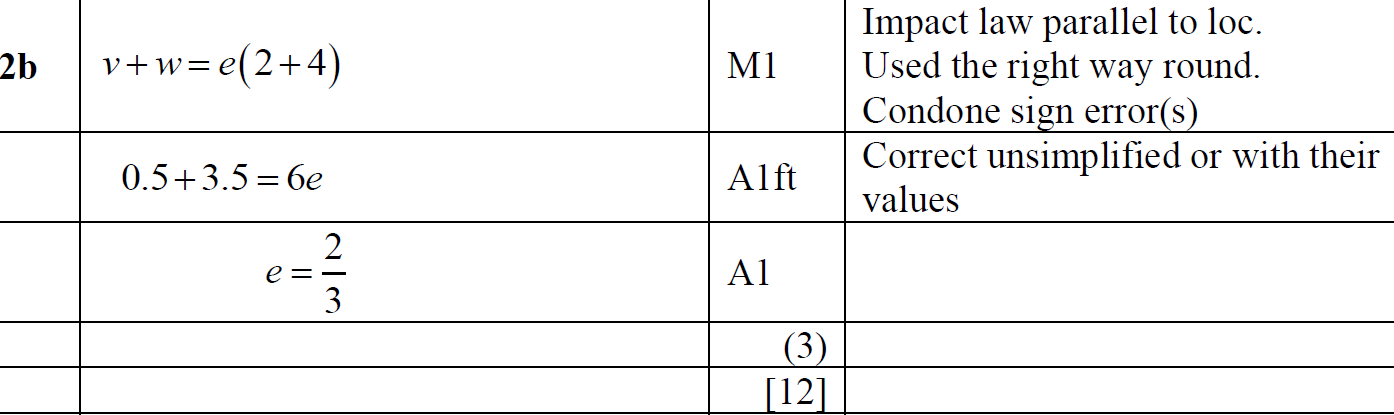 B
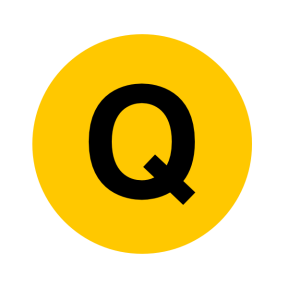 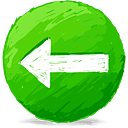 June 2018
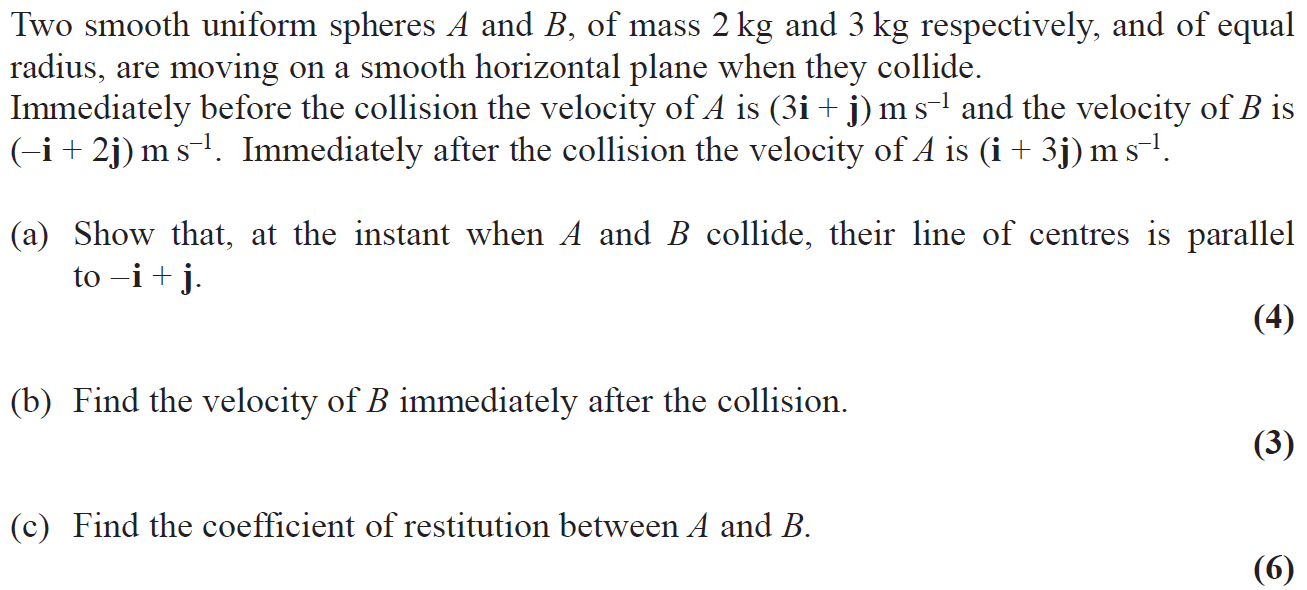 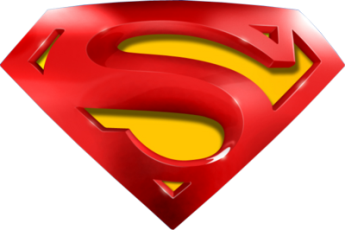 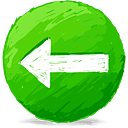 June 2018
A
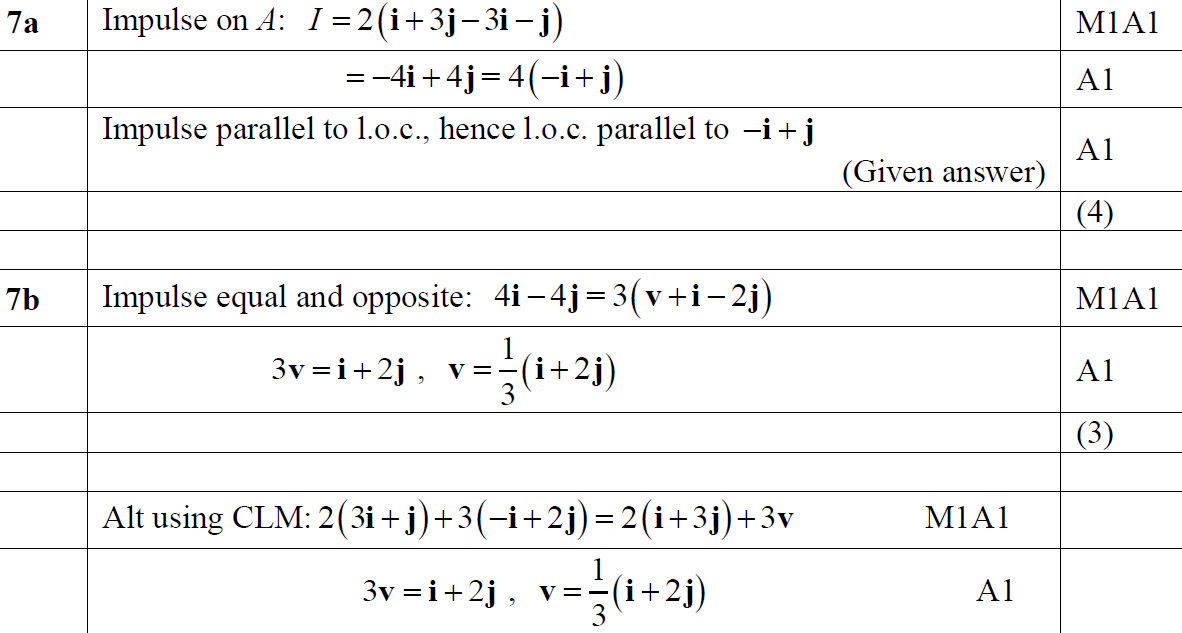 B
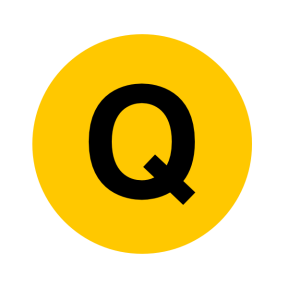 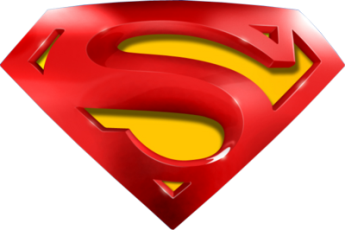 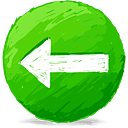 June 2018
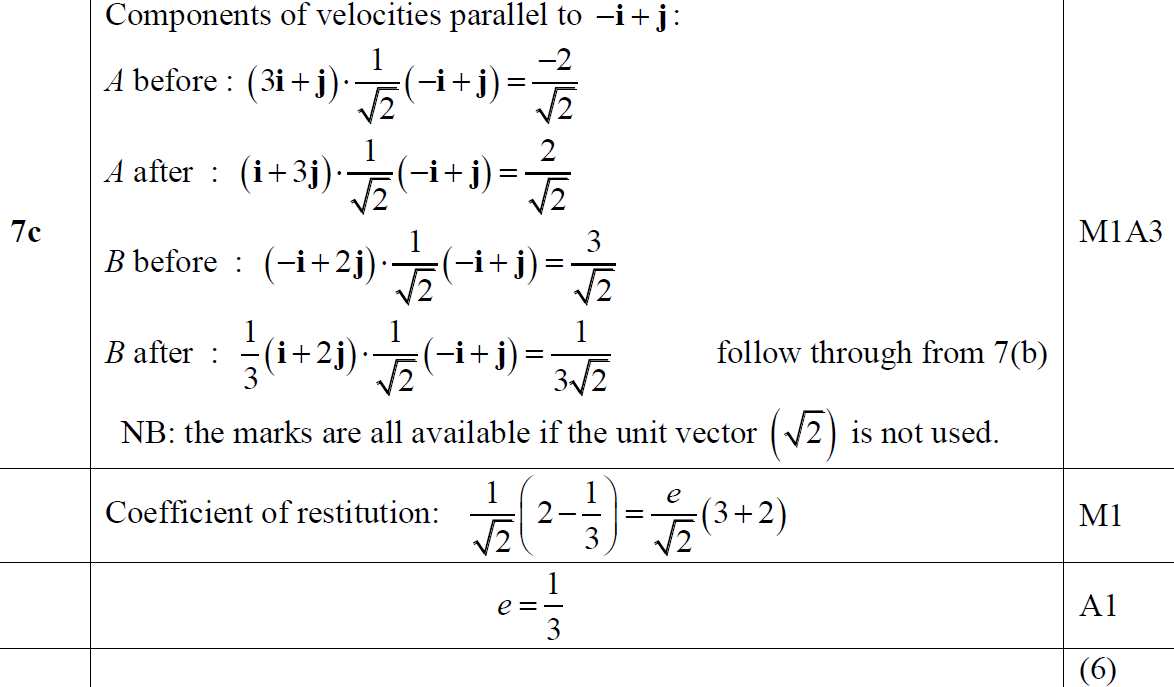 C
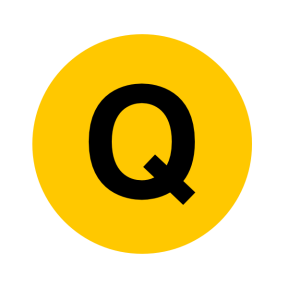 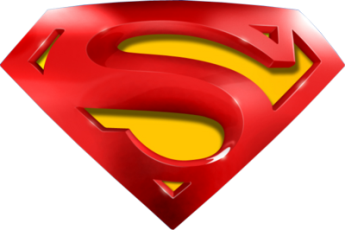 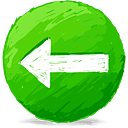 June 2018
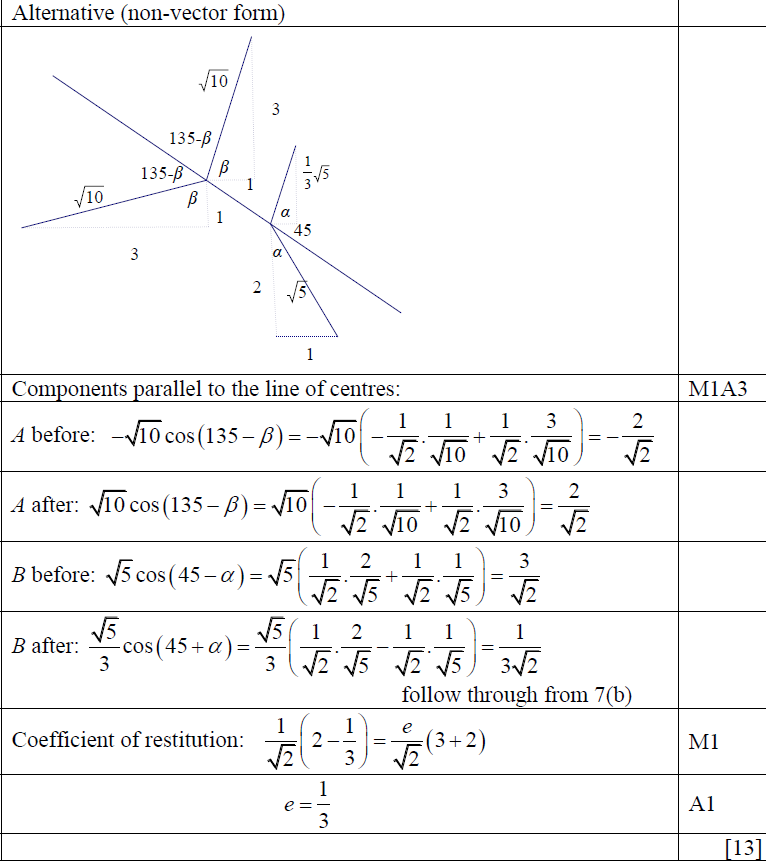 C Alternative
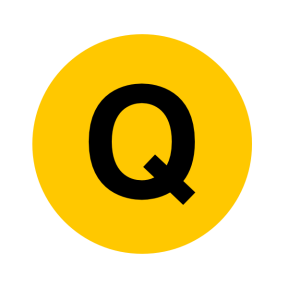 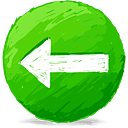 June 2019
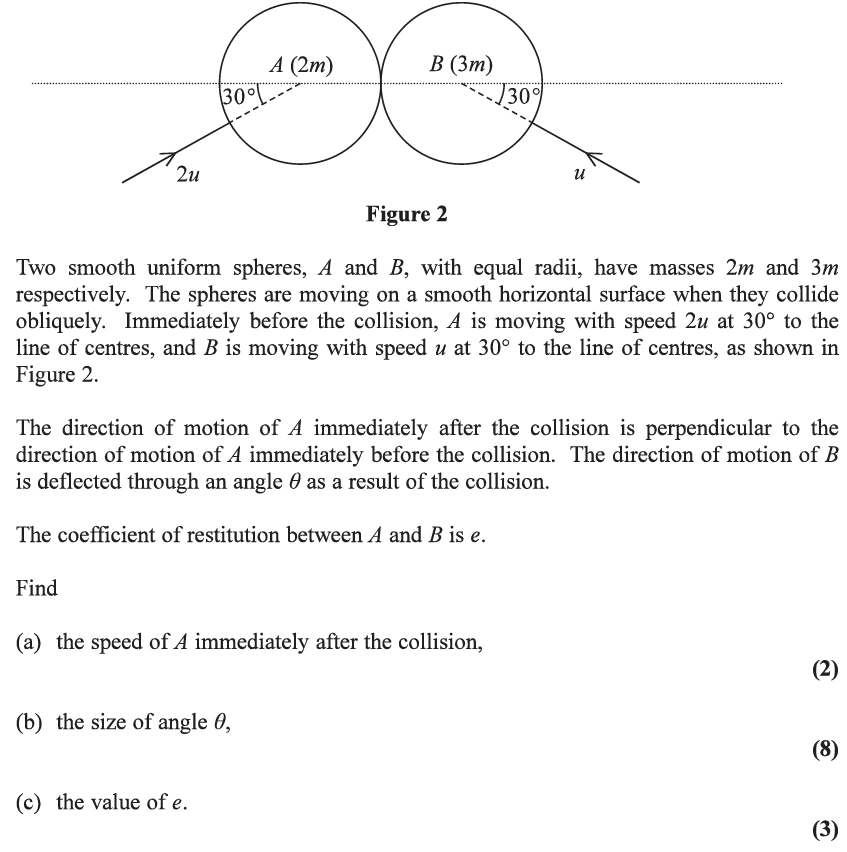 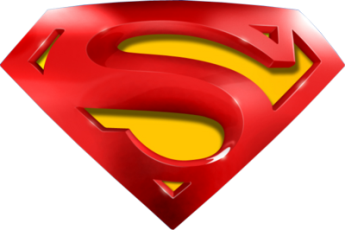 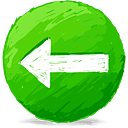 June 2019
A
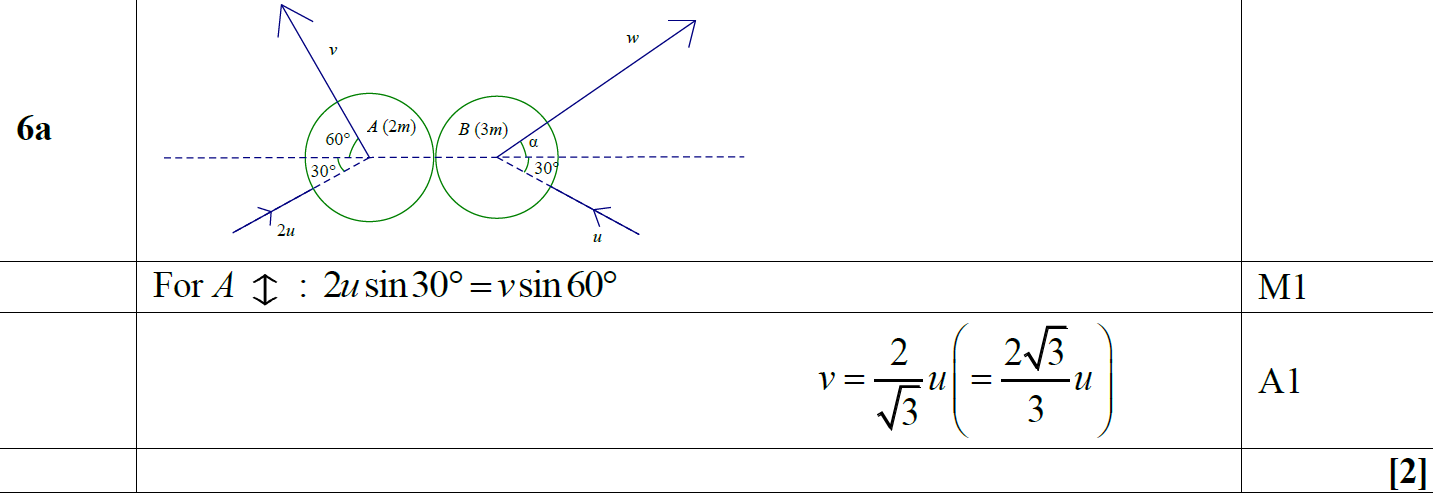 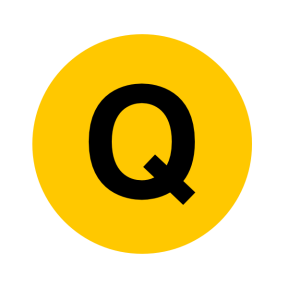 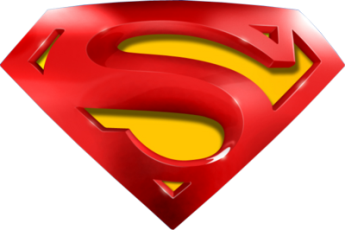 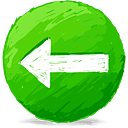 June 2019
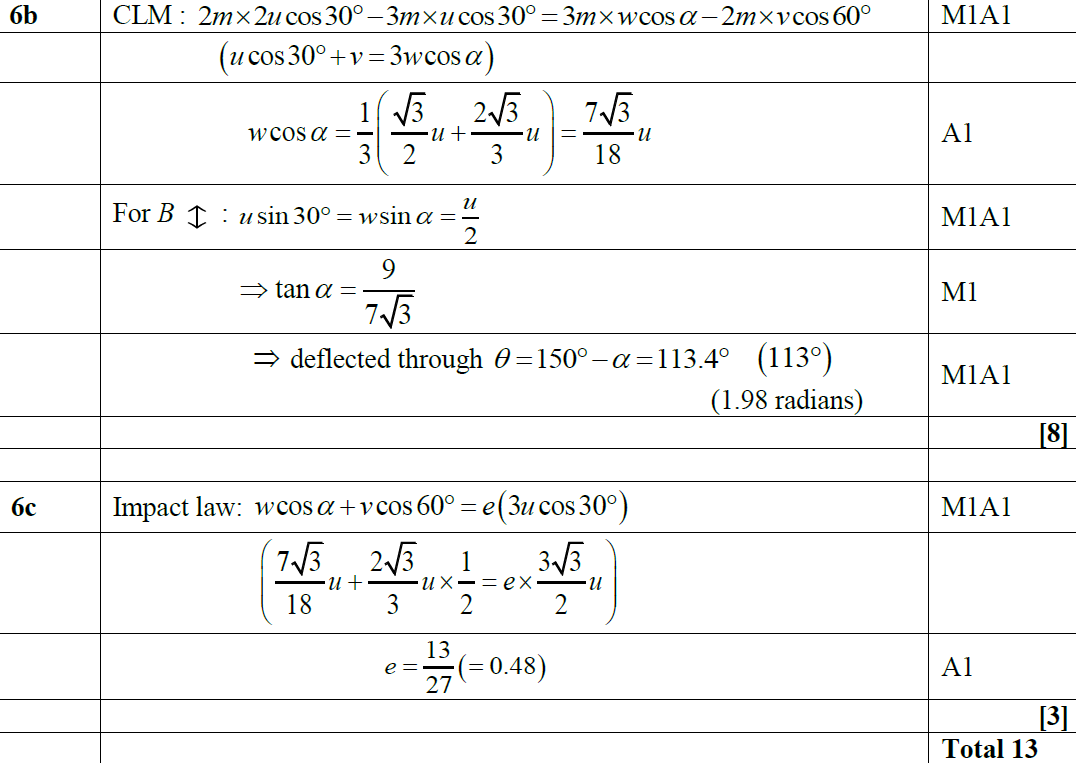 B
C
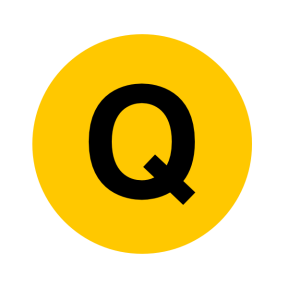 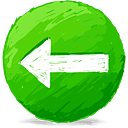